Переход не тудаКак злоупотребление симлинками ведет к LPE в Windows
Знакомство
Пишу на ][, Habr, Medium
Релизы на github.com/MzHmO
Веду CICADA8 Research
Выступаю на конфах
А еще бегаю, учусь в институте и в прошлой жизни был космонавтом
@Michaelzhm
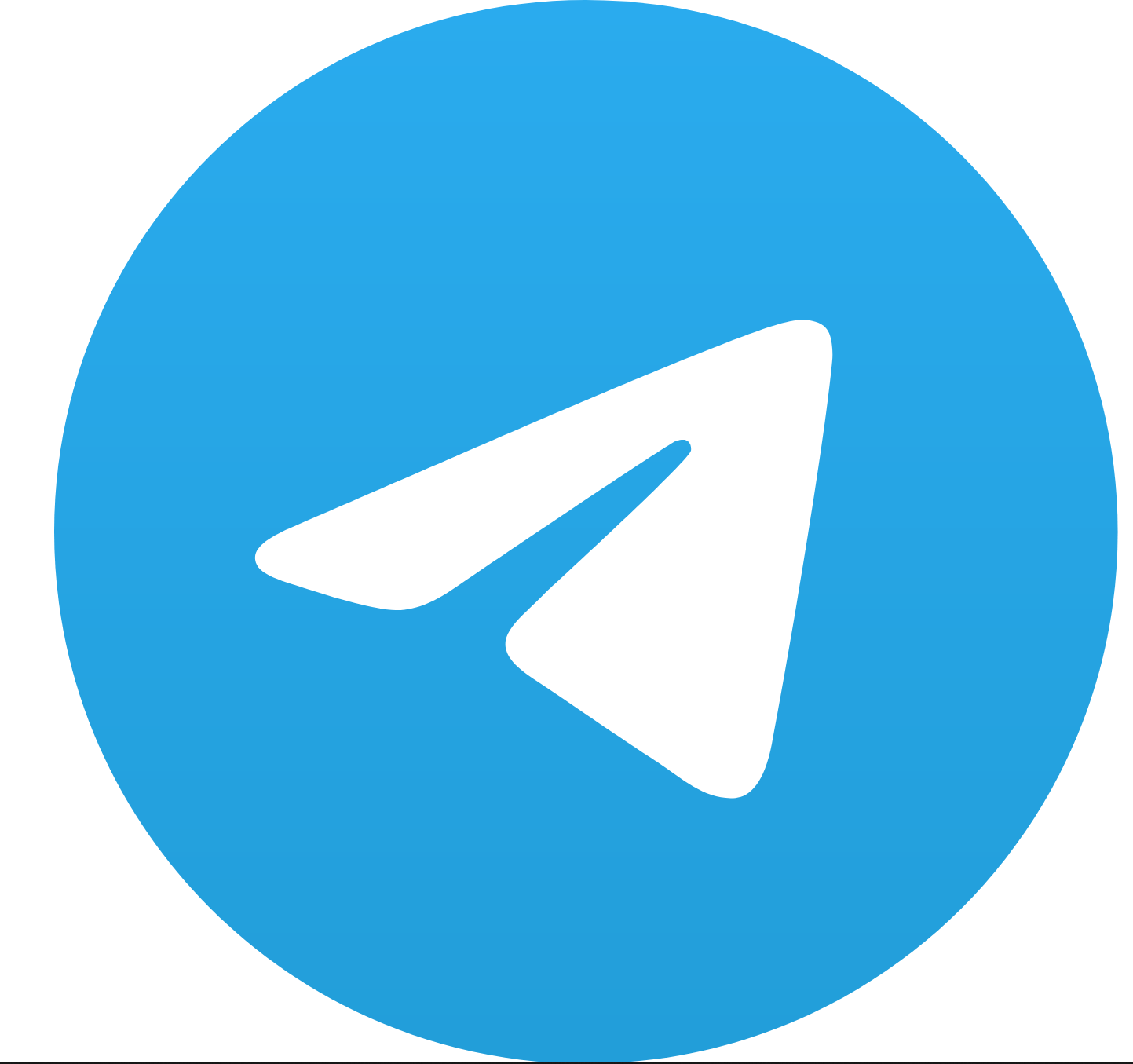 1. Знакомство с симлинками
2. Разбор эксплойтов
3. Трюки и иной нестандартный подход к использованию симлинок
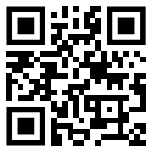 4. Защита
@RedTeambro
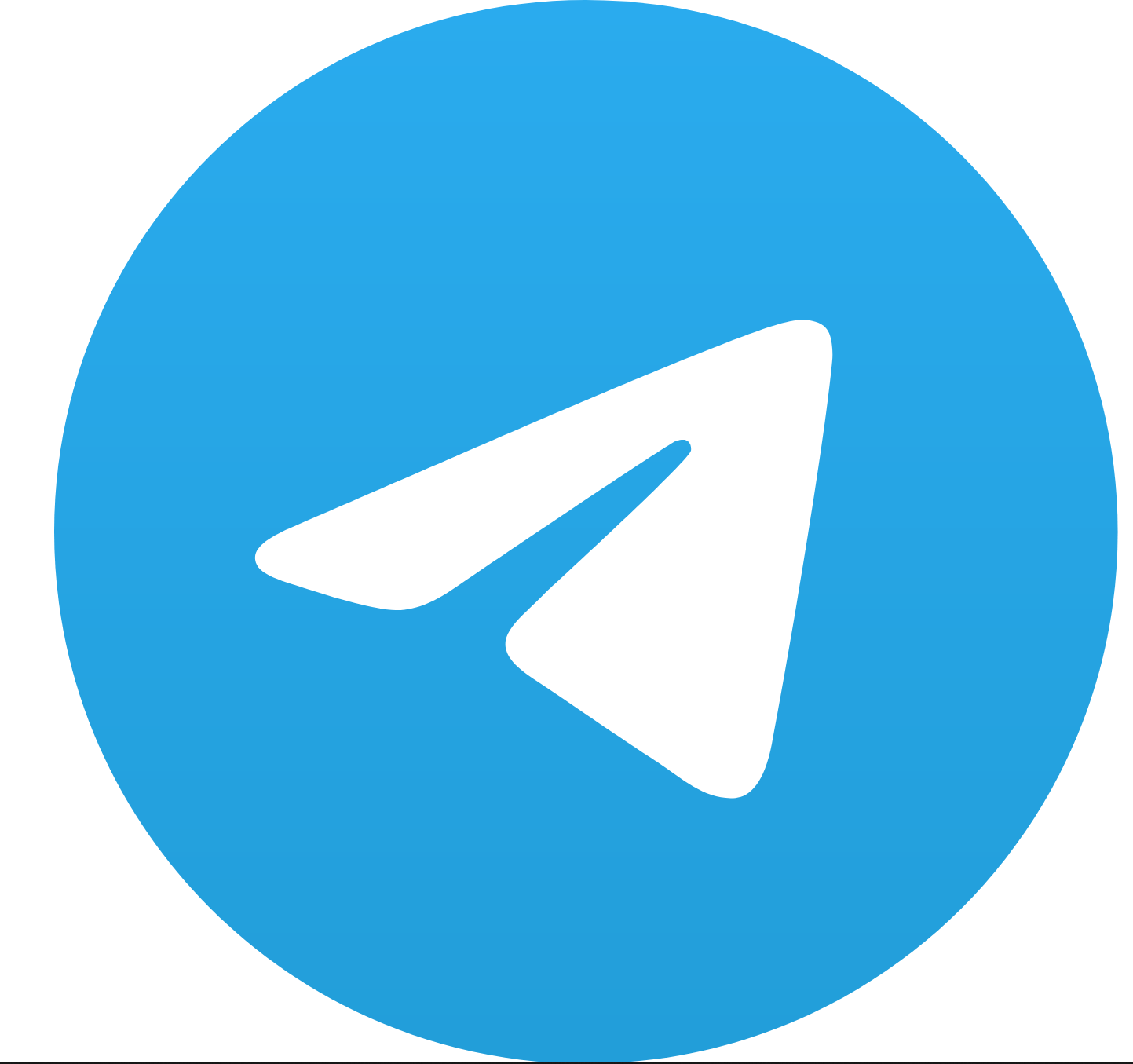 Знакомство с симлинками
Виды символических ссылок
Особенности создания
Связанные уязвимости
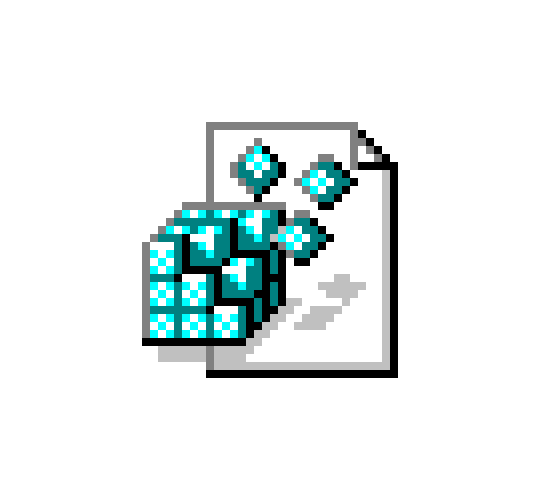 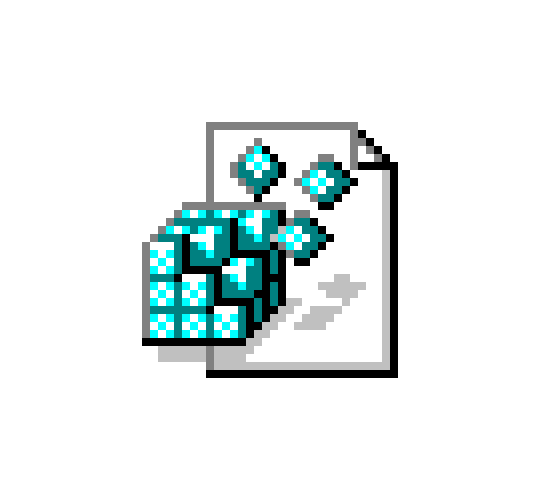 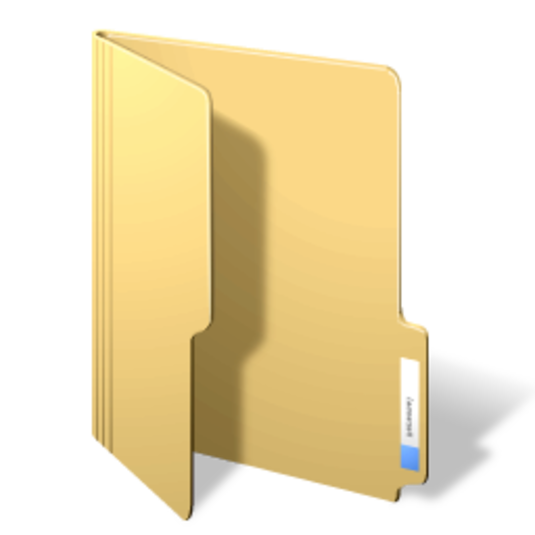 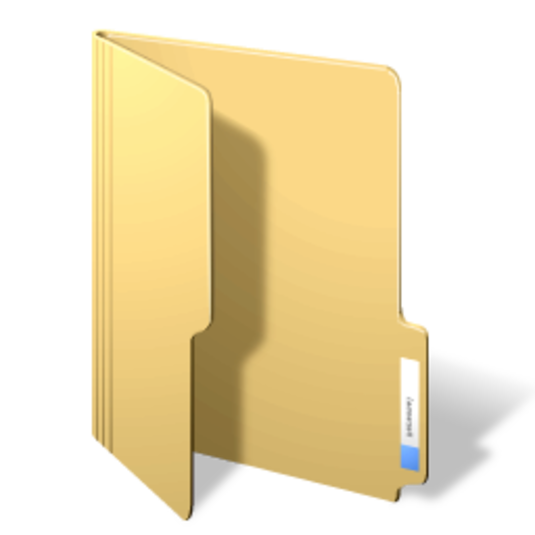 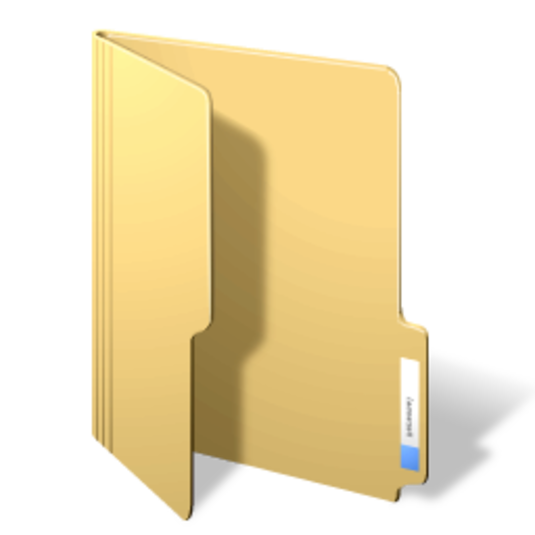 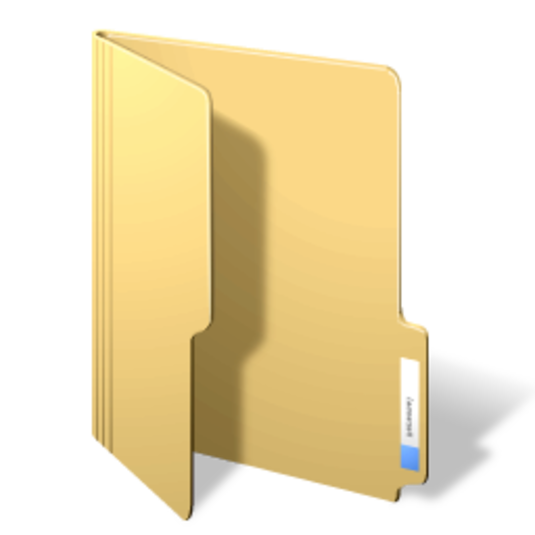 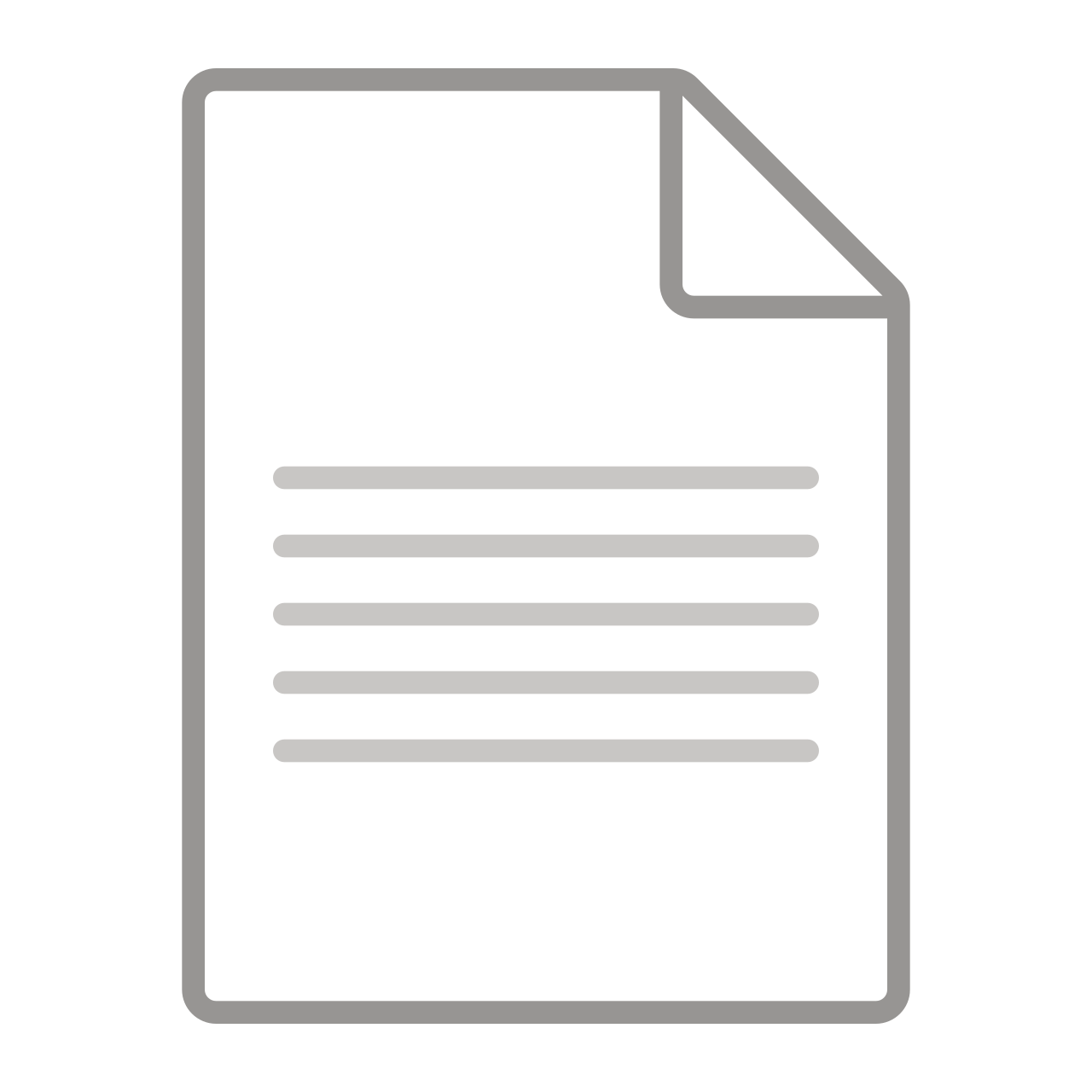 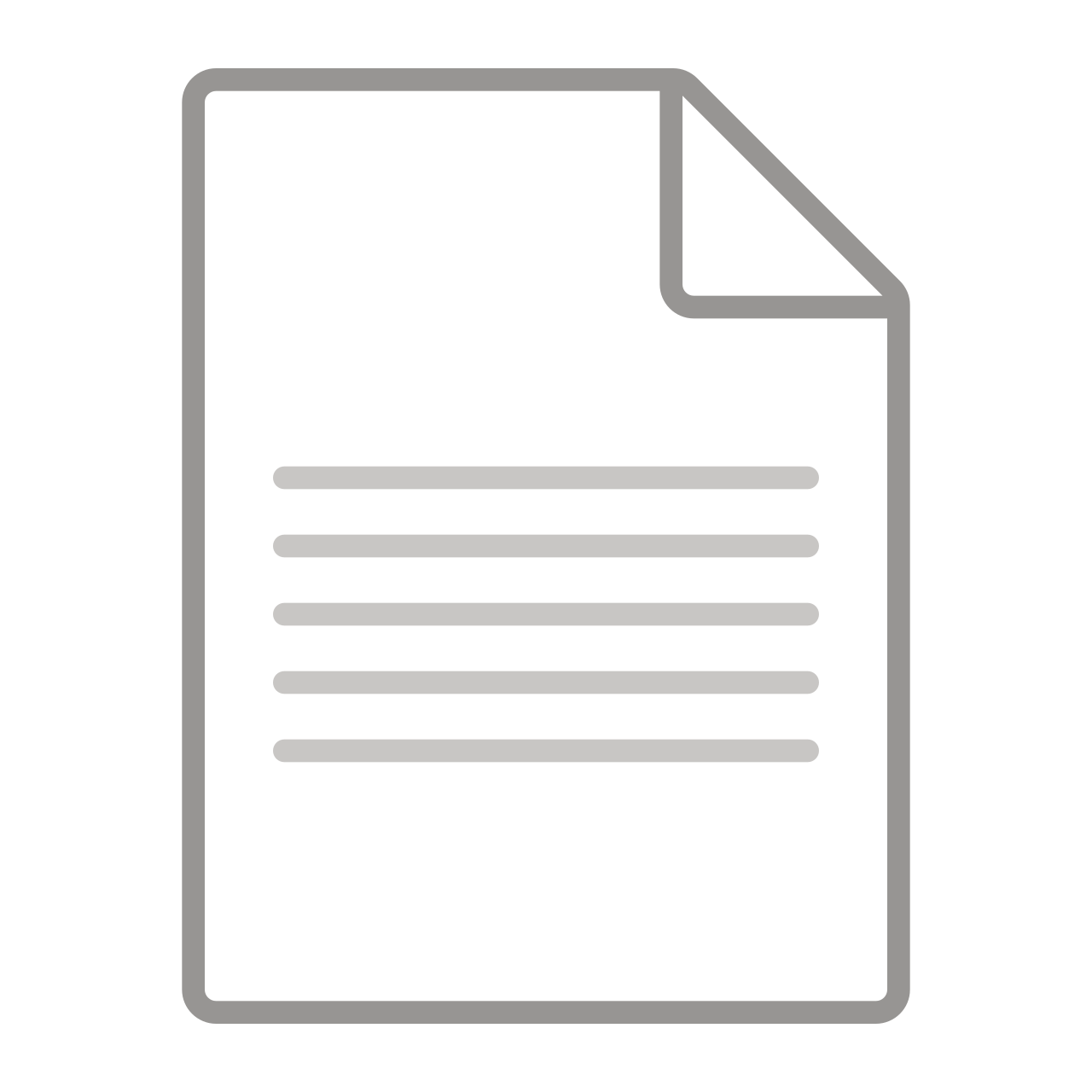 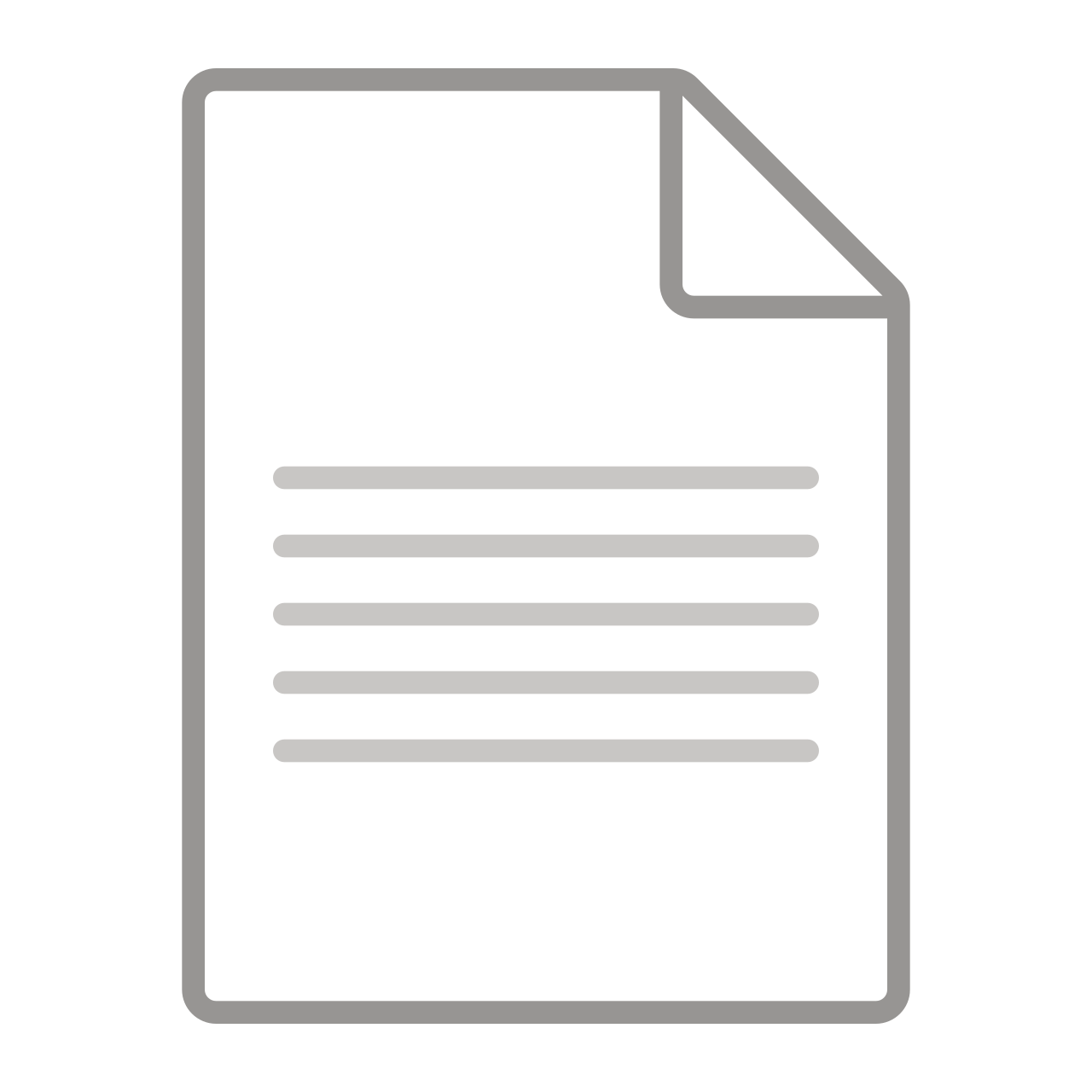 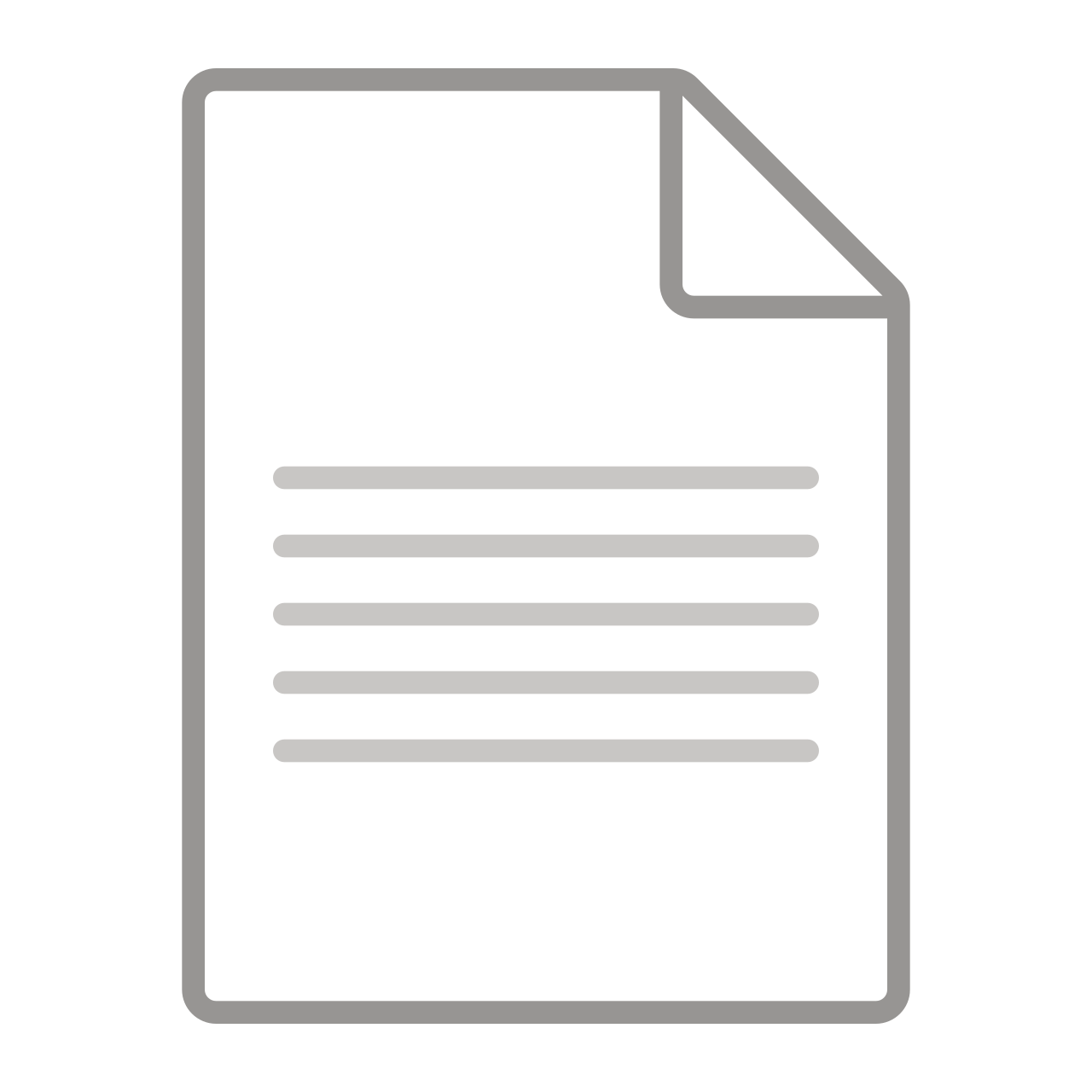 HKCU\XXX
orig.txt
link.txt
orig.txt
link.txt
HKCU\XXX
Registry
NTFS (Soft)
Hard
Права админа
SeCreateSymbolicLinkPrivilege
Windows Developer Mode
Права админа
Только на файлы, на каталоги нельзя
Тот же диск C: -> C:
Иерархия ключей реестра (нельзя создать от low priv ключ в HKLM)
NtCreateKey()

CreateRegSymlink() <- Google Project Zero
mklink /H link.txt orig.exe

CreateHardLink() <- Google Project Zero
mklink link.txt orig.txt

CreateSymbolicLink()
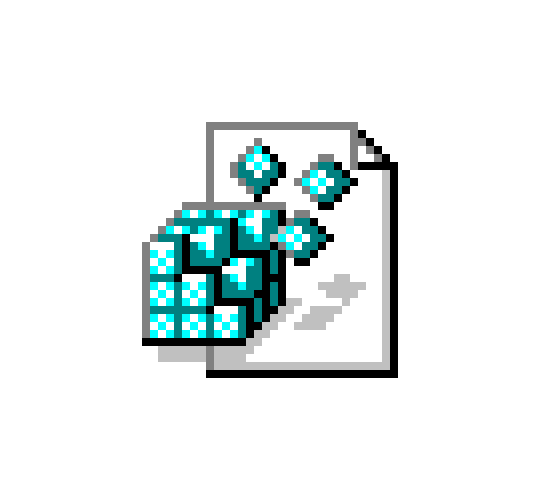 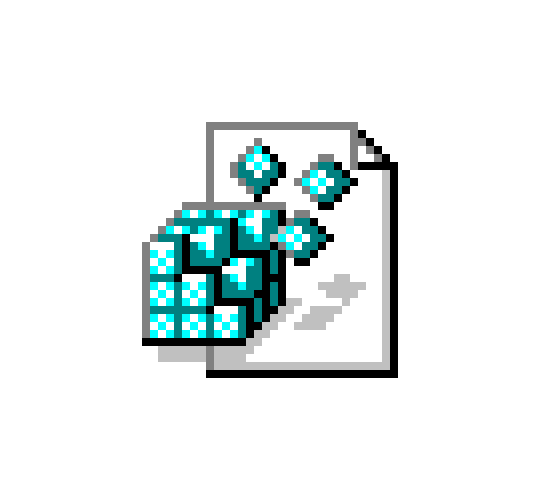 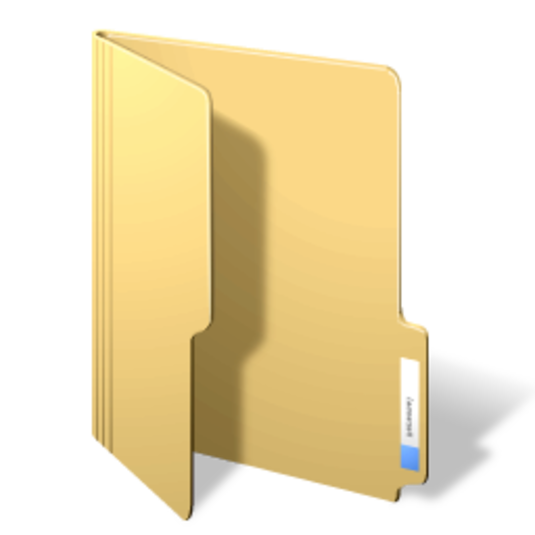 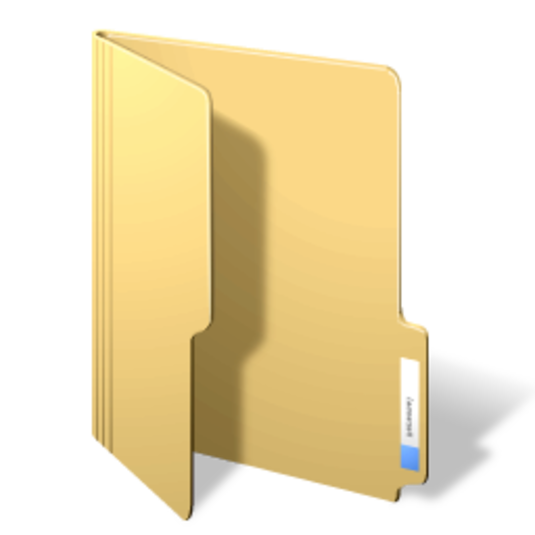 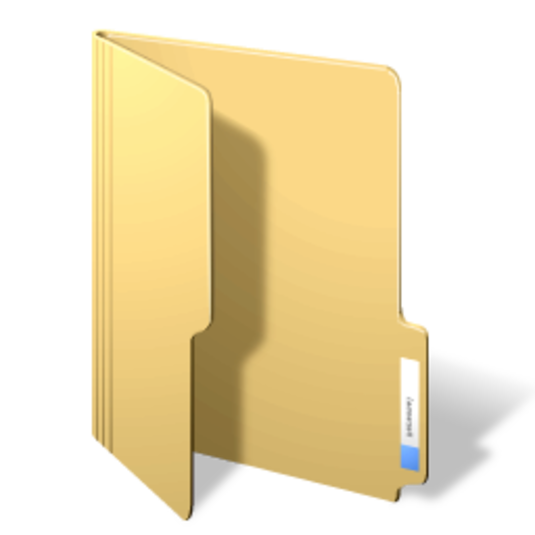 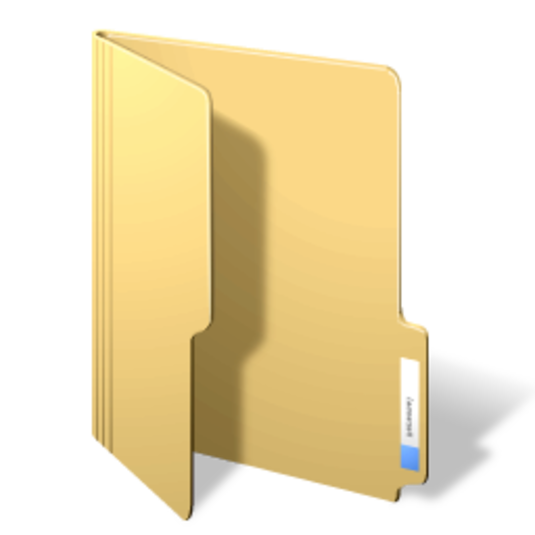 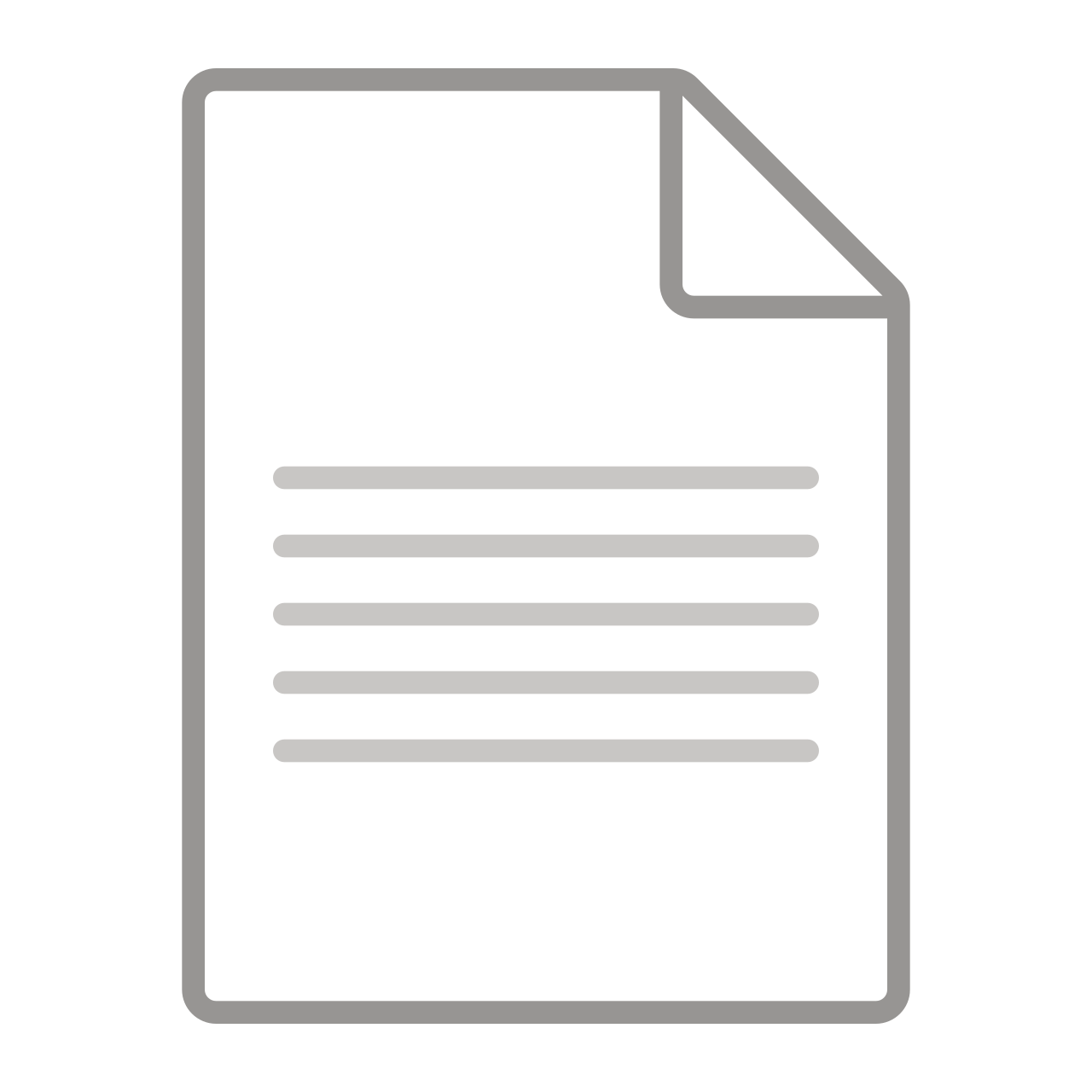 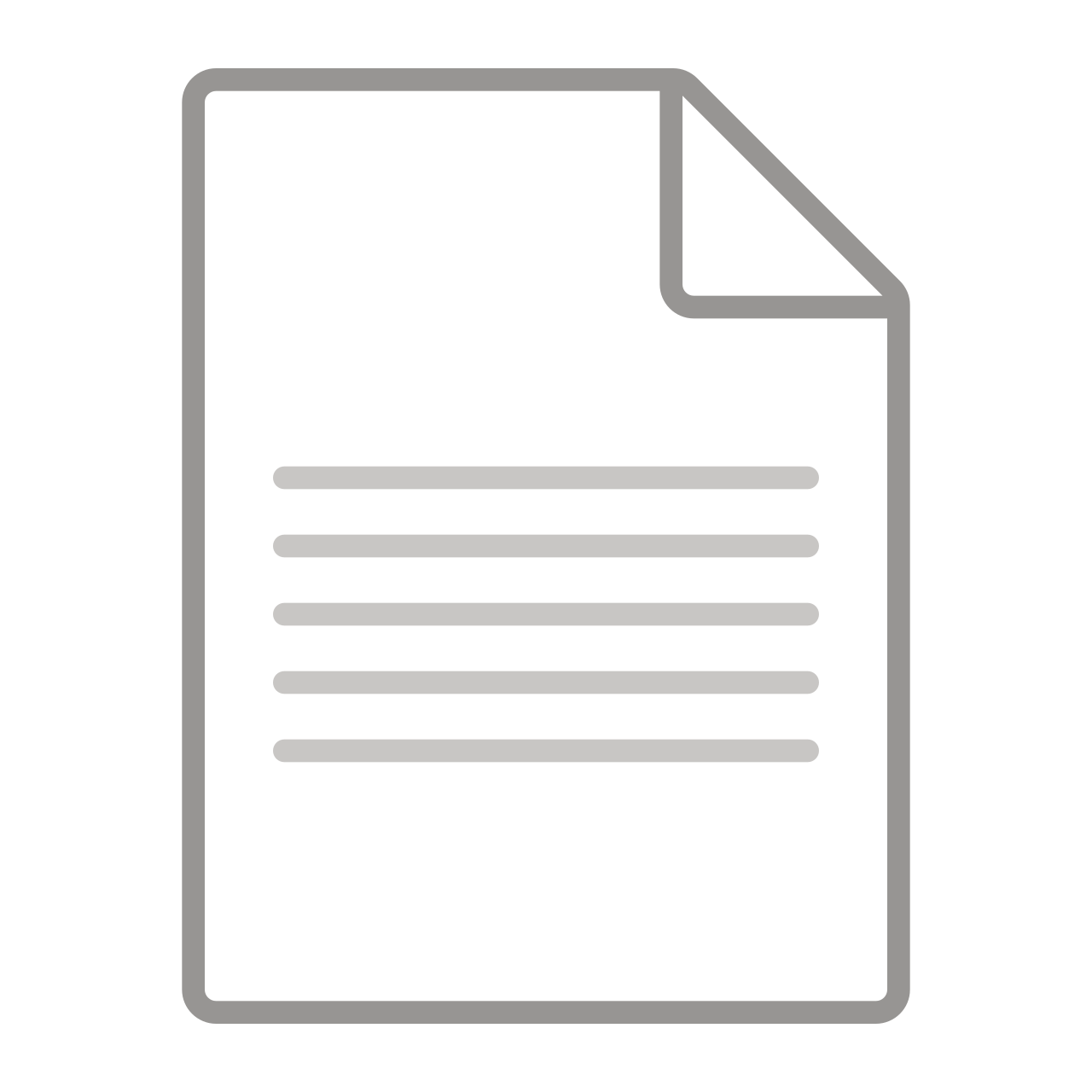 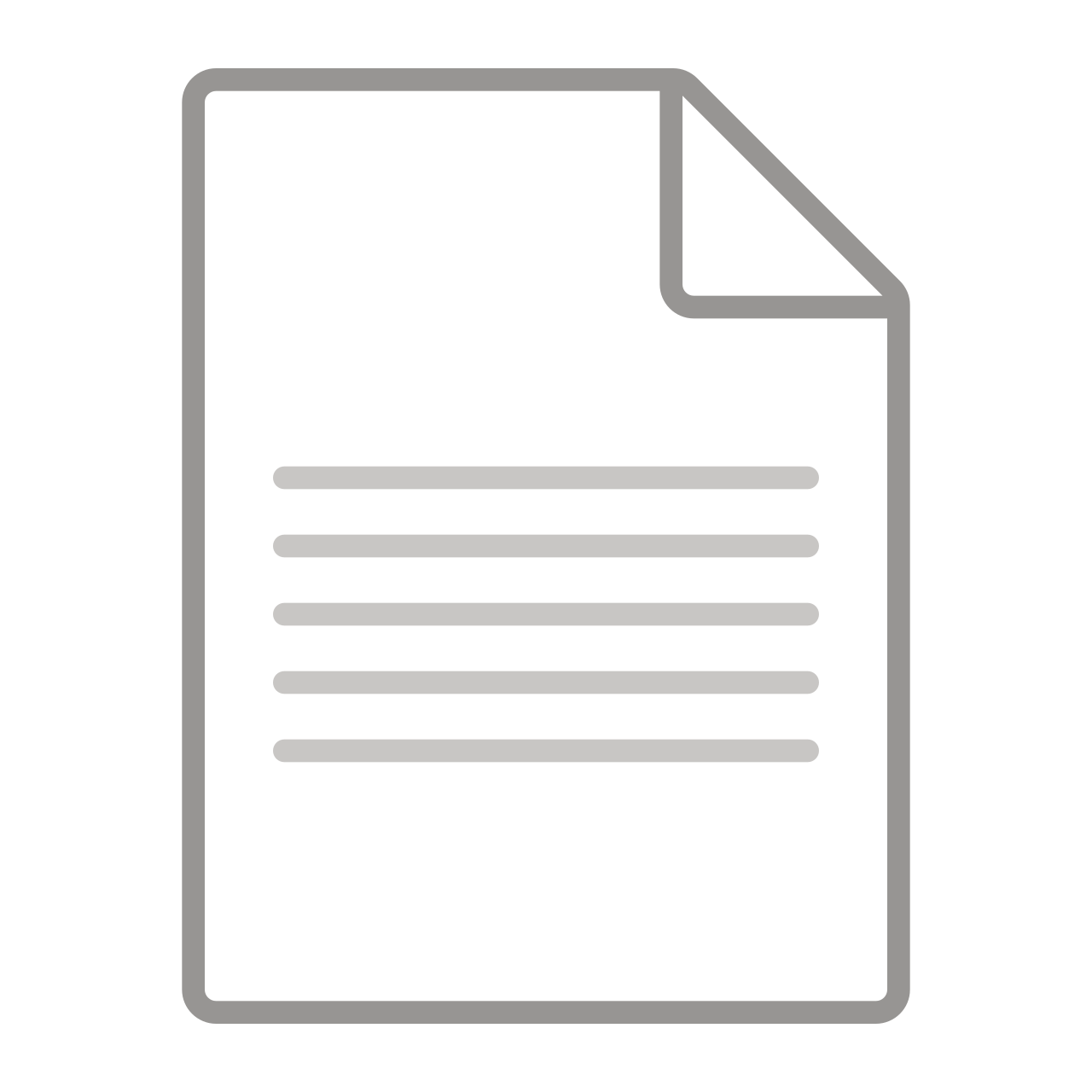 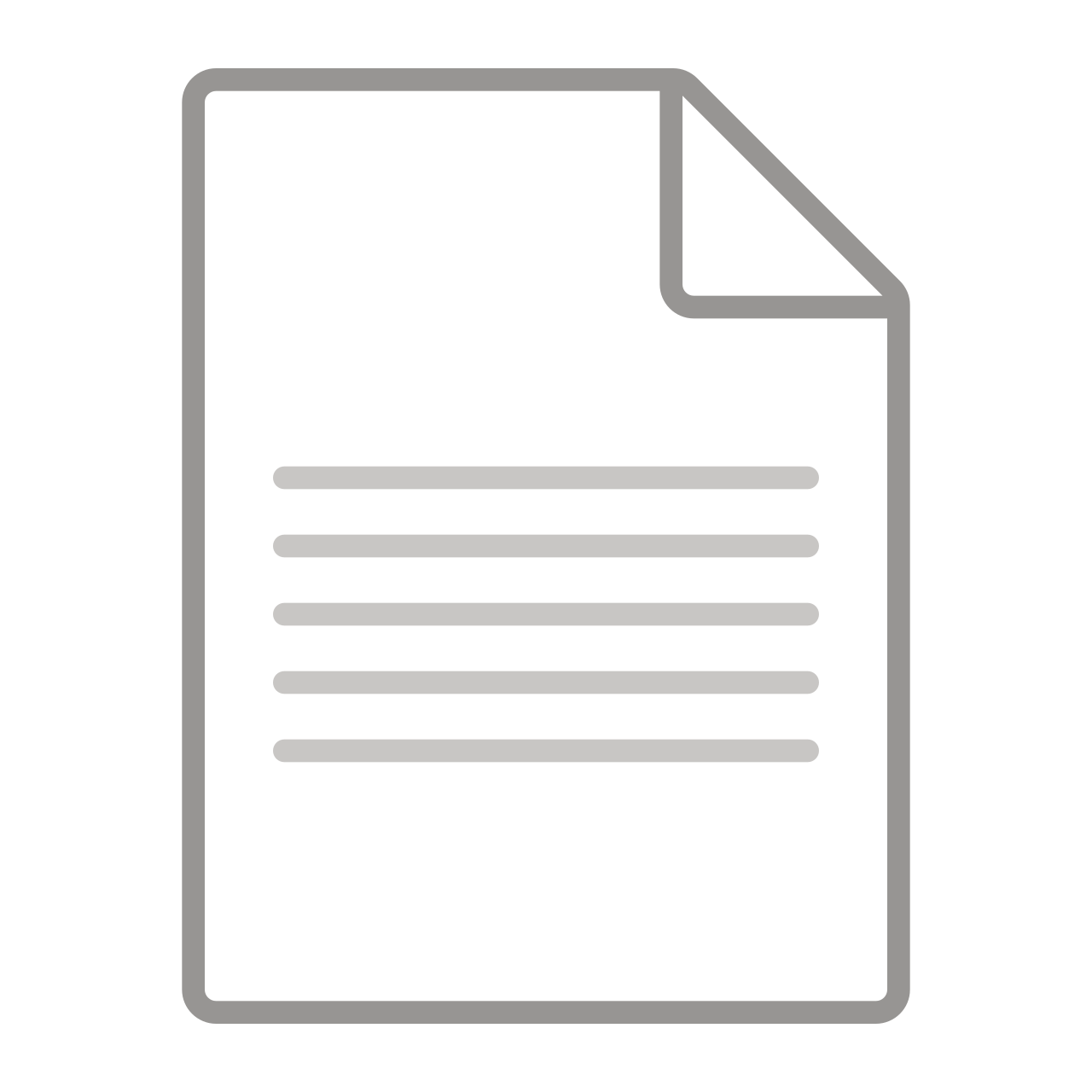 HKCU\XXX
orig.txt
link.txt
orig.txt
link.txt
HKCU\XXX
Registry
NTFS (Soft)
Hard
Права админа
SeCreateSymbolicLinkPrivilege
Windows Developer Mode
Права админа
Только на файлы, на каталоги нельзя
Тот же диск C: -> C:
Иерархия ключей реестра (нельзя создать от low priv ключ в HKLM)
NtCreateKey()

CreateRegSymlink() <- Google Project Zero
mklink /H link.txt orig.exe

CreateHardLink() <- Google Project Zero
mklink link.txt orig.txt

CreateSymbolicLink()
Спасибо!
Вопросы?
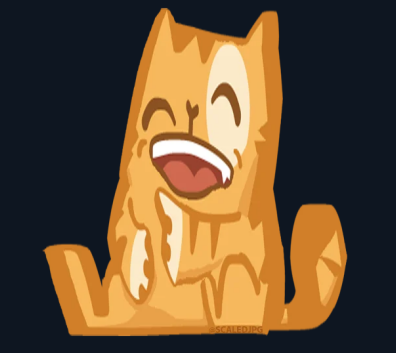 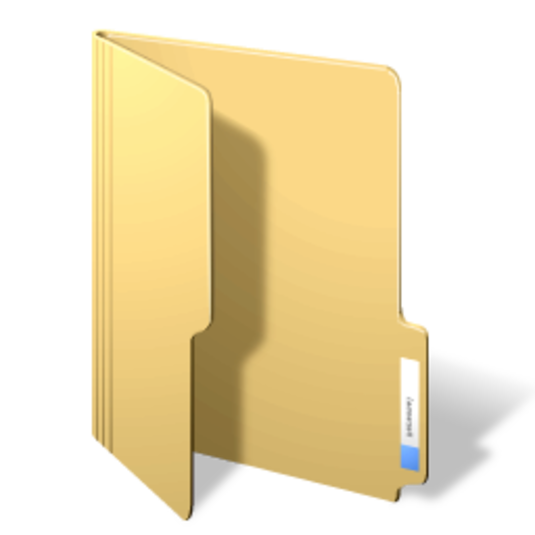 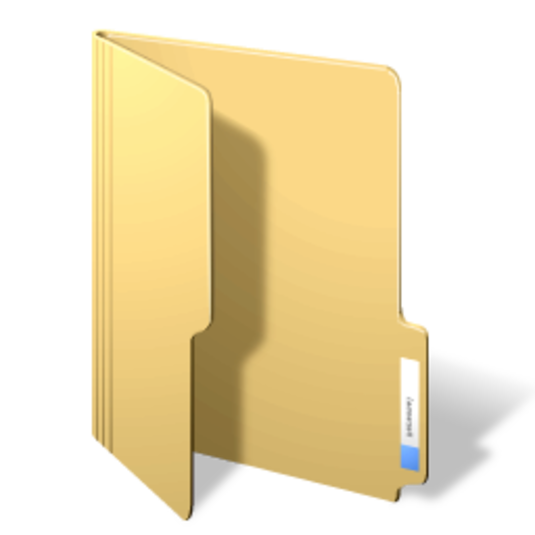 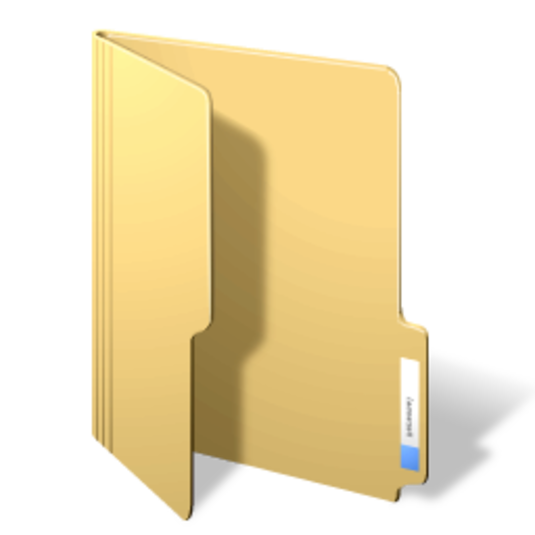 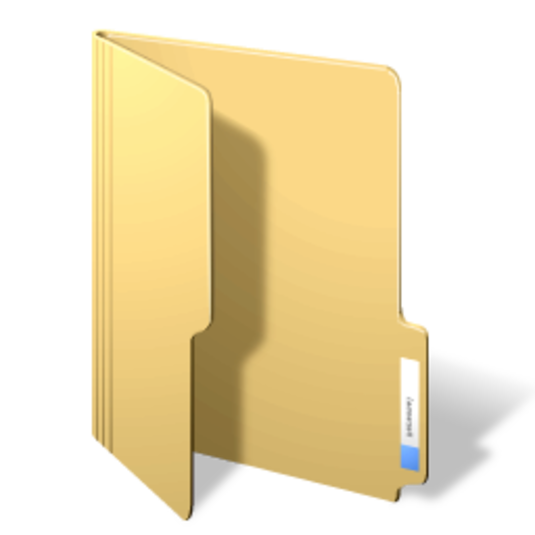 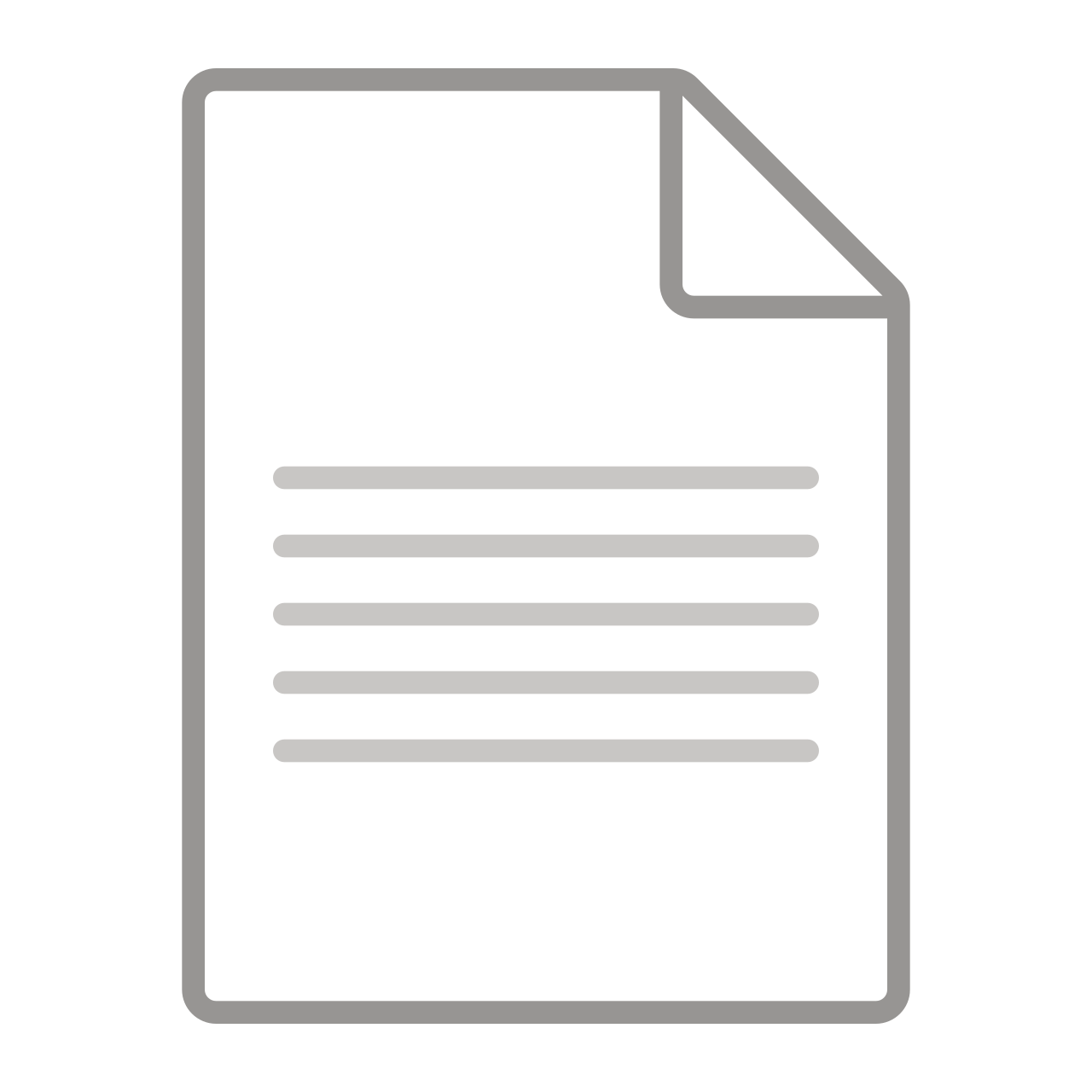 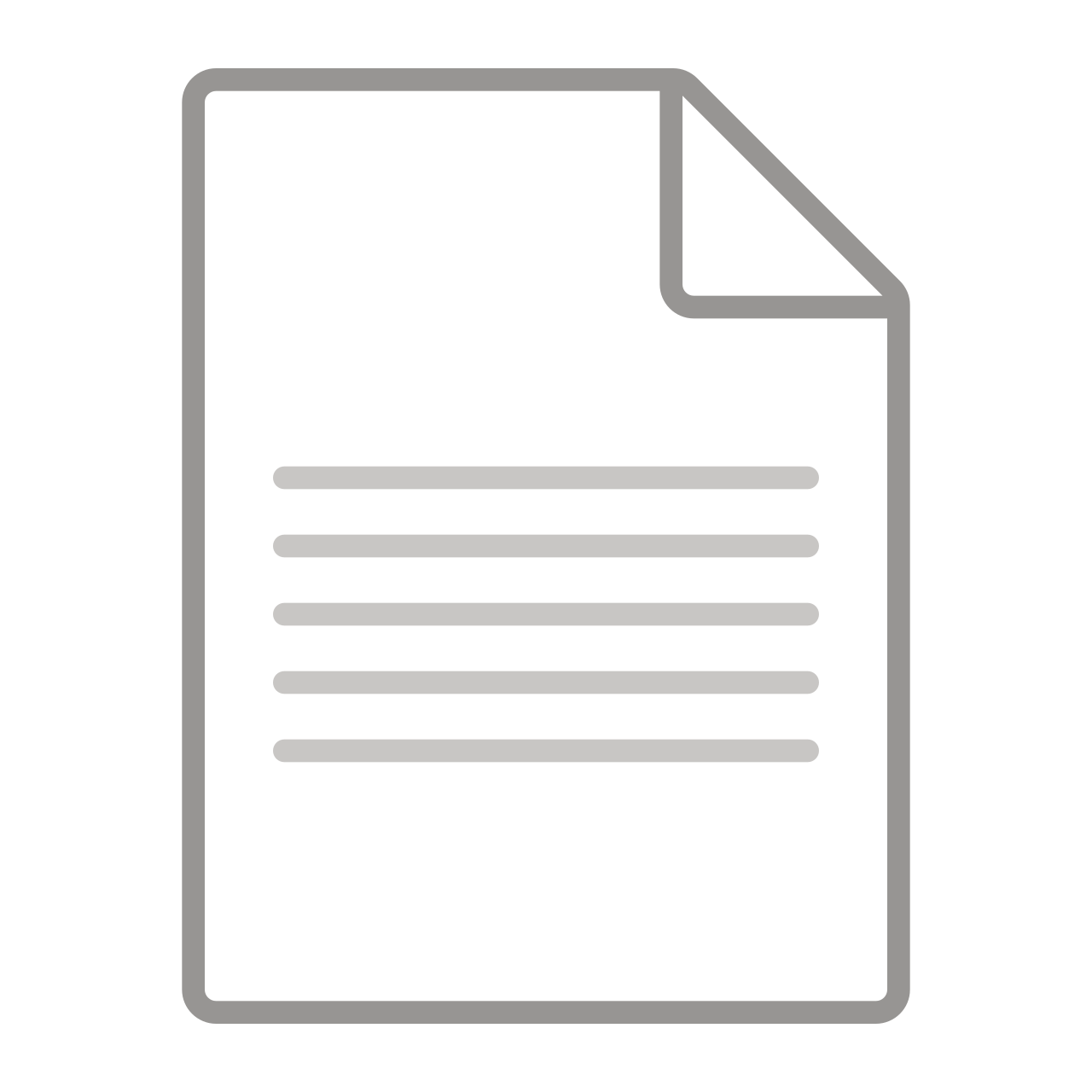 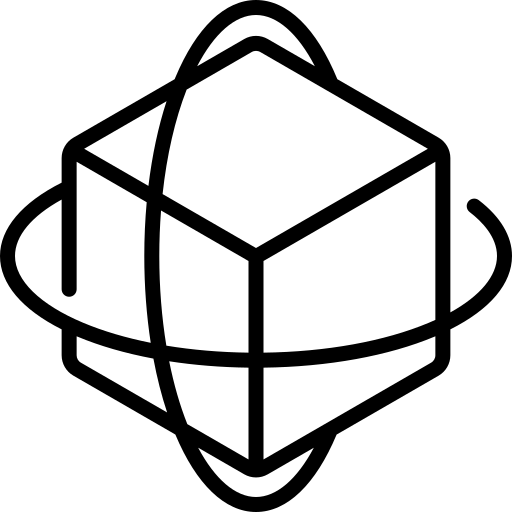 Directory
Dir-link
Object
File
NTFS Mount Point
Object Manager
Low priv
Dir-link должен быть пустым
Должны иметь права на запись в Dir-link
Большая папка с объектами Windows (C: -> \Device\HarddiskVolume2)
Low Priv (\RPC Control , \BaseNamedObjects\Restricted)
mklink /J Dir-link Directory

CreateMountPoint() <- GPZ
NtCreateSymbolicLinkObject()

CreateDosDeviceSymlink() <- GPZ
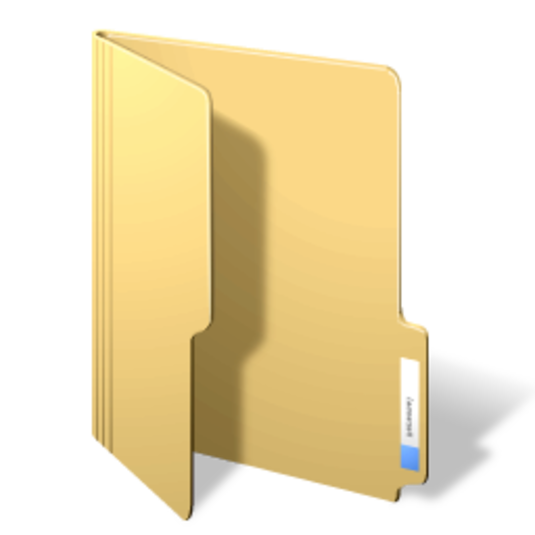 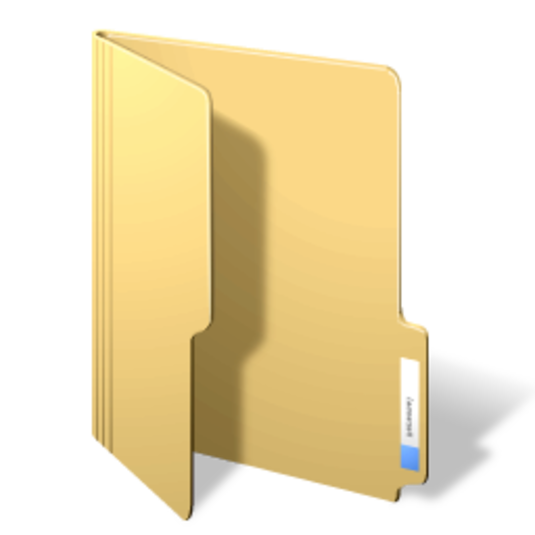 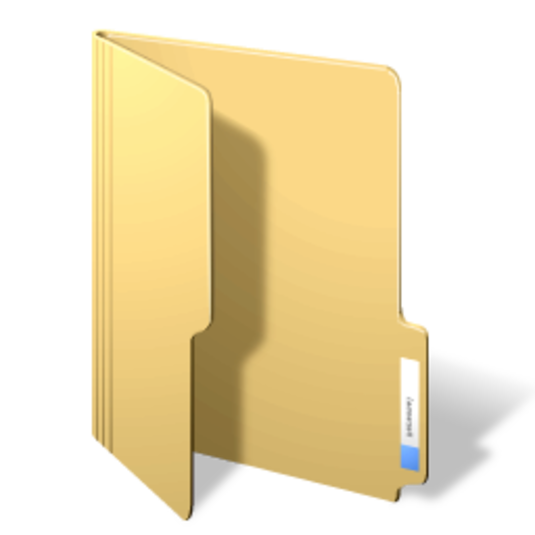 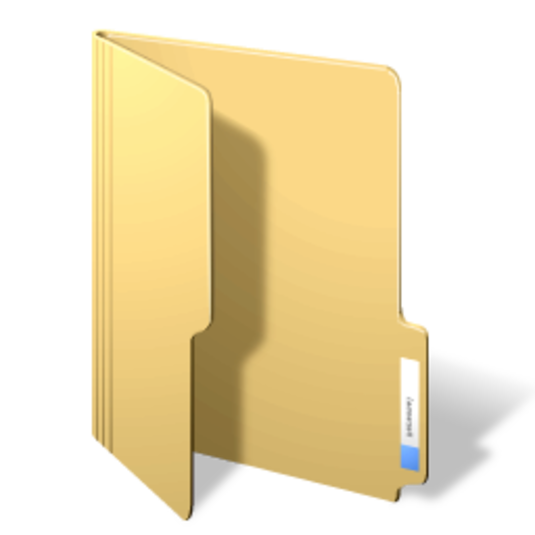 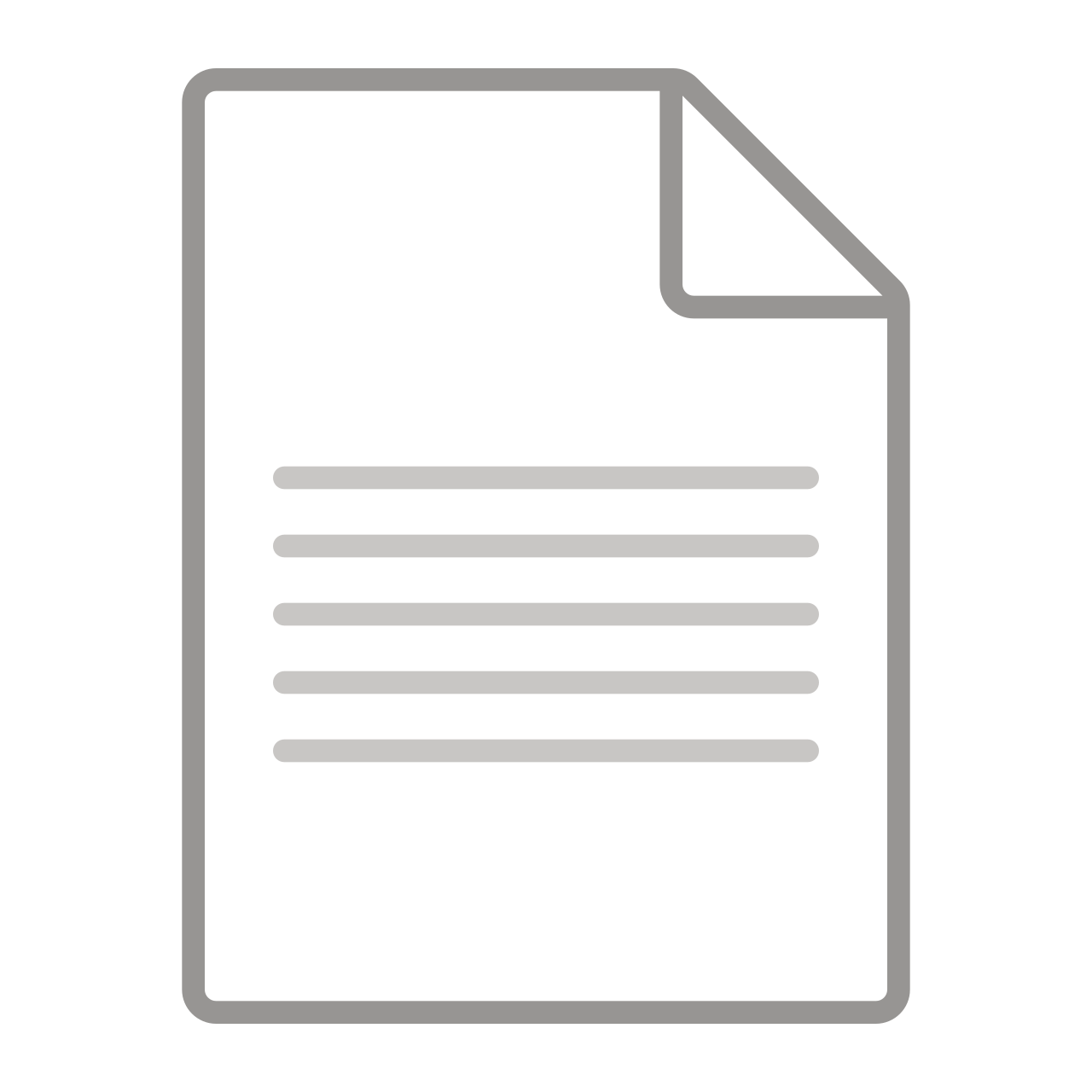 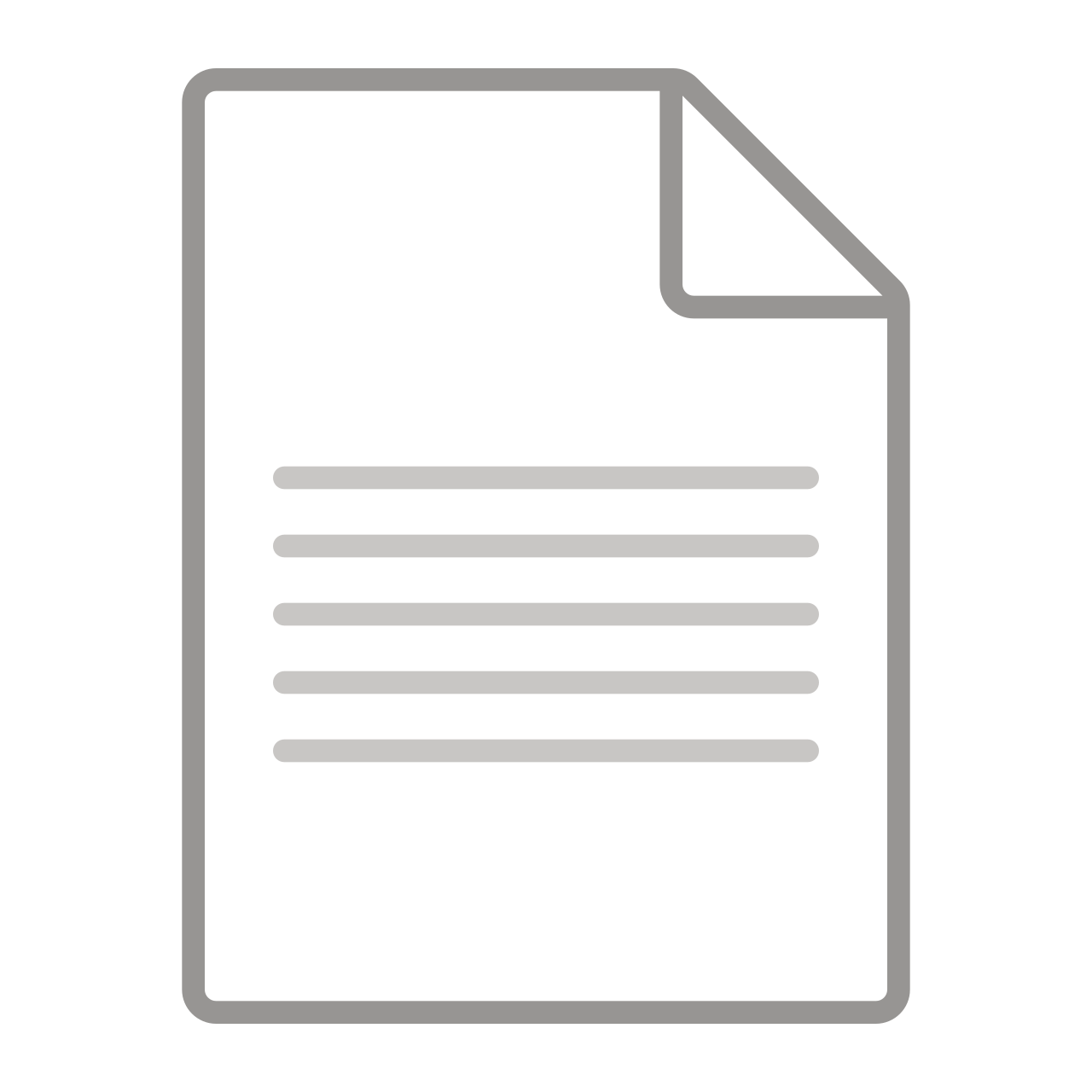 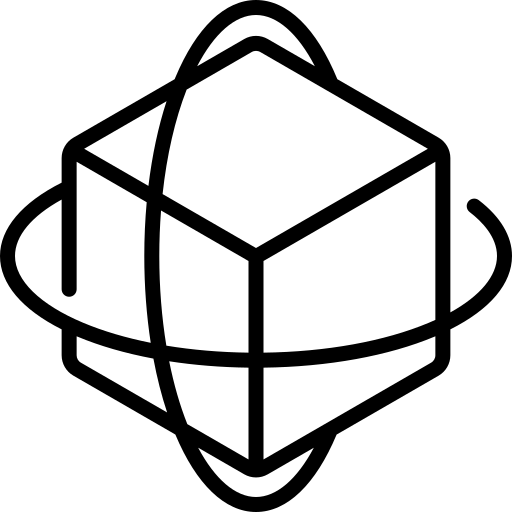 Directory
Dir-link
Object
File
NTFS Mount Point
Object Manager
Low priv
Dir-link должен быть пустым
Должны иметь права на запись в Dir-link
Большая папка с объектами Windows (C: -> \Device\HarddiskVolume2)
Low Priv (\RPC Control , \BaseNamedObjects\Restricted)
mklink /J Dir-link Directory

CreateMountPoint <- GPZ
NtCreateSymbolicLinkObject()

CreateDosDeviceSymlink() <- GPZ
Хочу захватить 
C:\Temp\abc\file.txt
Последовательность создания
Последовательность эксплуатации
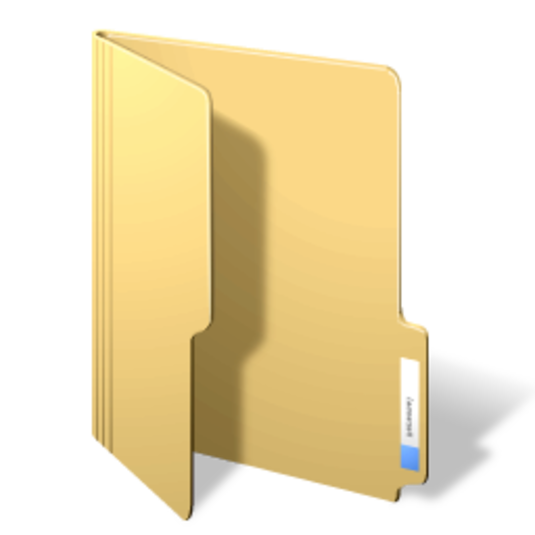 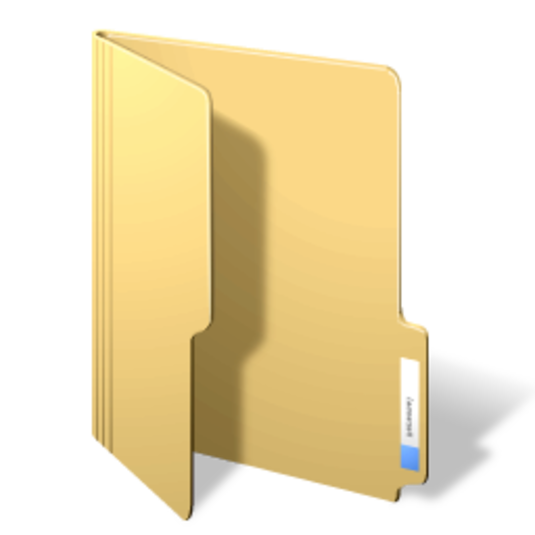 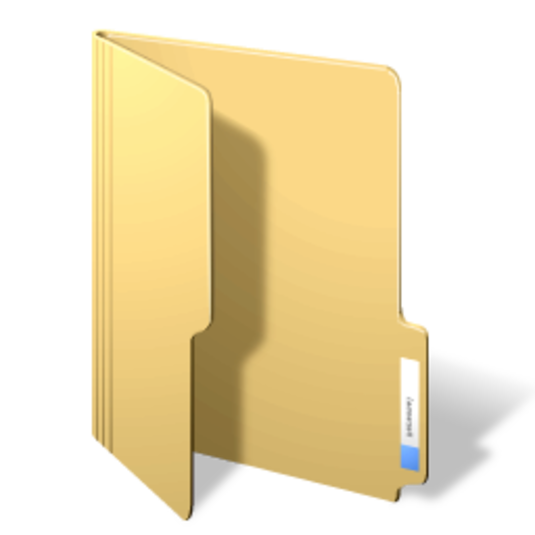 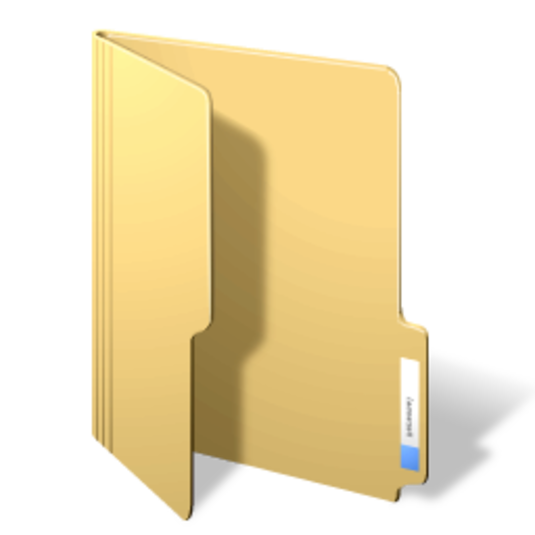 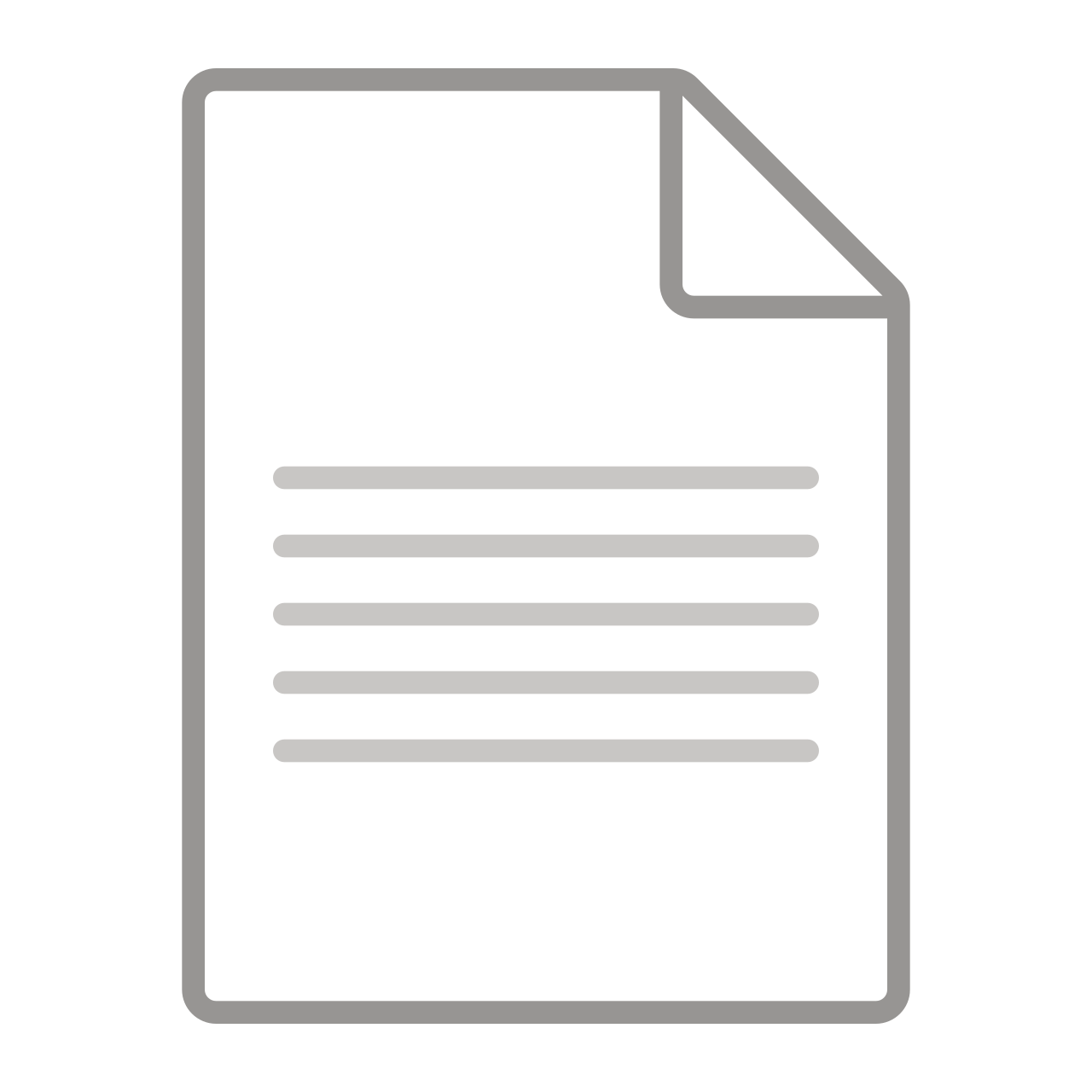 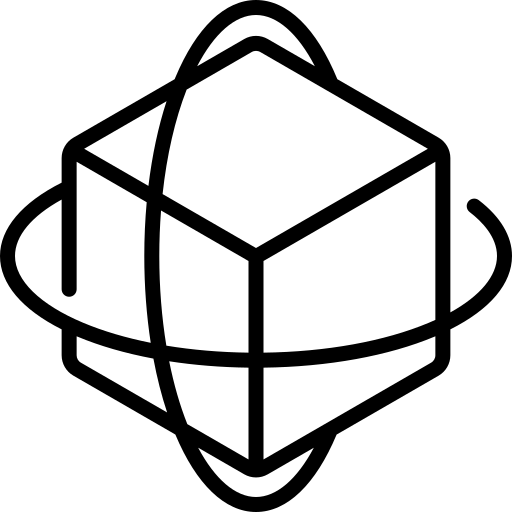 \RPC Control\file.txt
\BaseNamedObjects\Restricted\file.txt
\RPC Control
\BaseNamedObjects\Restricted
C:\Windows\controlled.txt
C:\Temp\abc
NTFS Mount Point
Object Manager
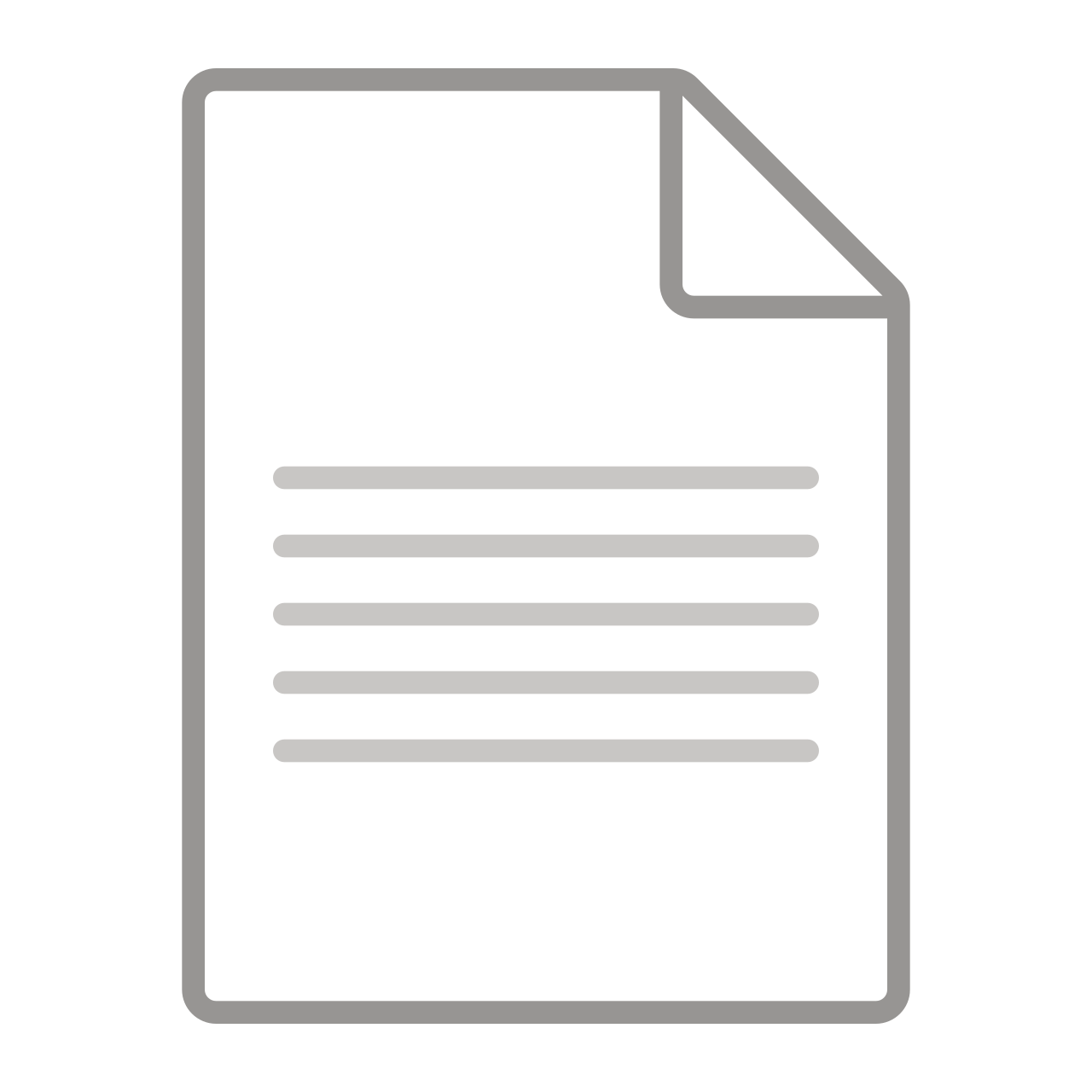 1.txt
Delete C:\abc\1.txt
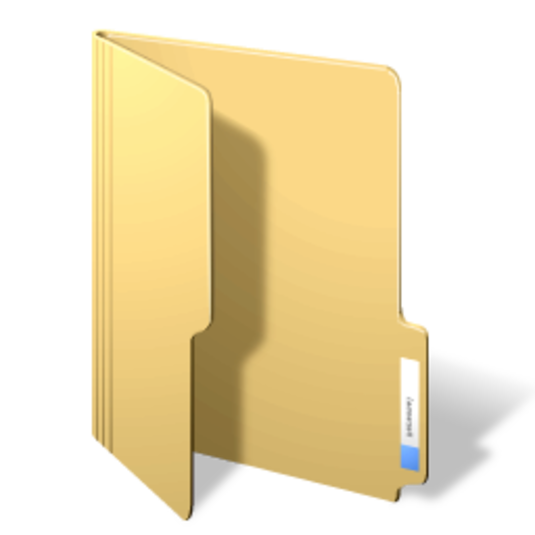 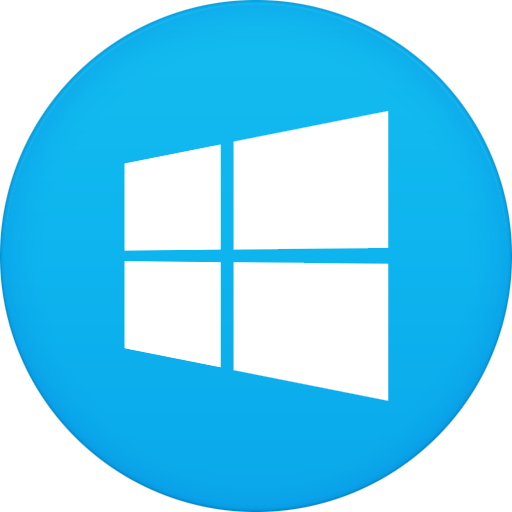 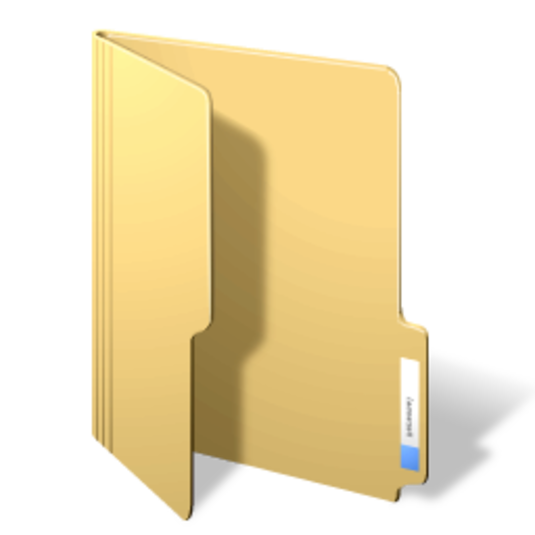 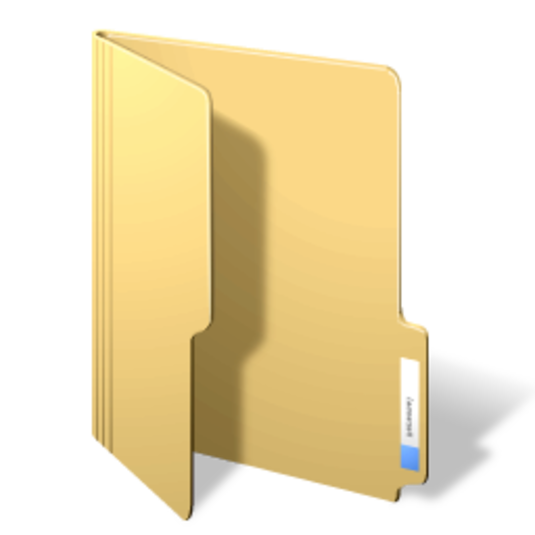 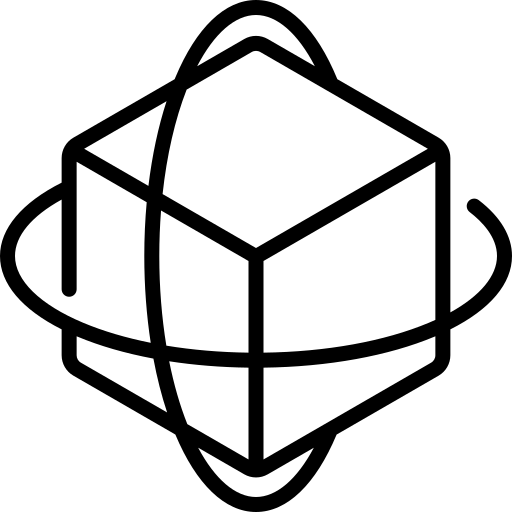 NT AUTHORITY\SYSTEM
\RPC Control
C:\abc
\RPC Control\Object
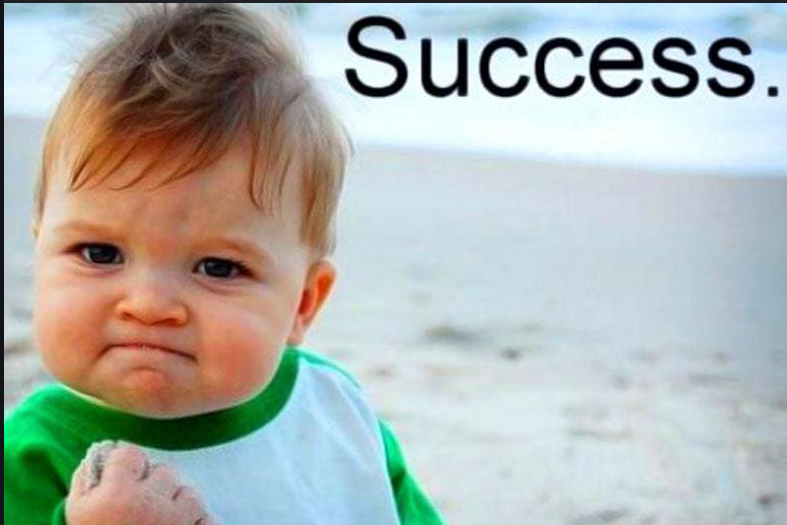 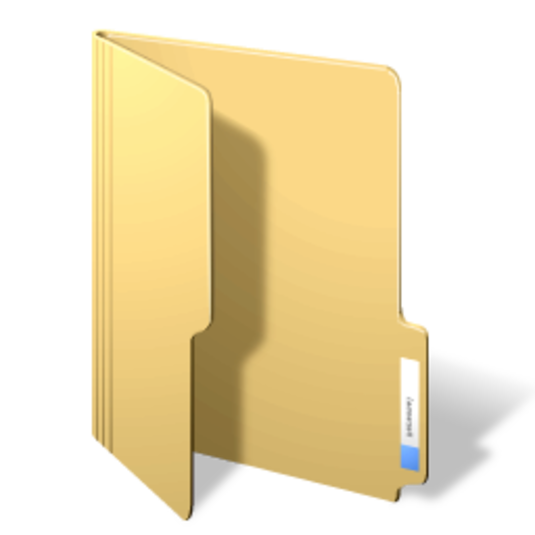 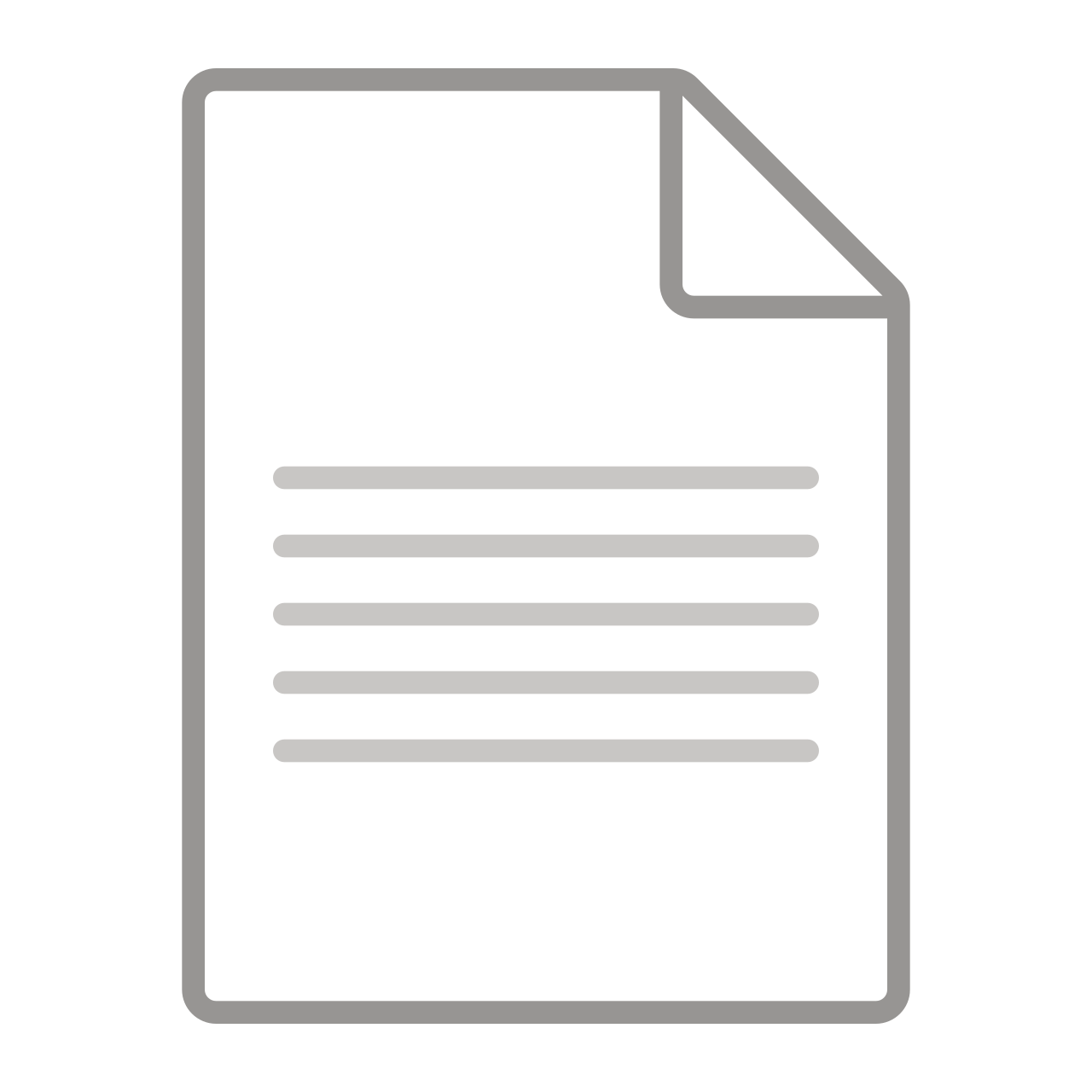 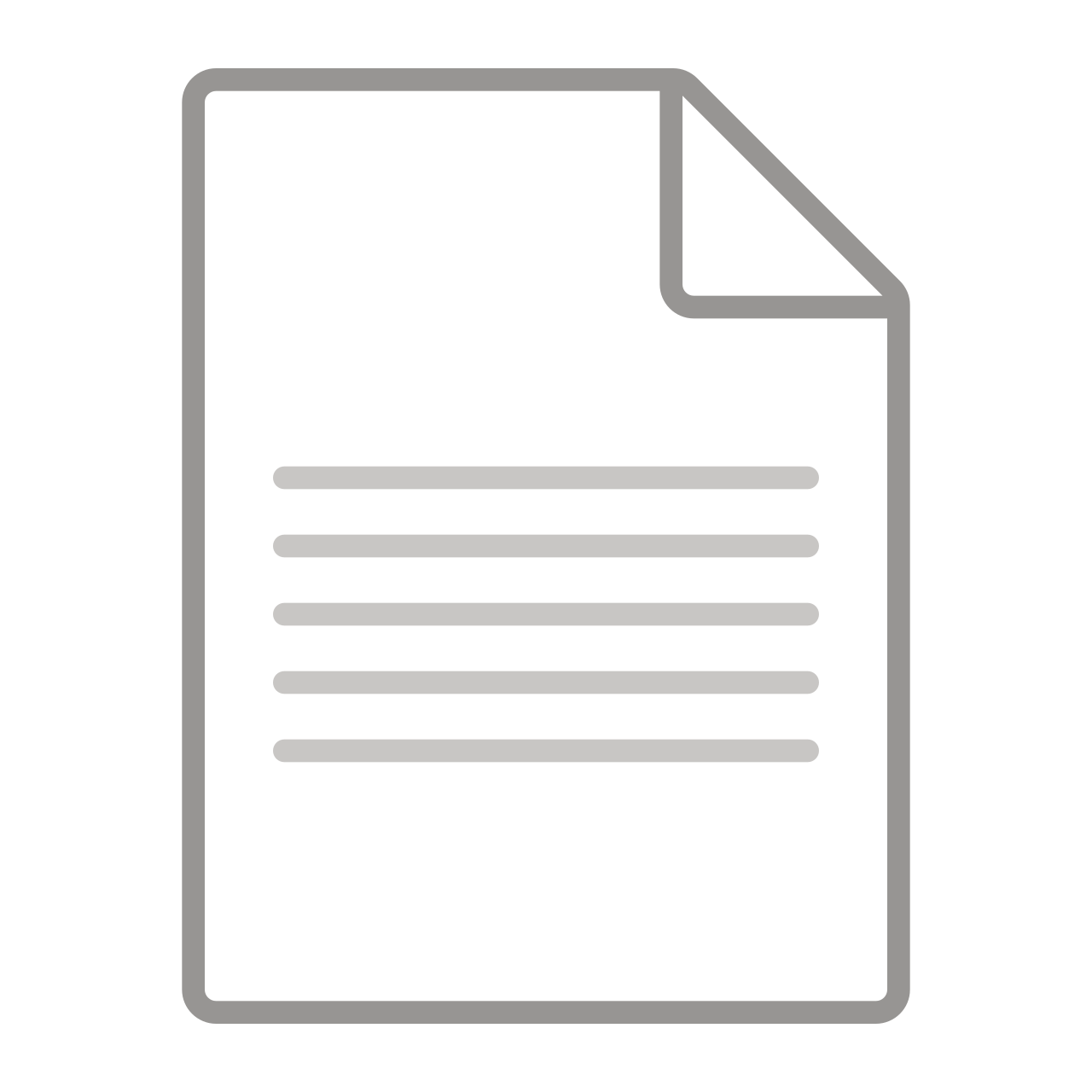 \Device\HardDiskVolume2\Windows\System\2.txt
C:\Windows\System\2.txt
Delete
Create/Copy
Overwrite/Move
Удаление подконтрольного нам файла
Перезапись нужного нам файла
Создание нужного нам файла
CVE-2020-0683
CVE-2023-21800
CVE-2024-29404
CVE-2024-37726
CVE-2024-21111
CVE-2020-1076
CVE-2024-26238
CVE-2024-12754
Обнаружение уязвимости
Process Monitor как инструмент поиска
Варианты триггера
Обнаружение
ProcessName
Path
Detail
Result
Operation
Time of day
User Name
Process ID
Включение

Options -> Select Columns
Определение 
	операции
2. Определение IL
Триггер операции
Отправка 
IOCTL 
в драйвер
Массовое инстанцирование 
COM-объектов
Установка
Пакетов
MSI
GUI
RPC
ALPC
Process Monitor
Arbitrary File Delete
Злоупотребление AV
Как крутить до EoP
CVE
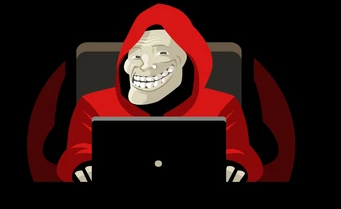 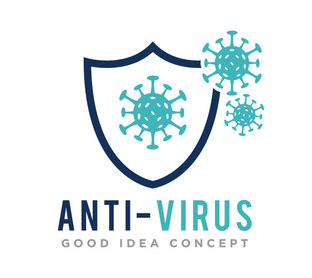 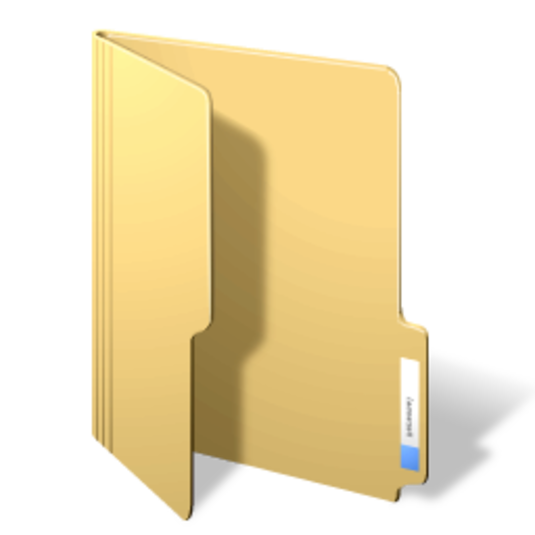 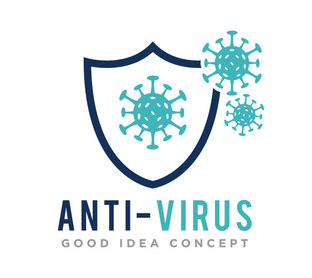 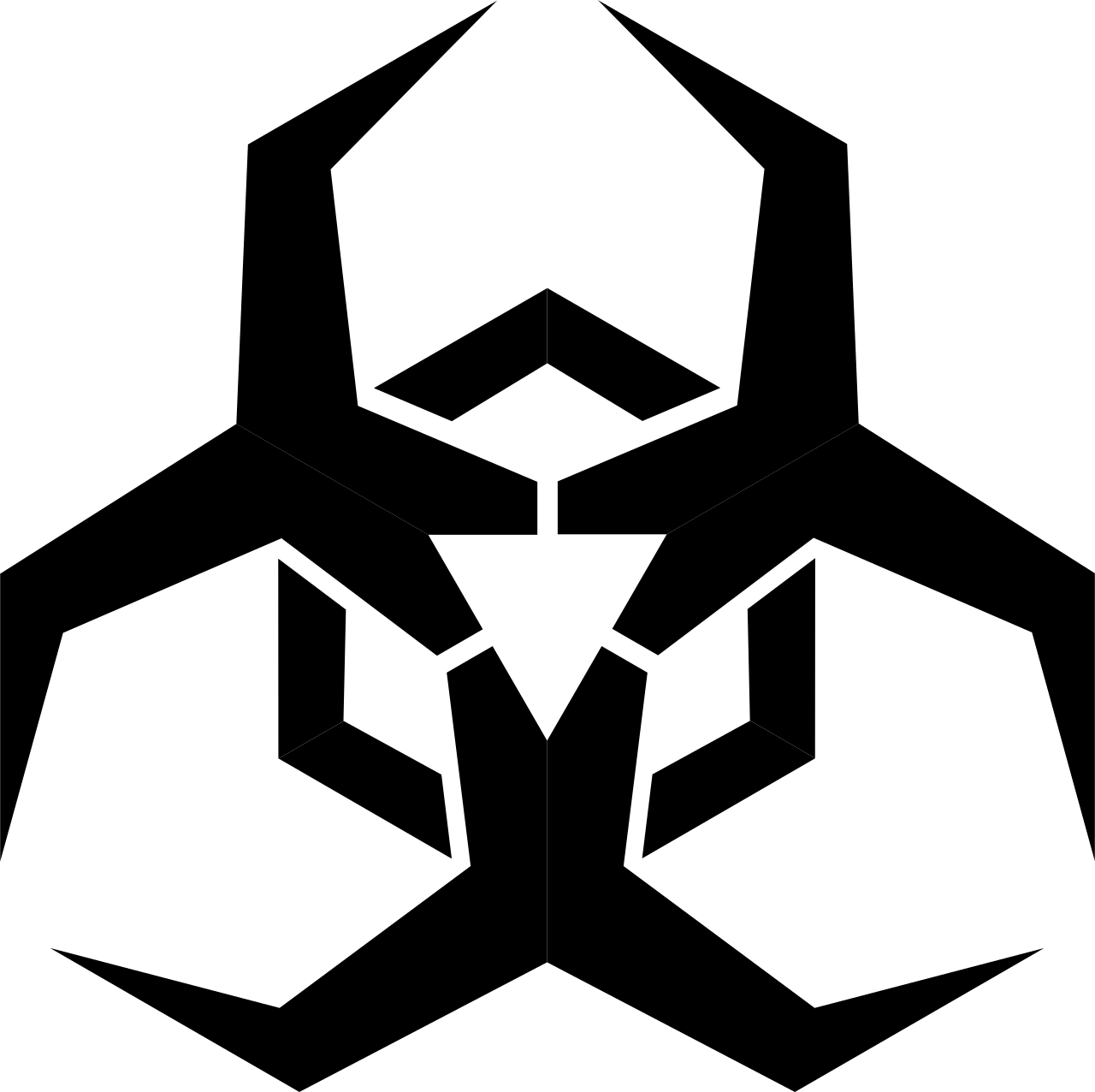 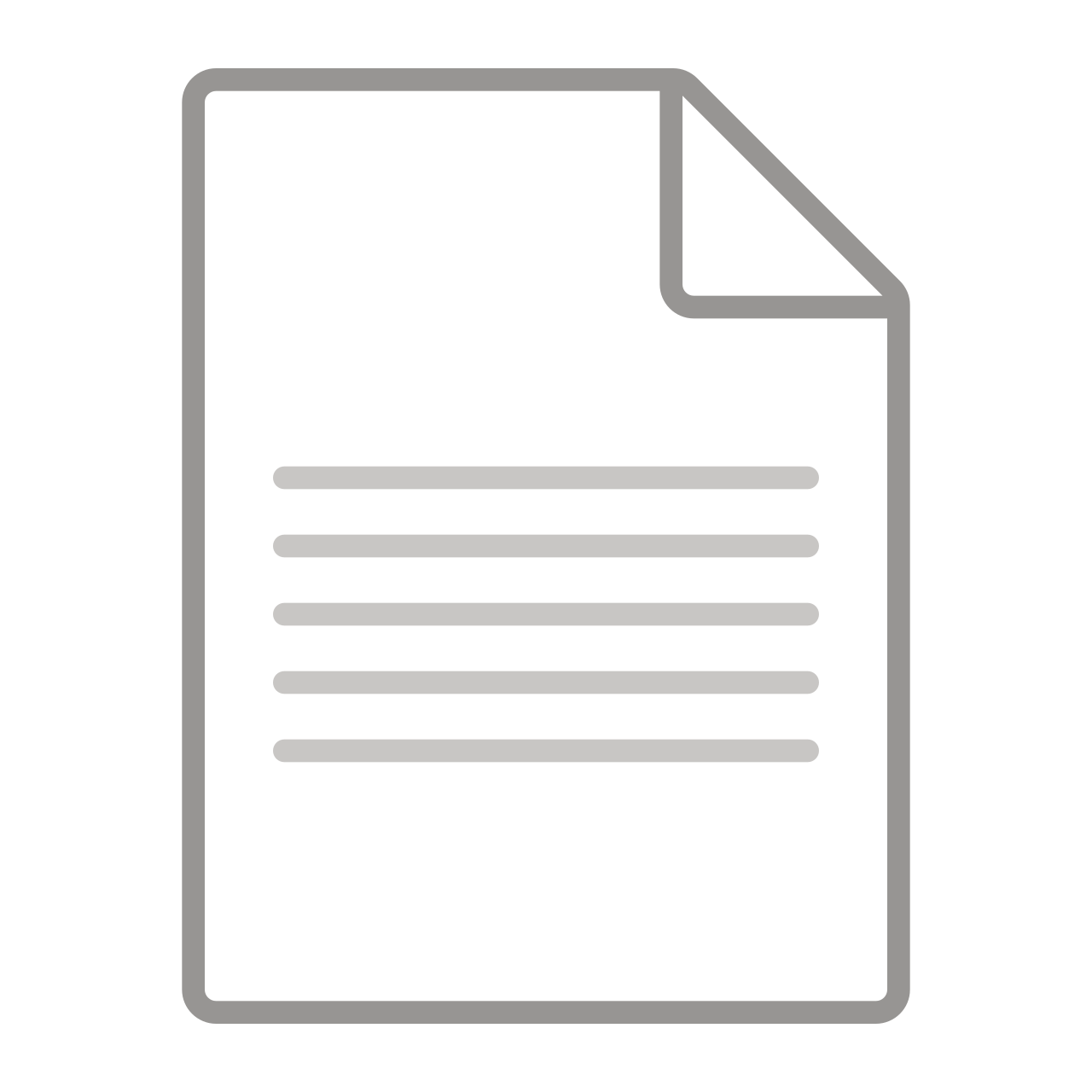 Алерт!
Сканируем….
NT AUTHORITY\SYSTEM
C:\abc\1.txt
Снести         C:\abc\1.txt
Определение нового last access timestamp
Удаление C:\abc\1.txt
mklink /J \RPC Control C:\abc
mklink \RPC Control\1.txt \Device\...\av.exe
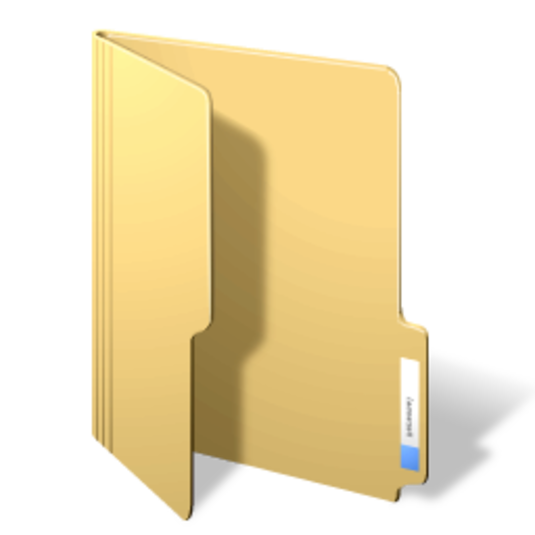 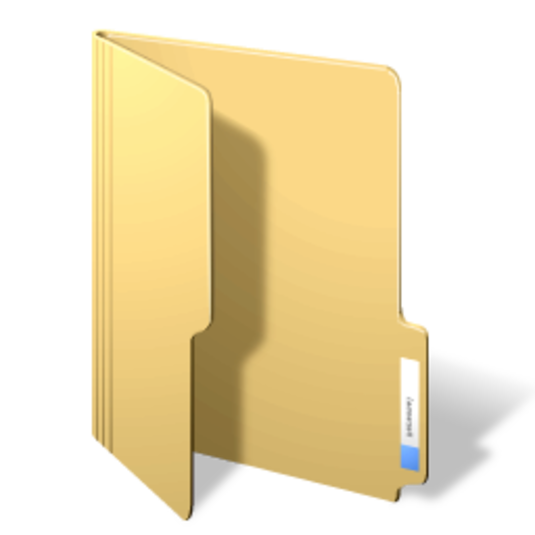 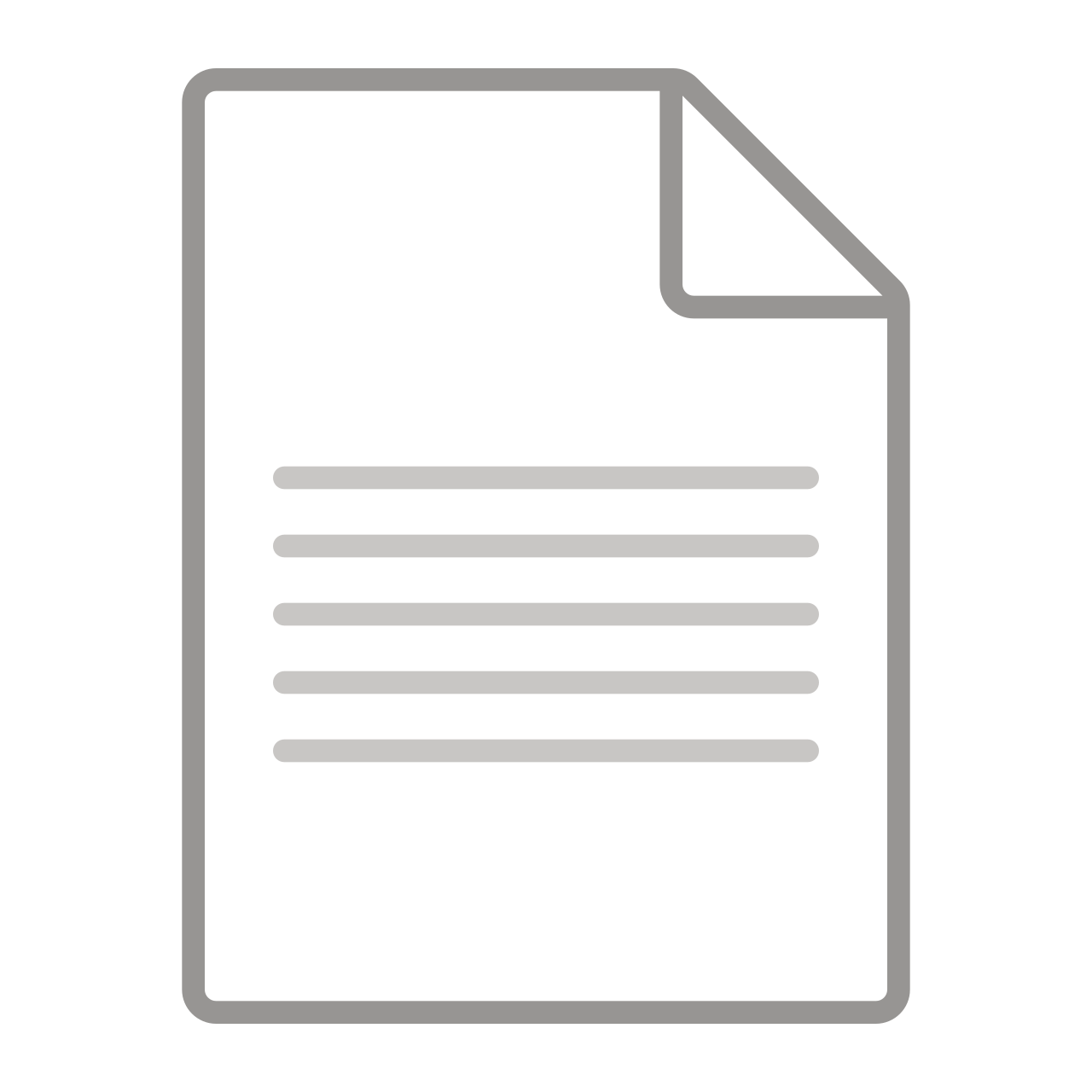 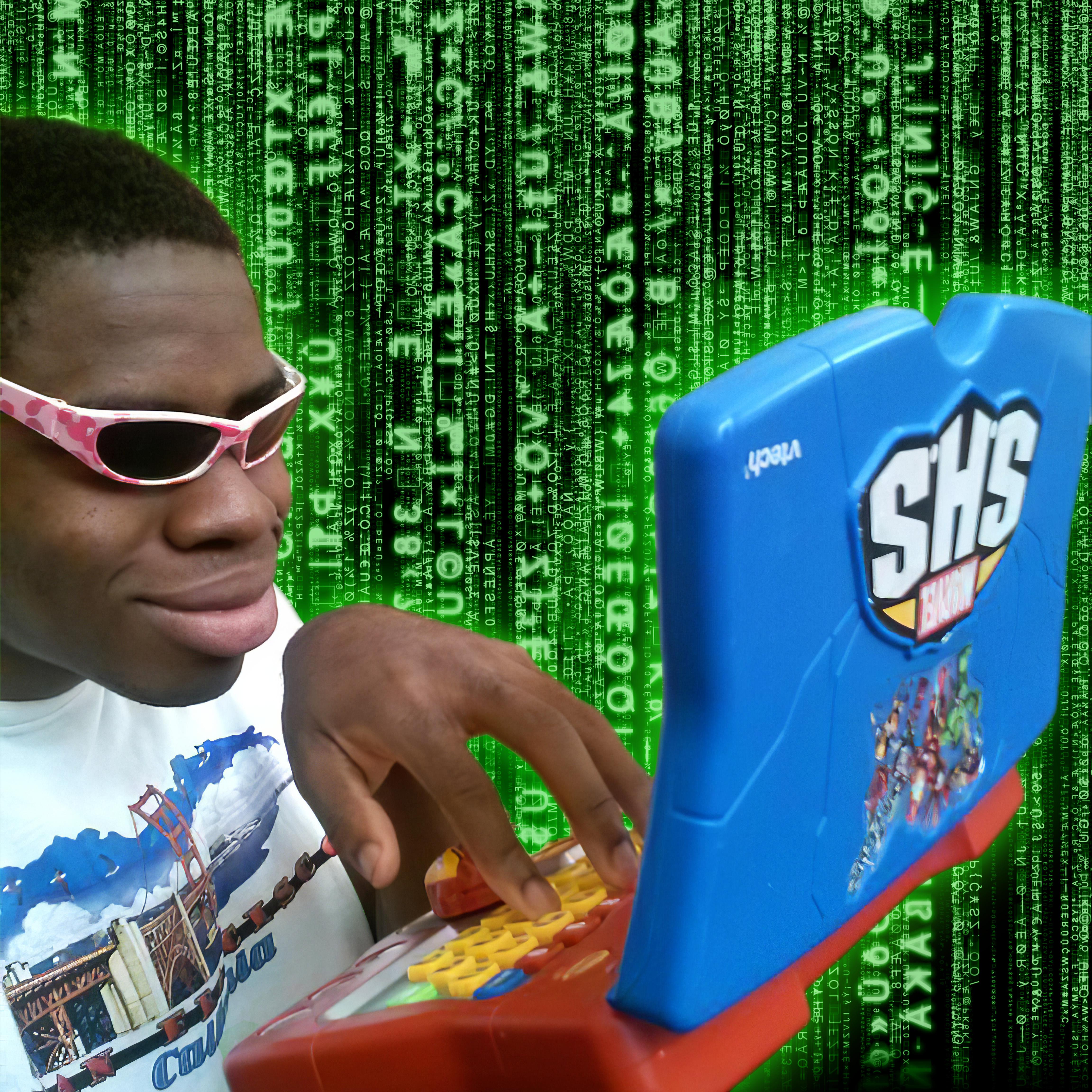 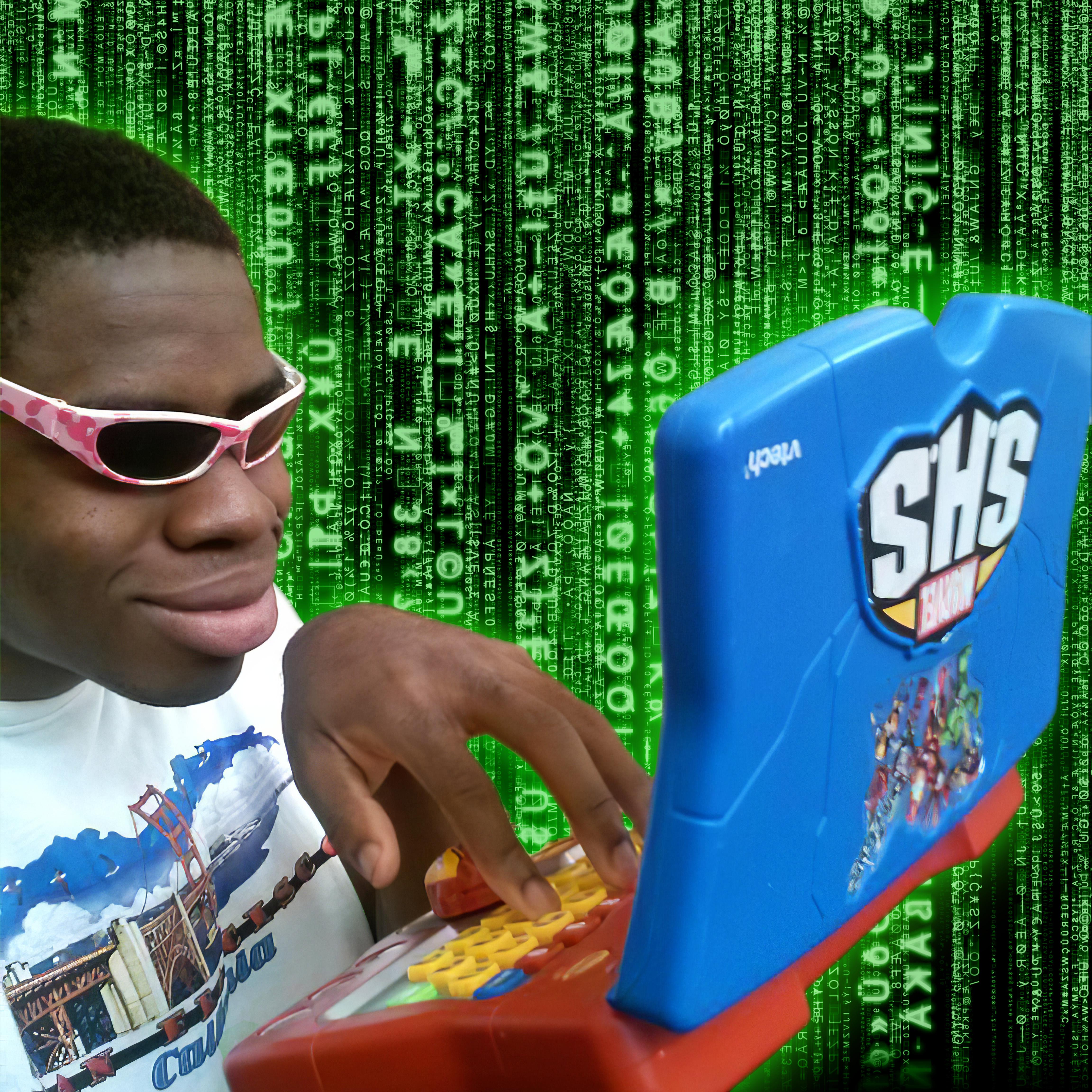 C:\abc
\Device\HardDiskVolume2\Windows\System\av.exe
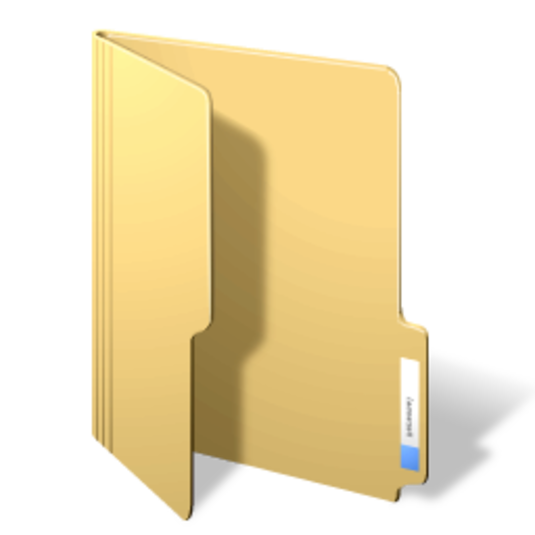 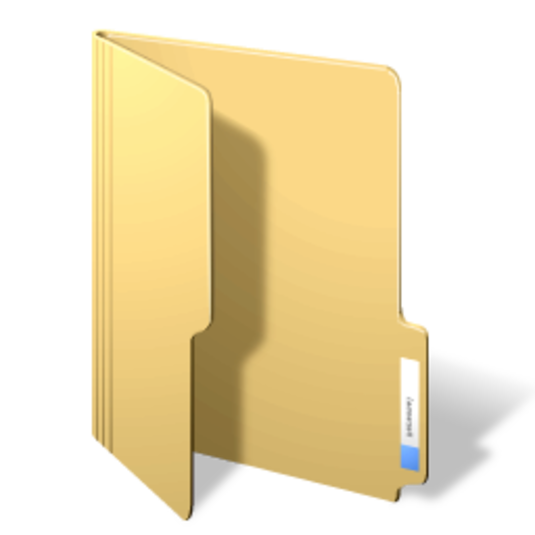 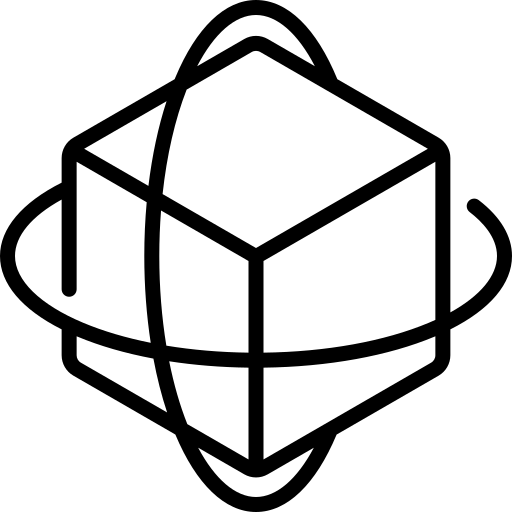 \RPC Control
\RPC Control\Object
Запись DLL
Windows Installer Rollback
Search order hijacking
DLL Redirection
….
Удаление C:\Config.msi
Запись вредоносных файлов для MSI
Включение функционала отката
Более общий кейс, нужно исследовать каждое приложение
Универсальный вариант
		                               POC
CVE-2023-27470
CVE-2023-20178
CVE-2022-30206
ИНТЕРАКТИВЧИК
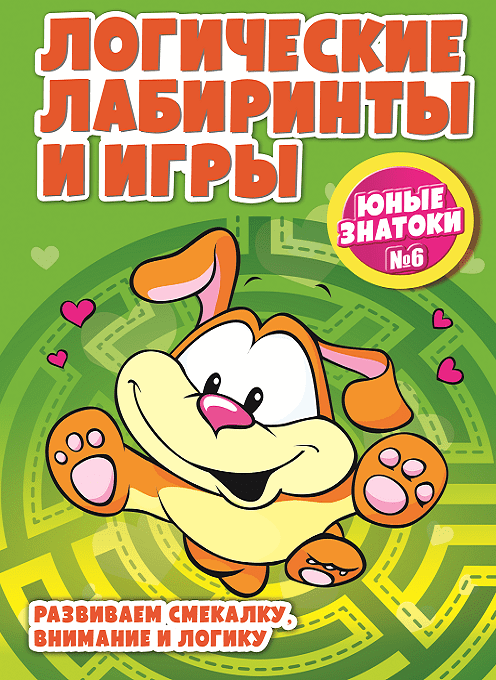 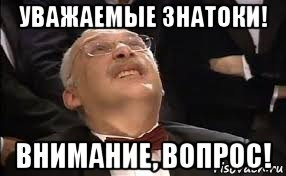 Как давно вышла последняя CVE с абузом симлинков?
Месяц назад
Год назад
Неделю назад
Завтра
Как давно вышла последняя CVE с абузом симлинков?
Месяц назад
Год назад
Неделю назад
Завтра
Research
ИНТЕРАКТИВЧИК
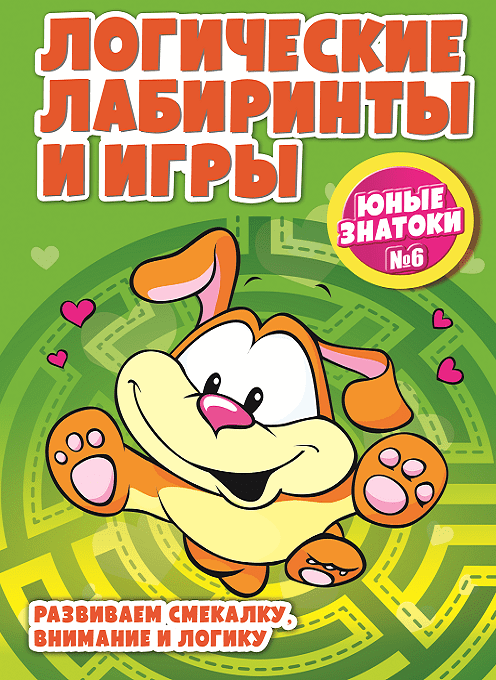 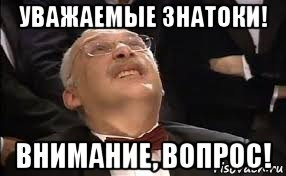 Arbitrary File Create/Copy
Как крутить до EoP
BaitAndSwitch (TOCTOU Abuse)
Трюк с переопределением DACL
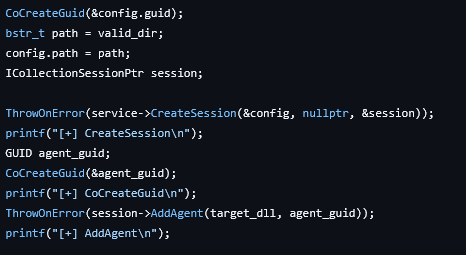 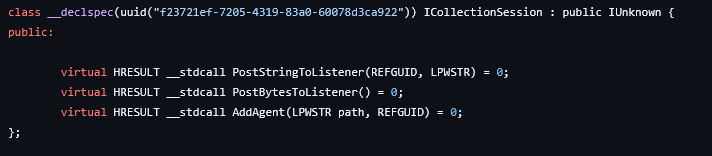 Создание
DiagHub
Новый конфигурационный файл
Запись скриптов в общесистемную автозагрузку
DLL Redirection (.local-файлы)
….
Загрузка служой DiagHub произвольной библиотеки
Библиотека должна быть в C:\Windows\System32
Более общий кейс, нужно исследовать каждое приложение
Почитать еще про DiagHub
Time of check
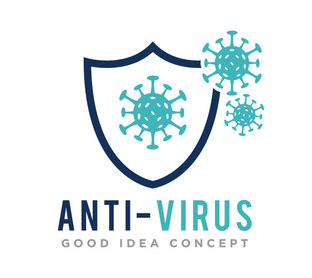 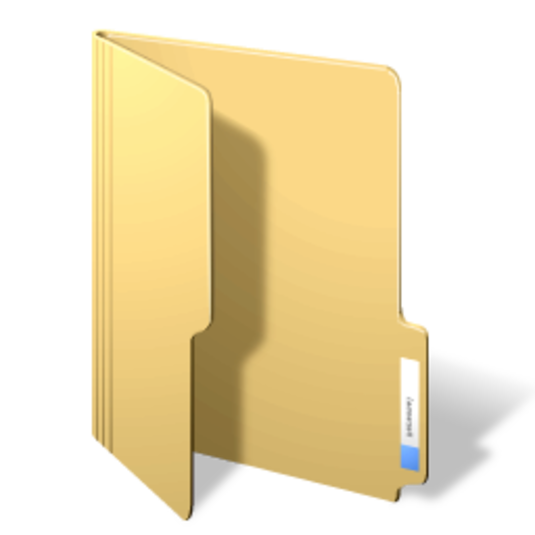 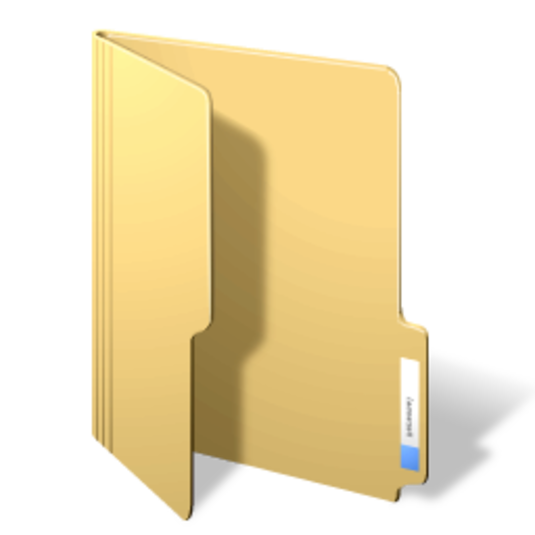 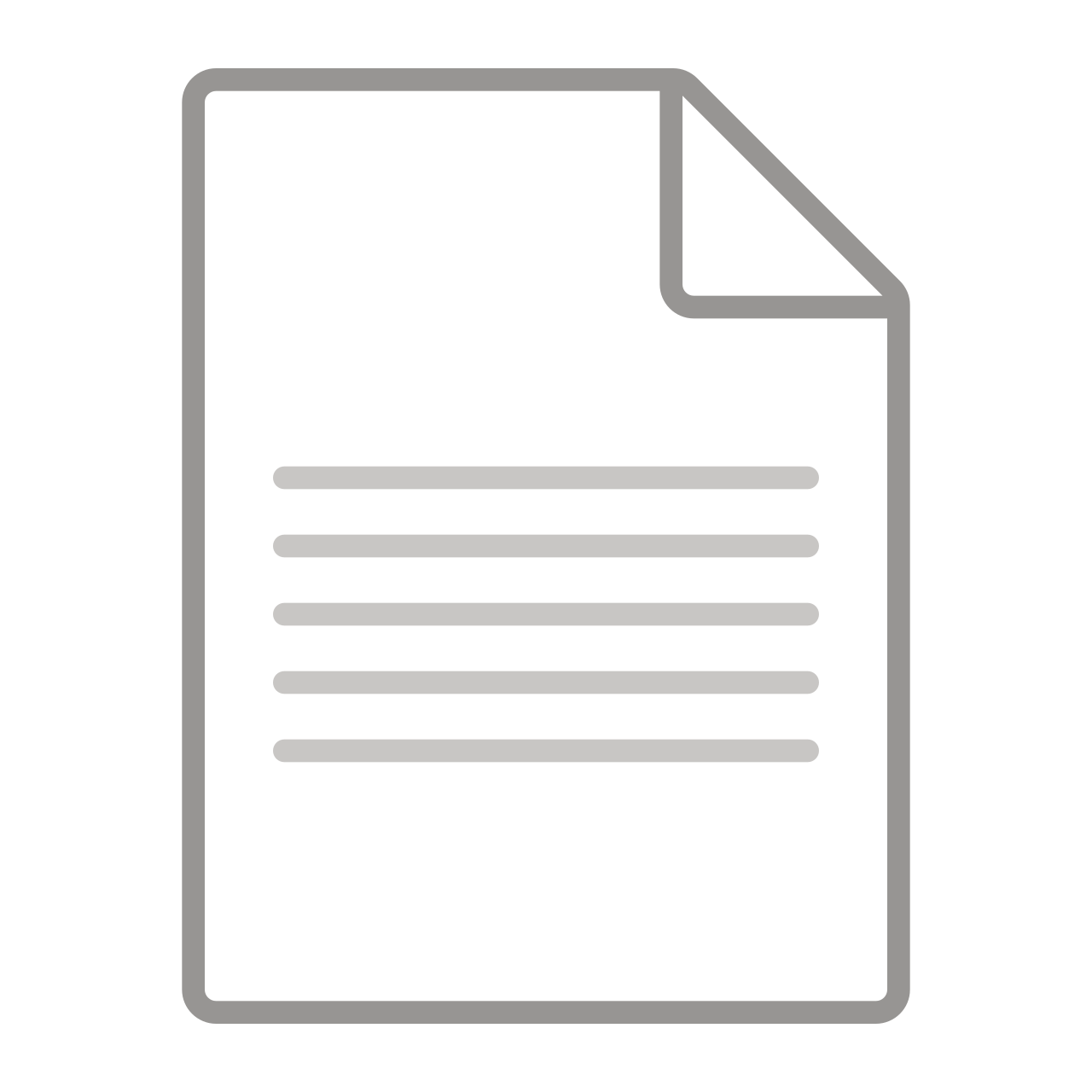 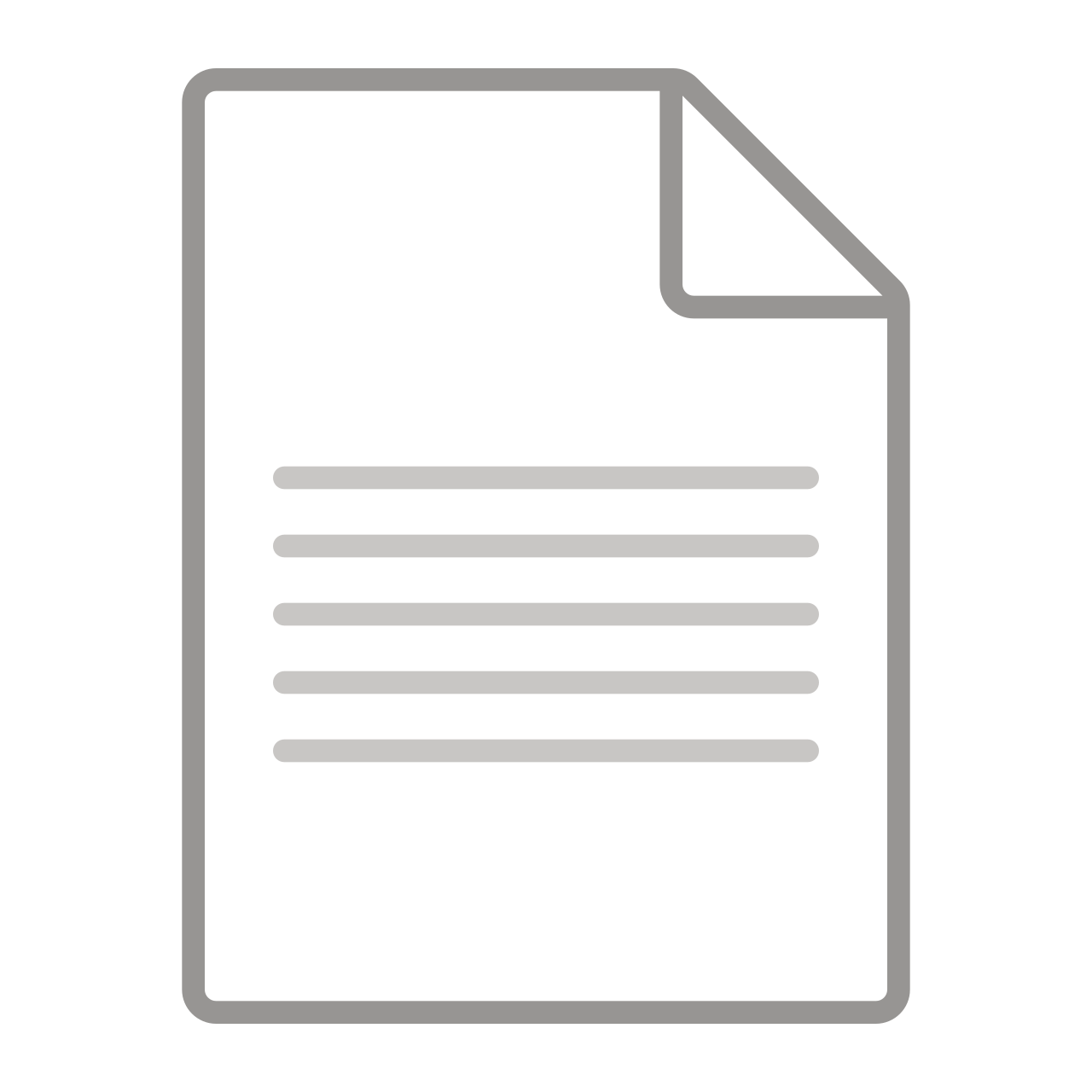 BaitAndSwitch
\RPC Control\Legit.txt
Legit.txt + oplock
Time of check – time of use abuse
Создание псевдо-симлинки
Установка Operations Lock на целевой файлСрабатывает Oplock
Файл меняется на симлинку
Oplock возвращает поток исполнения
Time of use
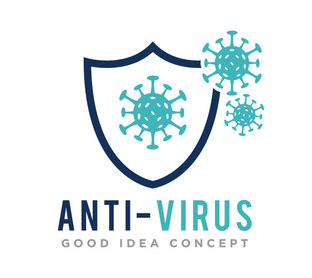 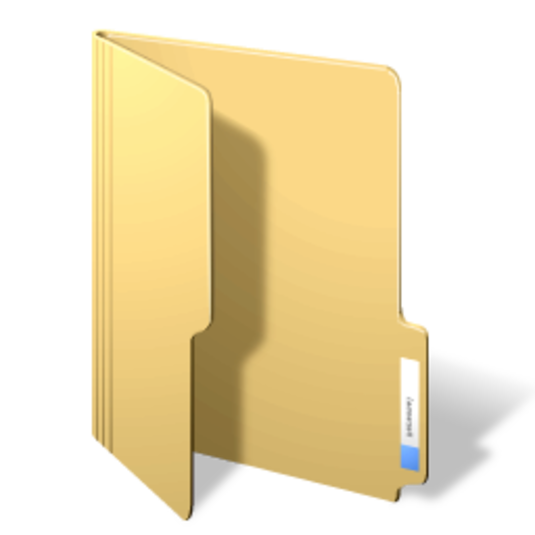 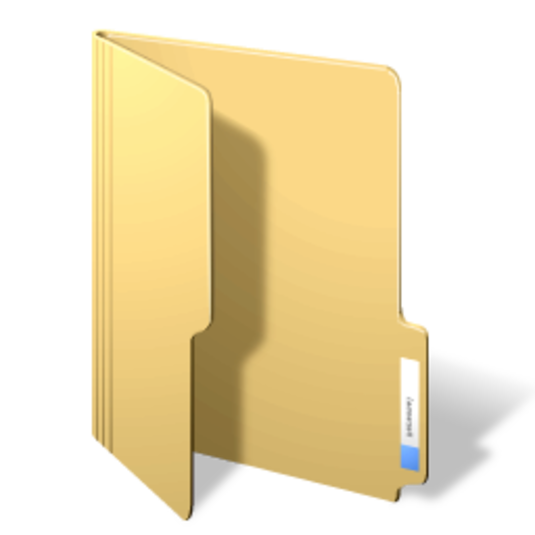 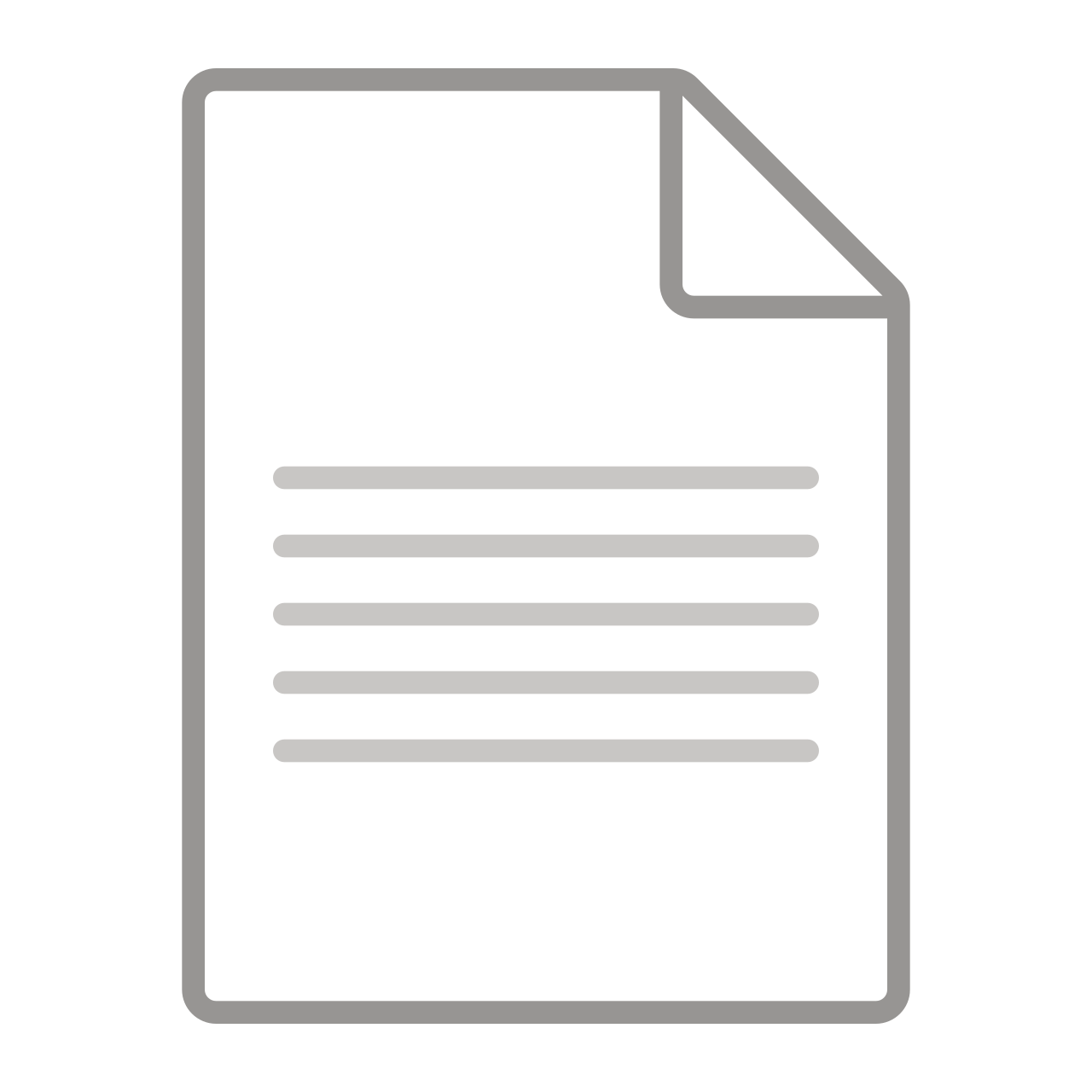 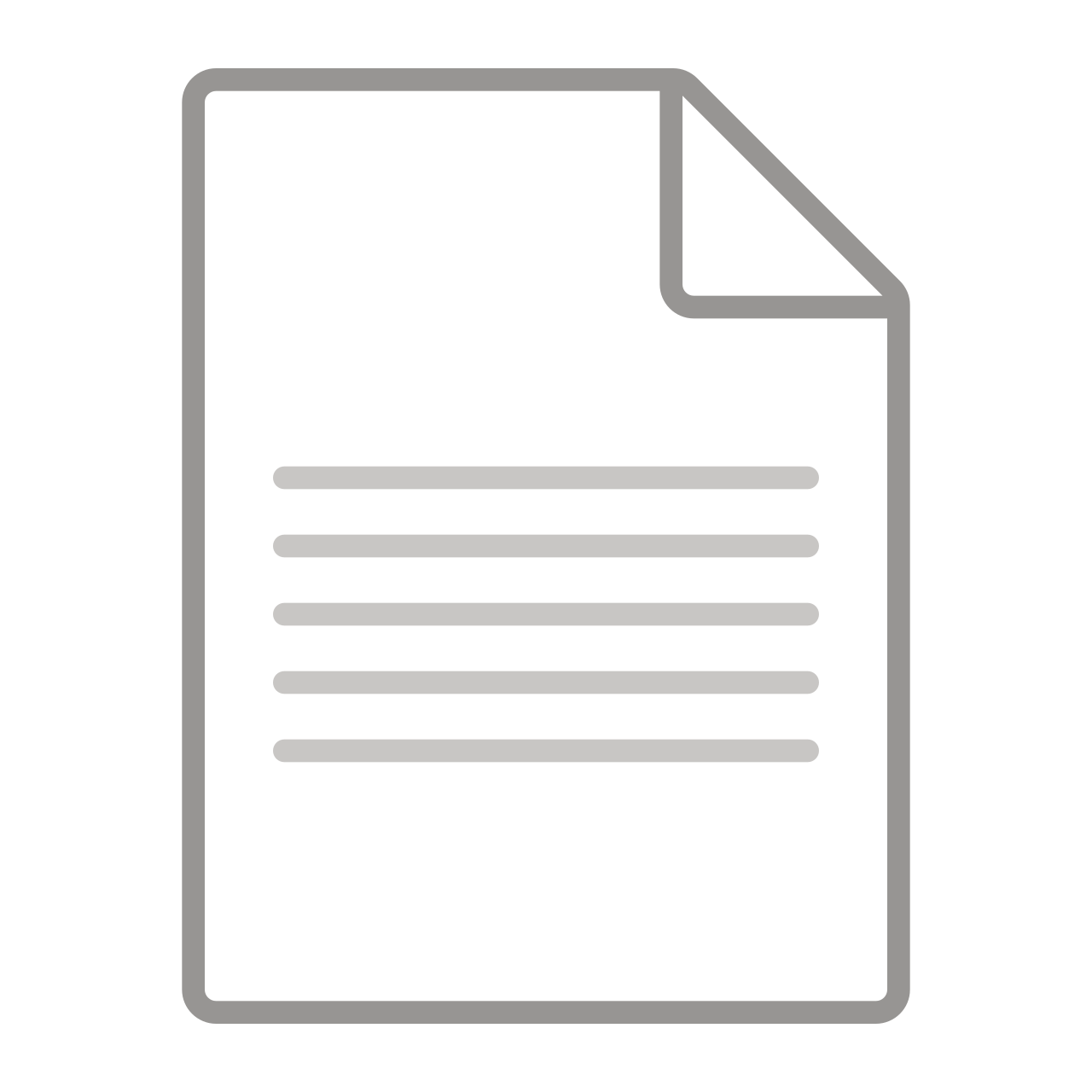 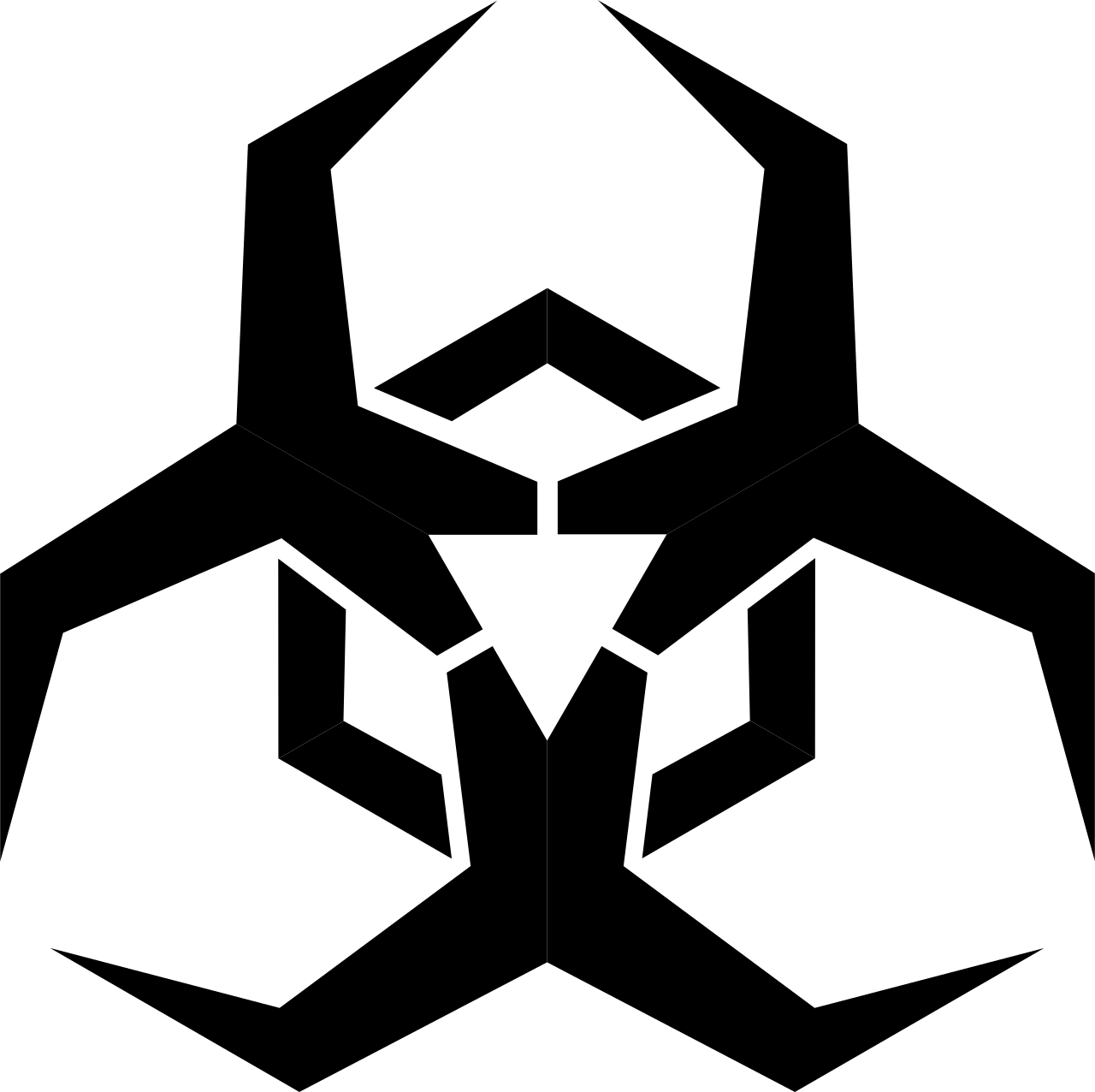 \RPC Control\Legit.txt
Evil.txt
SetOpLock
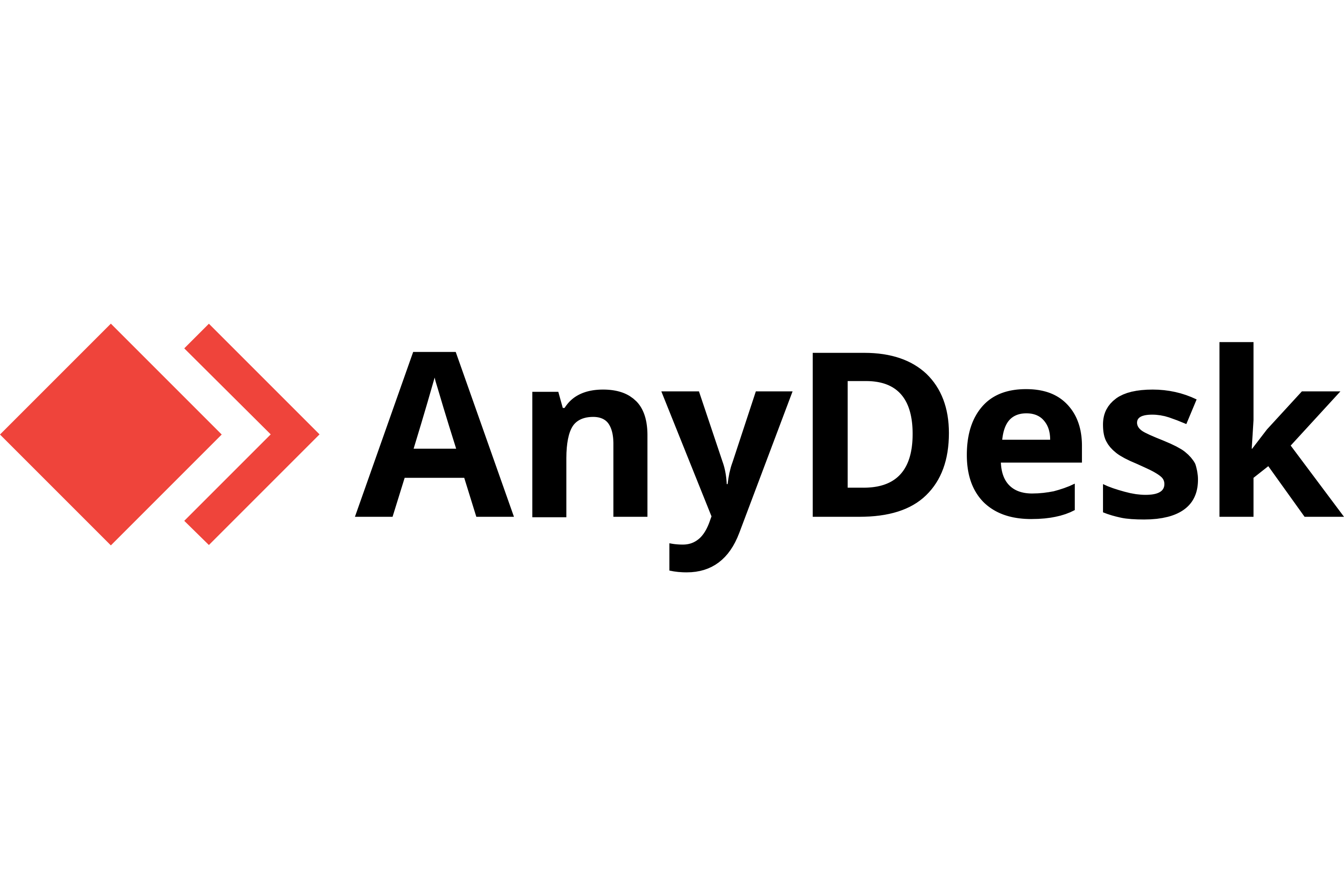 Create
Read
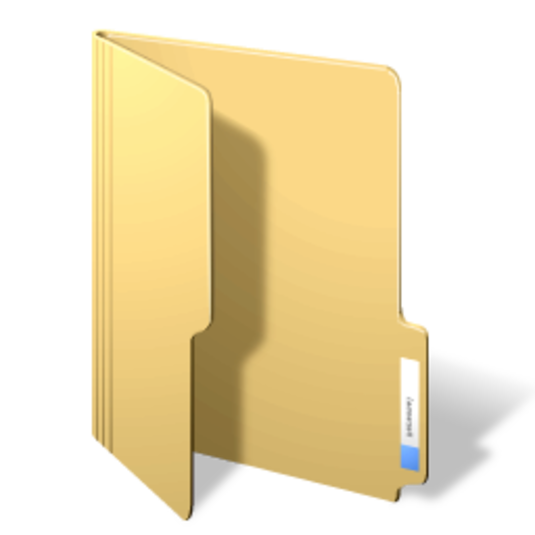 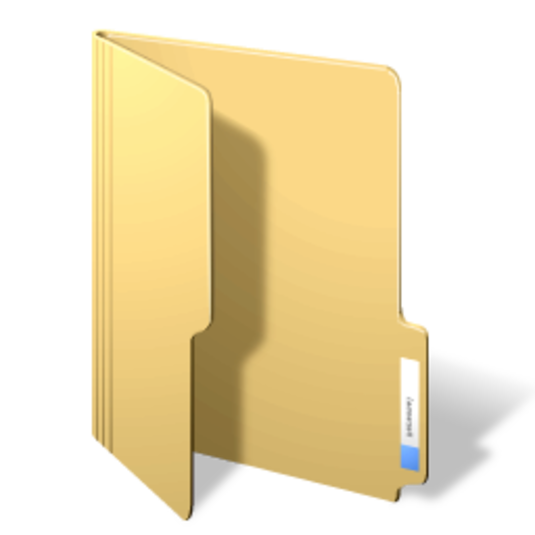 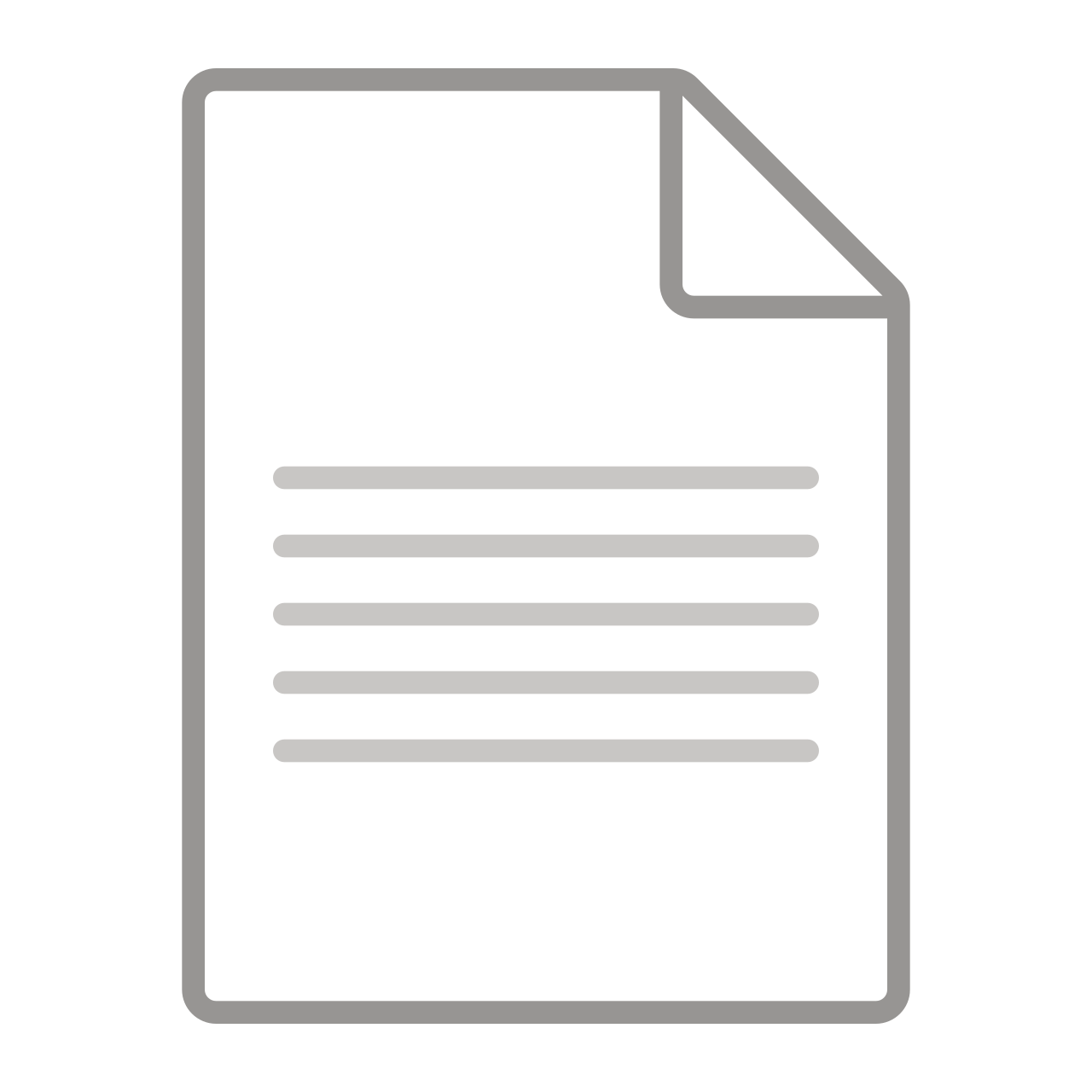 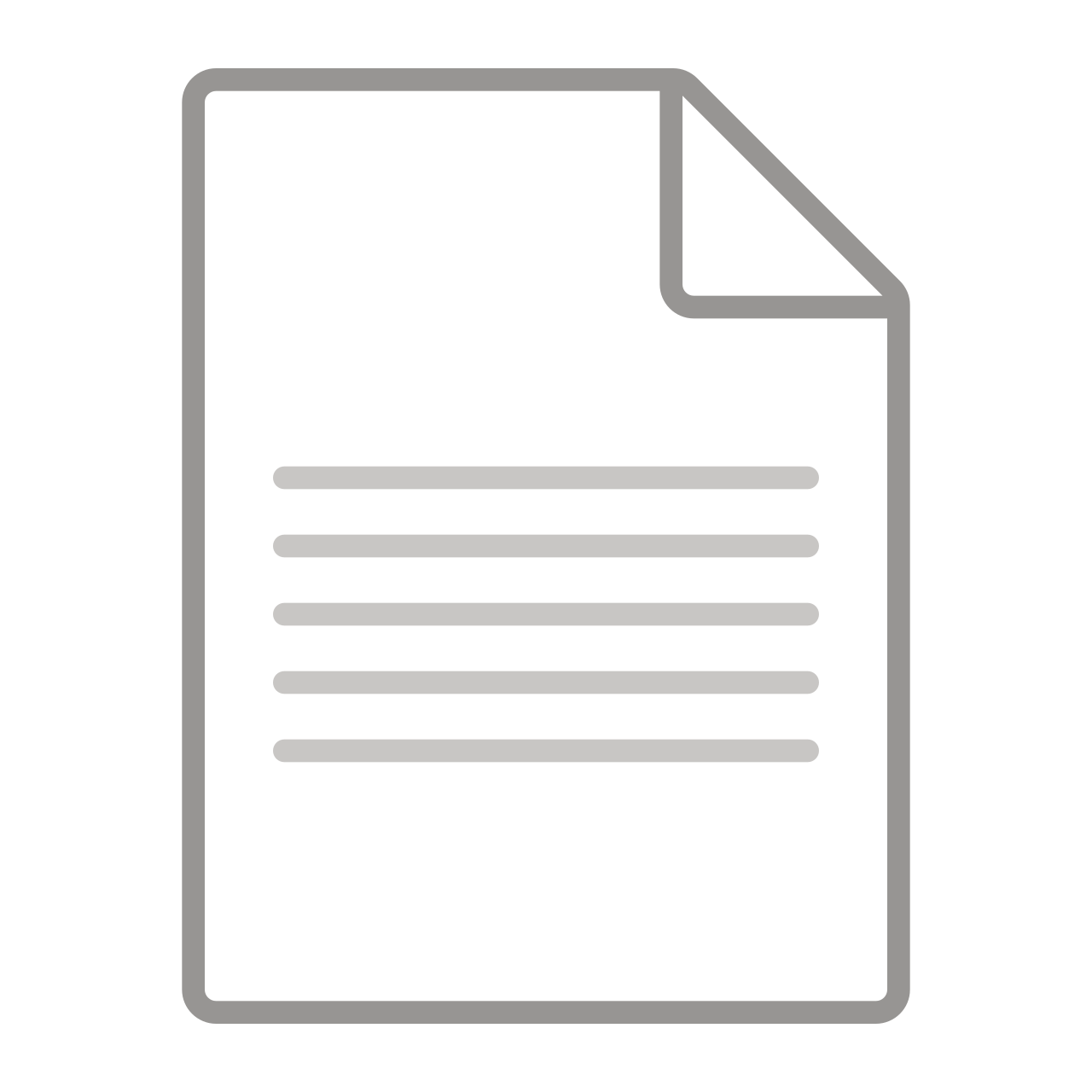 Переопределение DACL
C:\Temp\notsecret.exe
C:\private.txt
Получаем доступ к новому файлу
0x5 ERROR_ACCESS_DENIED
Создание или копирование наследует дескриптор 
Мы от Low Priv не сможем прочитать данныеОднако есть вариант пресоздать целевой файл
Тогда на нем будет наш дескриптор
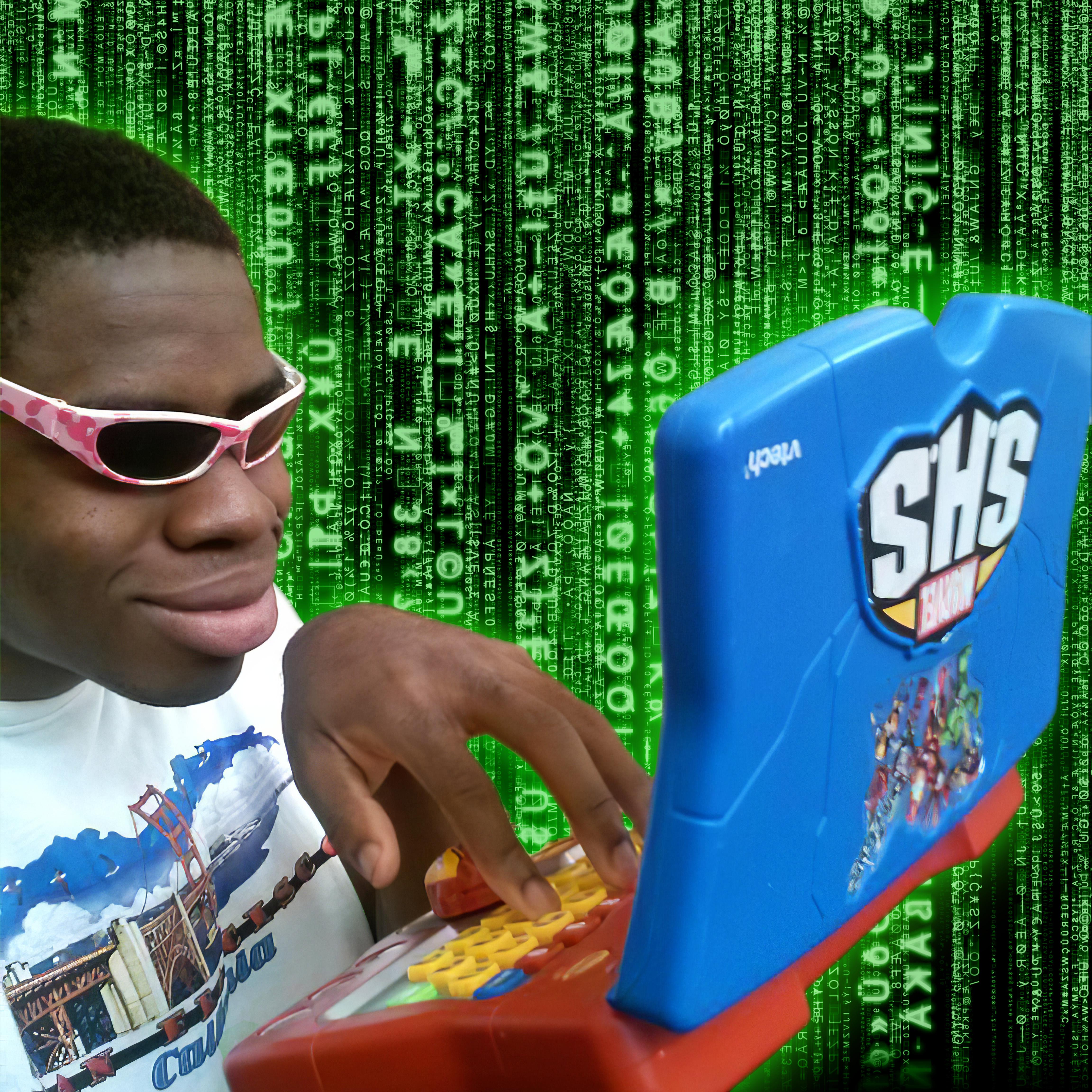 Create
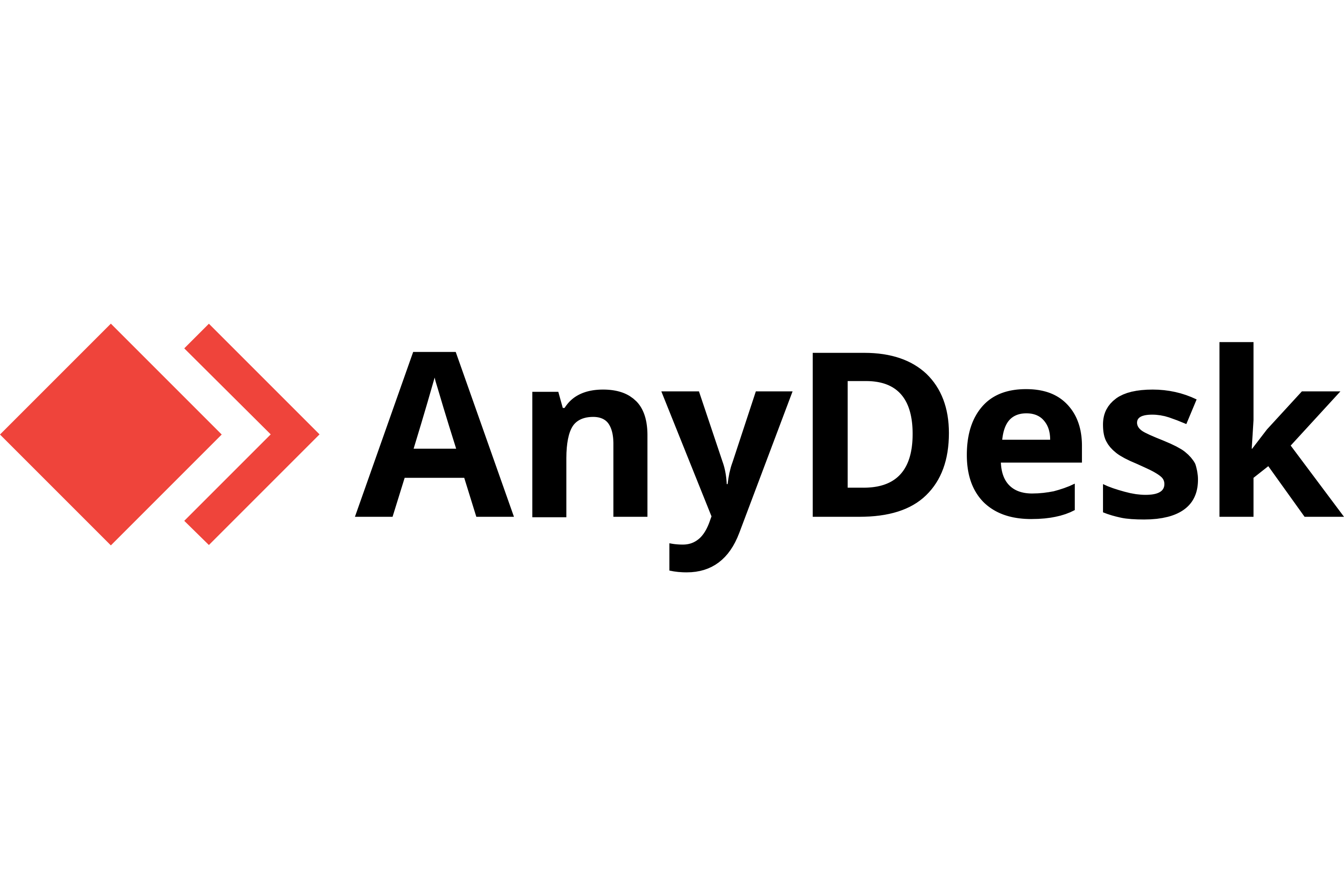 Write
Read
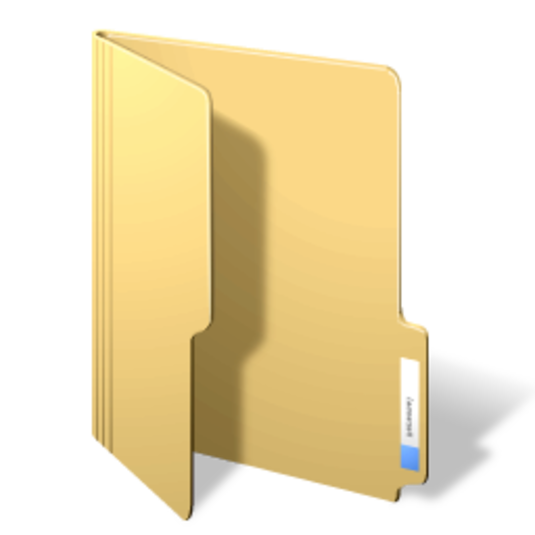 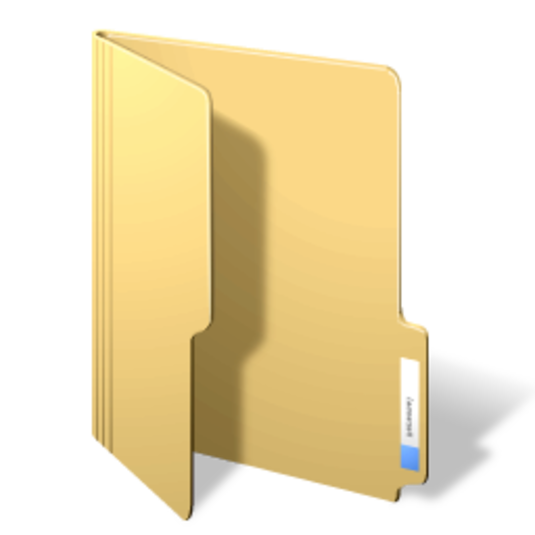 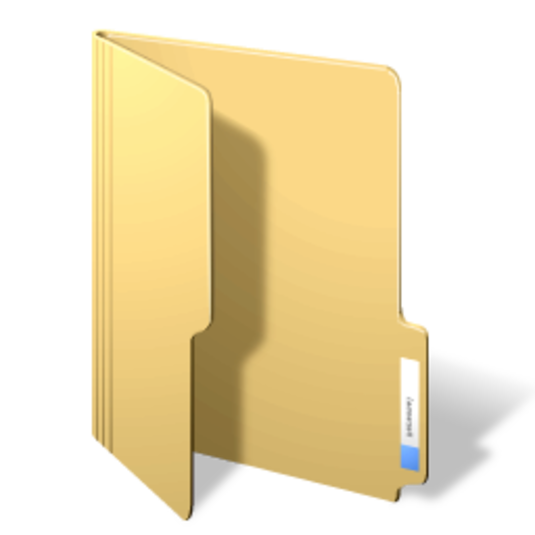 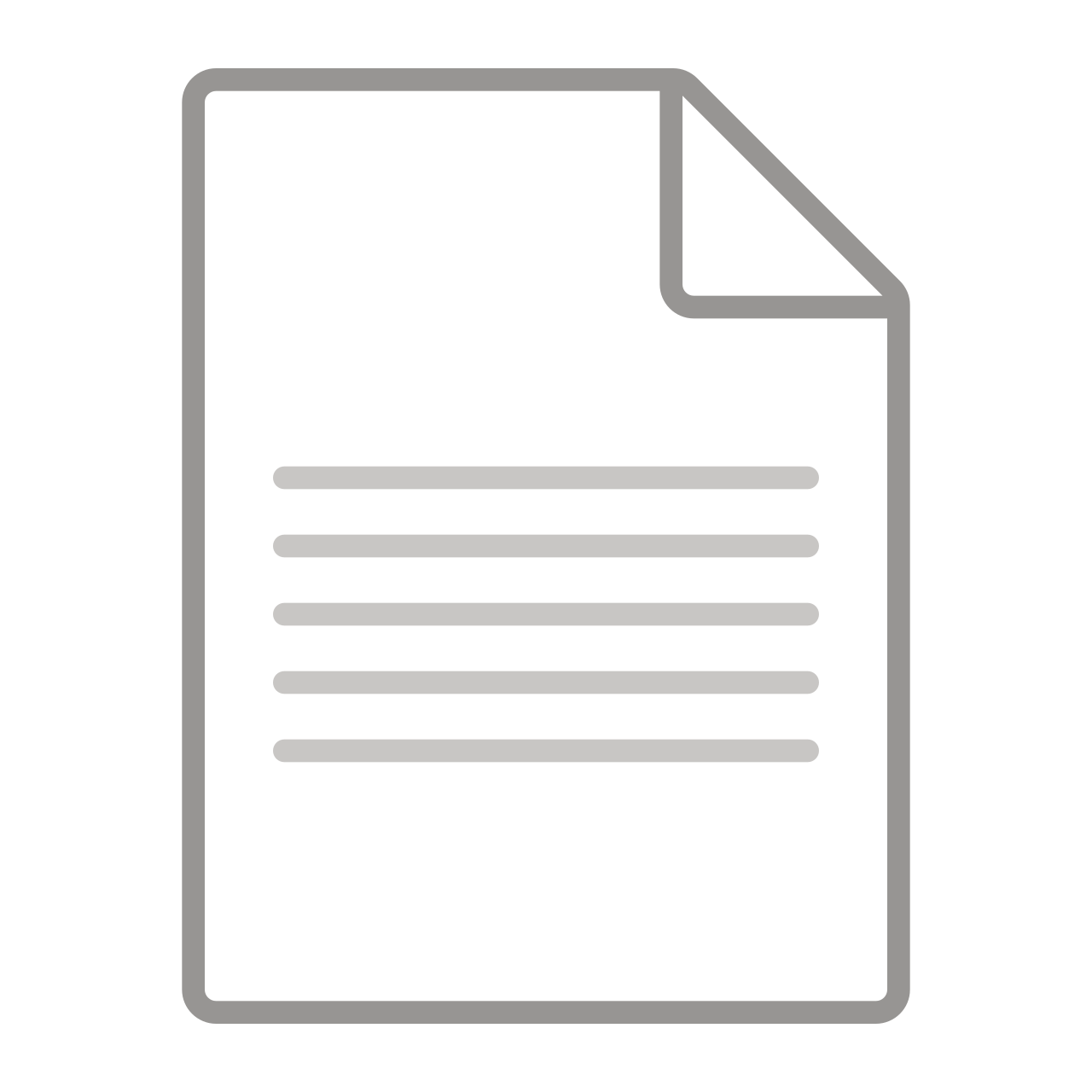 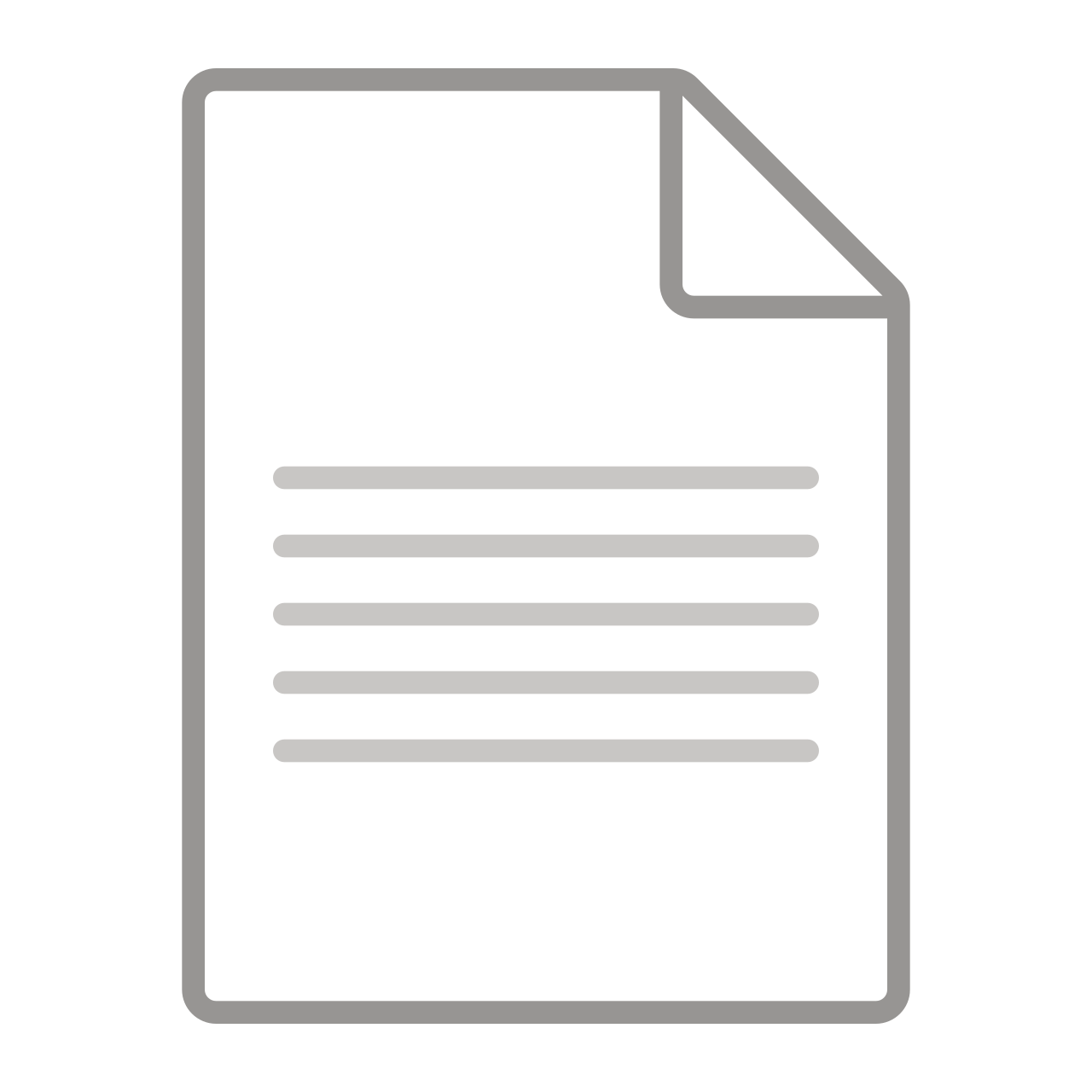 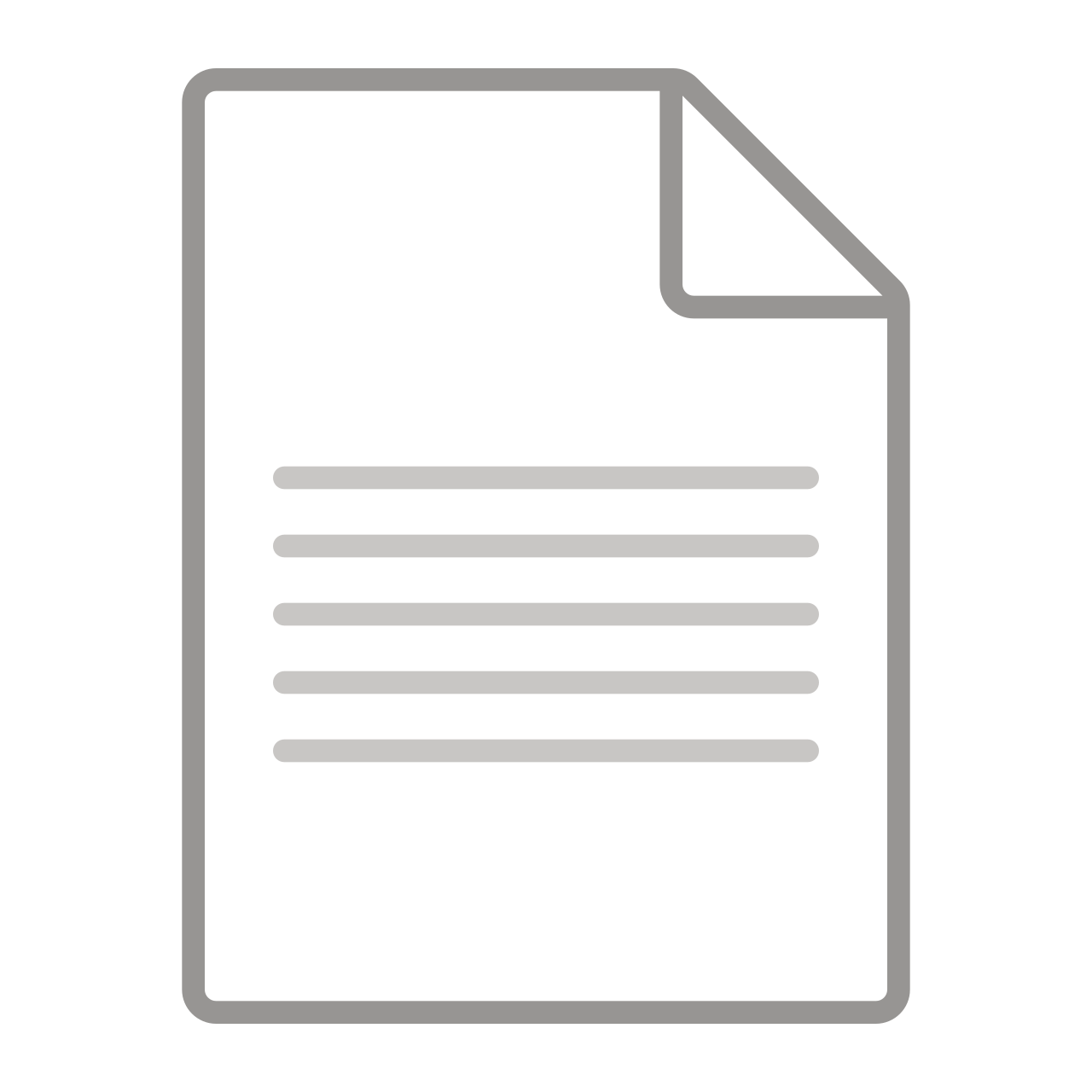 C:\private.txt
C:\Temp\notsecret.exe
C:\Temp\notsecret.exe
ресерч
Arbitrary File Overwrite/Move
Как крутить до EoP
Трюк с переименованием
Идентично Create/Copy : )
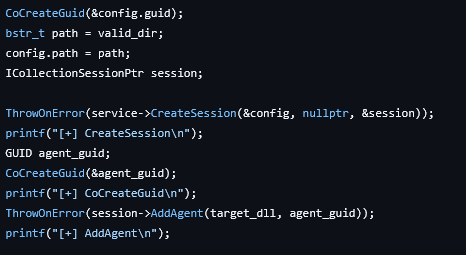 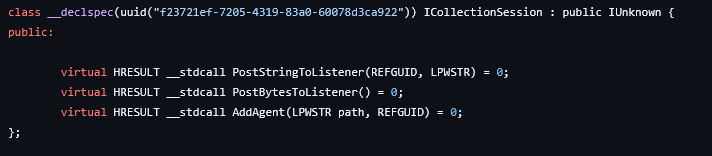 Создание
DiagHub
Новый конфигурационный файл
Запись скриптов в общесистемную автозагрузку
DLL Redirection
….
Загрузка служой DiagHub произвольной библиотеки
Библиотека должна быть в C:\Windows\System32
Более общий кейс, нужно исследовать каждое приложение
Почитать еще про DiagHub
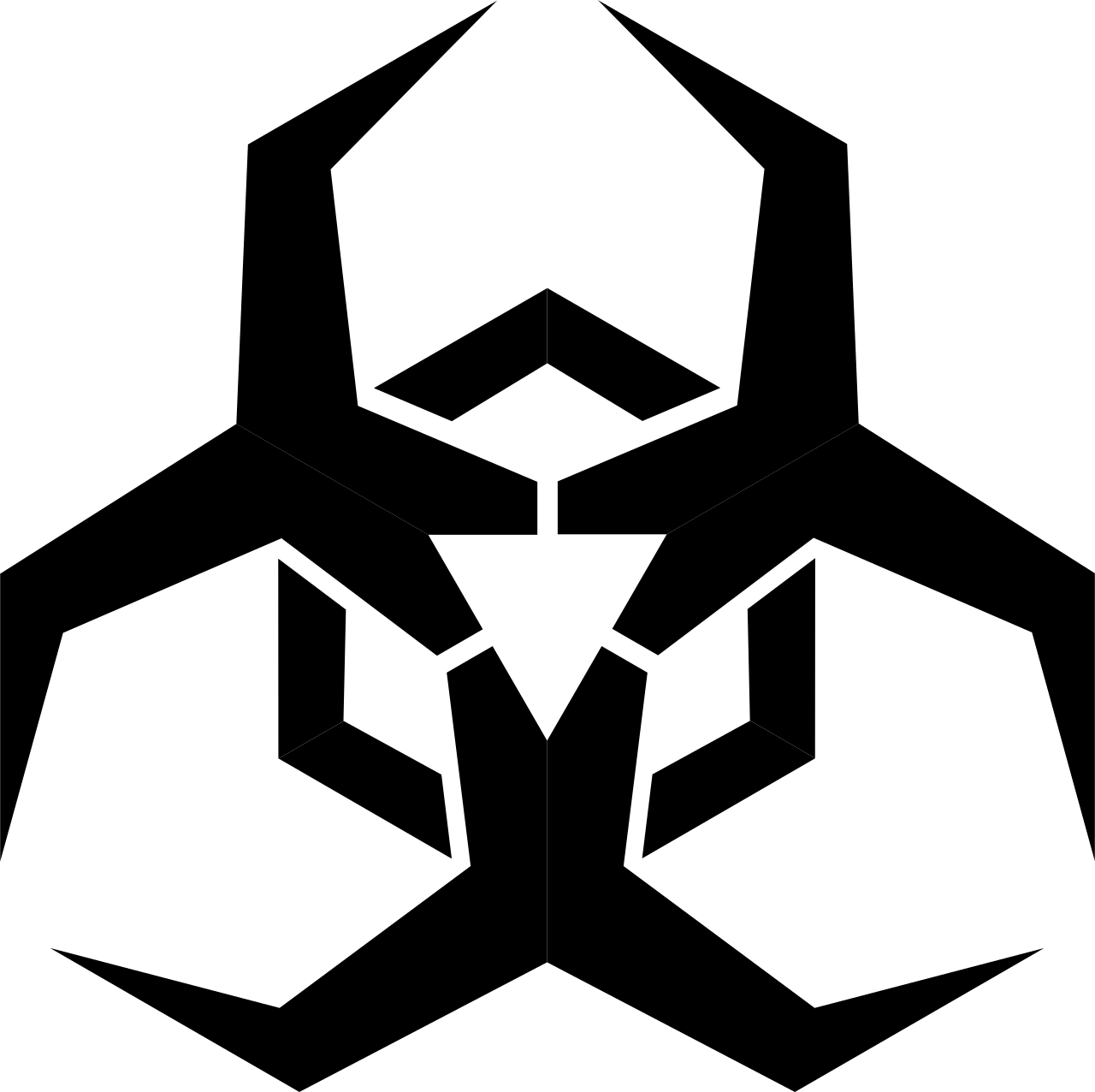 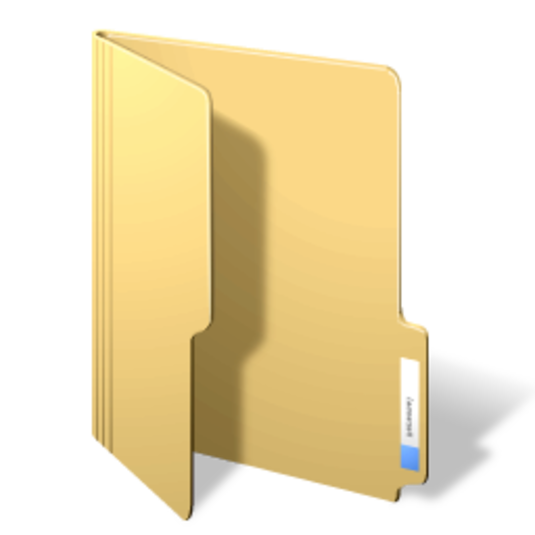 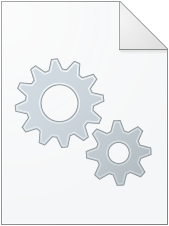 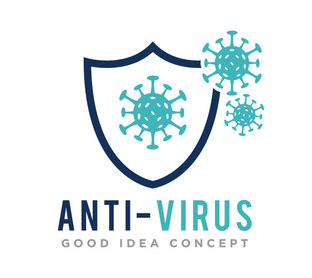 Rename into 

C:\xyz\public.txt
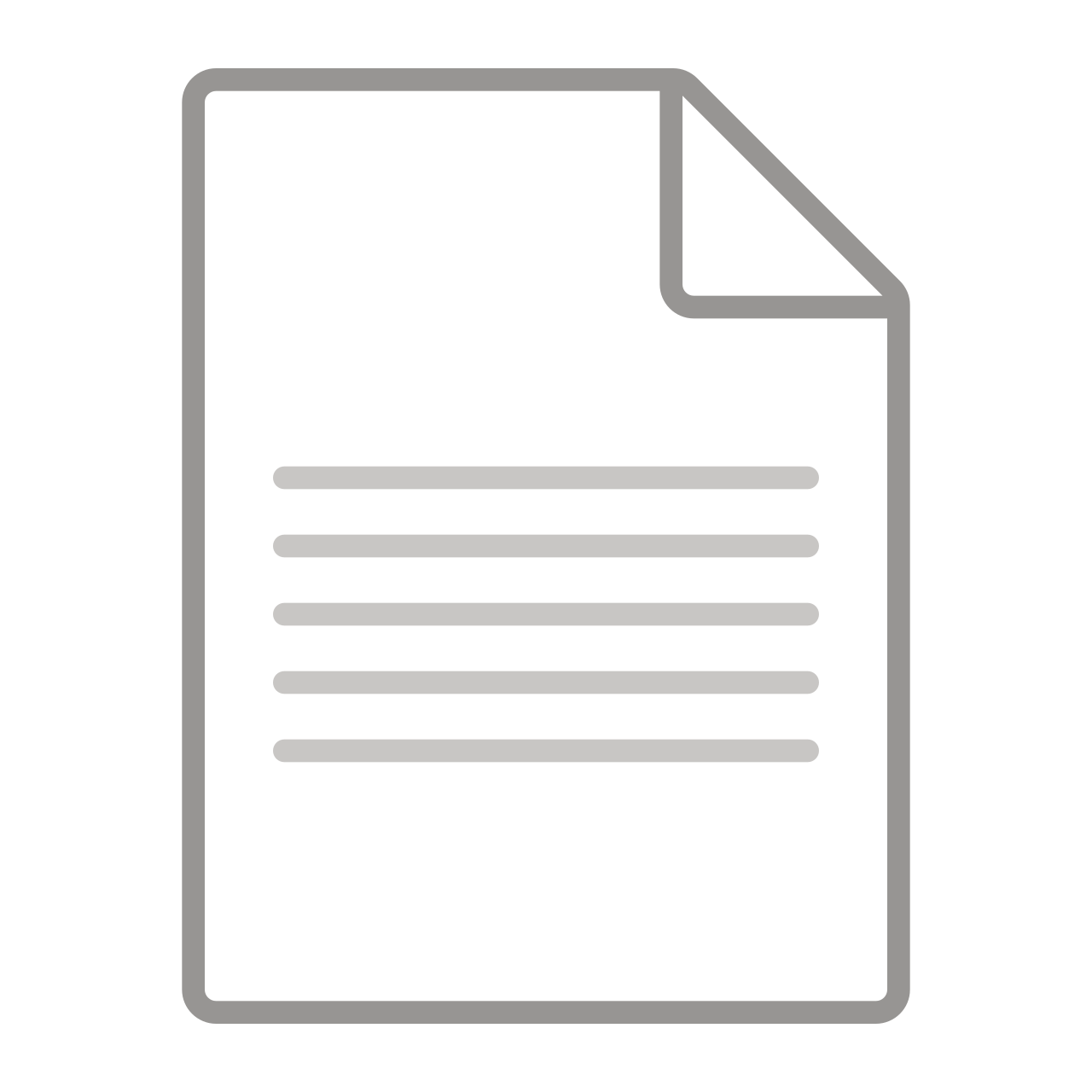 Переименование
к перемещению
C:\abc\private.txt
C:\hack\pwn.dll
Реализуем Arbitrary move
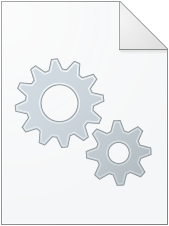 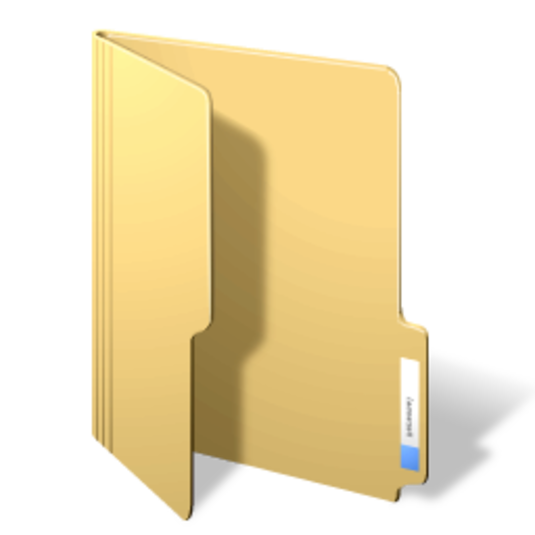 Привилегированная служба осуществлеяет переименование файла

Мы контролируем исходный и конечный файлы

Типовой пример: abc.log -> abc.log.old
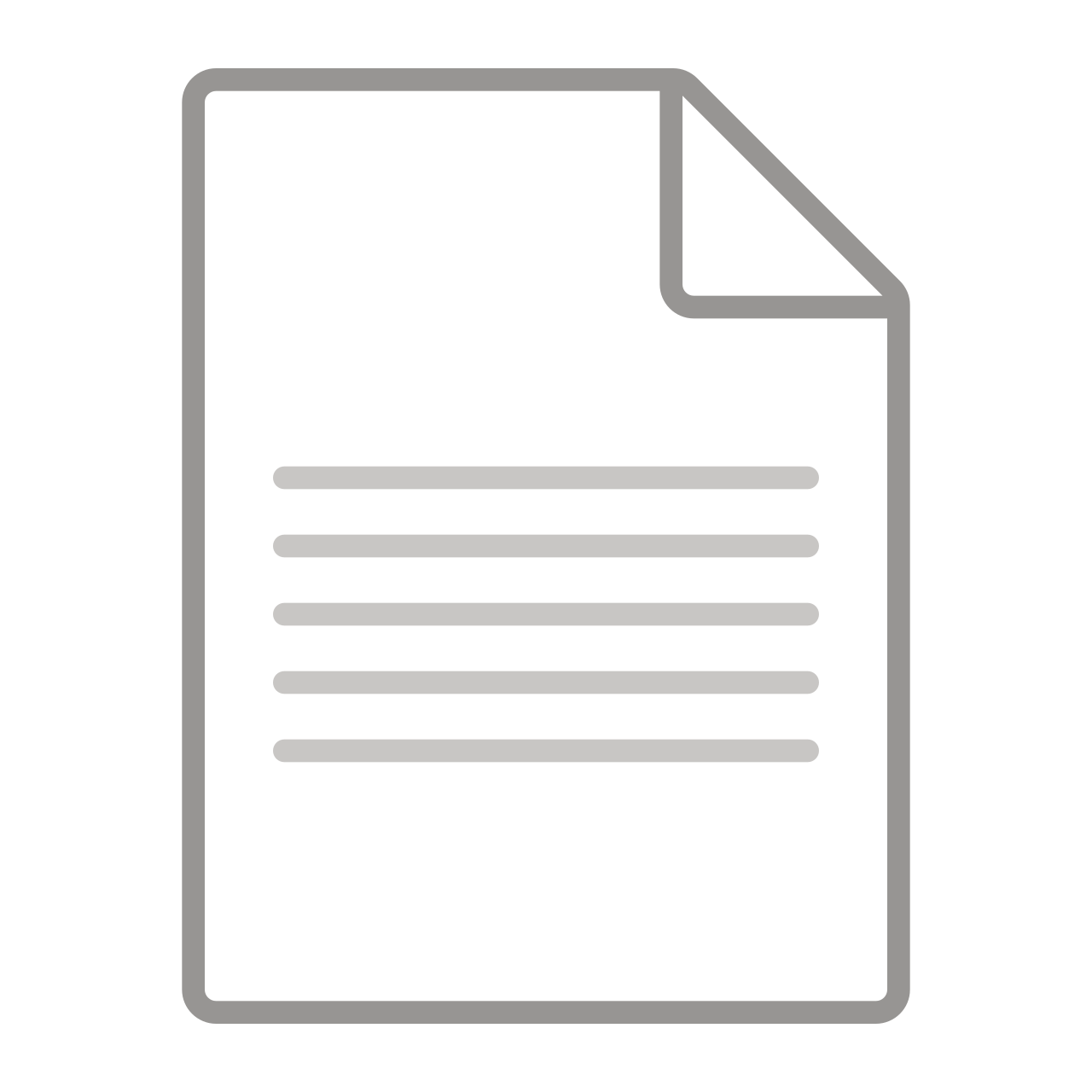 C:\xyz\public.txt
C:\LegitService\Legit.dll
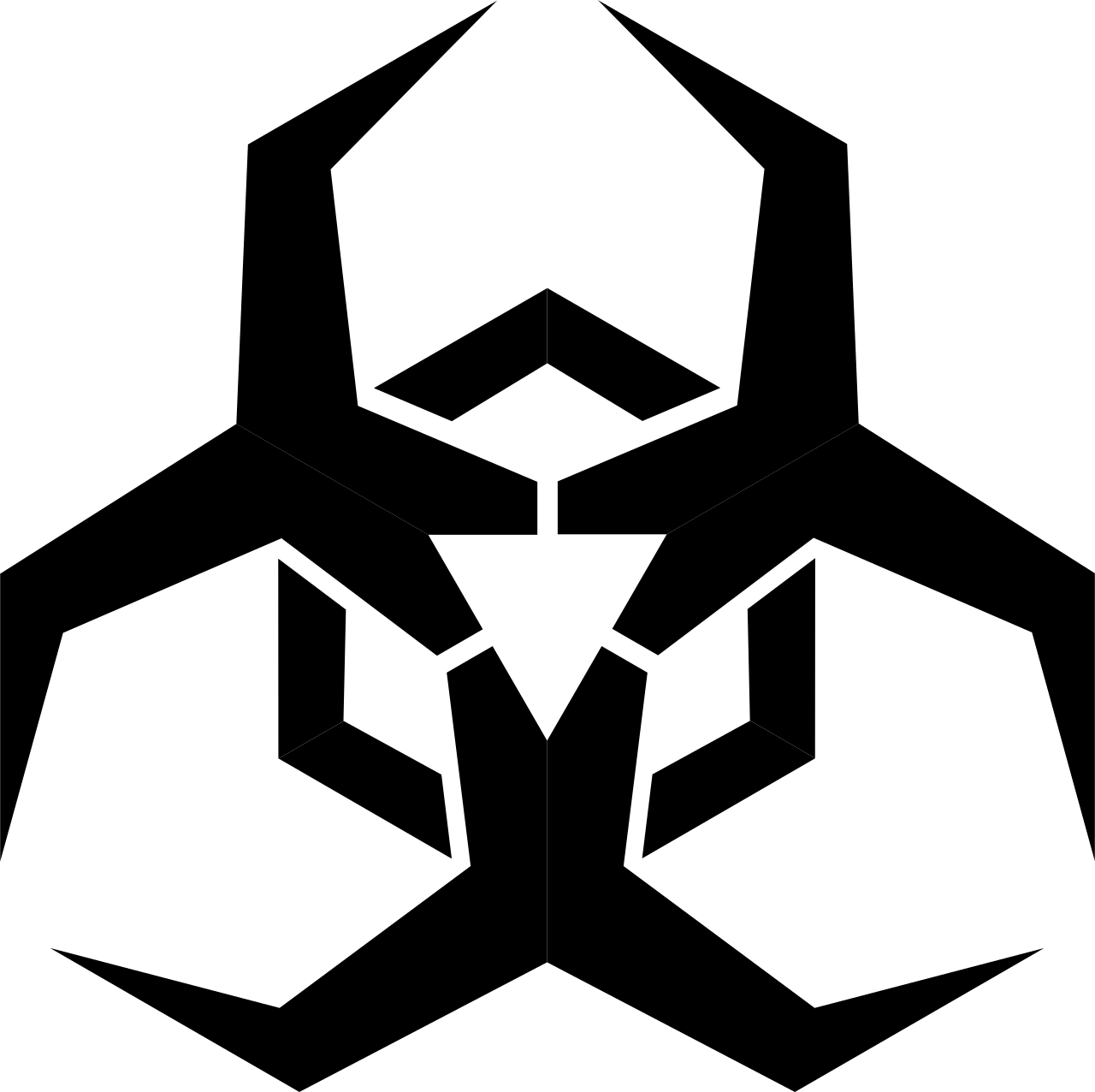 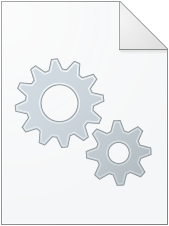 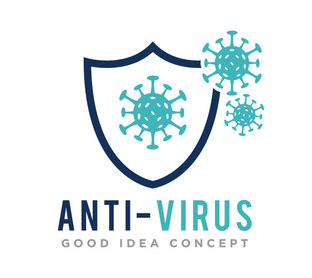 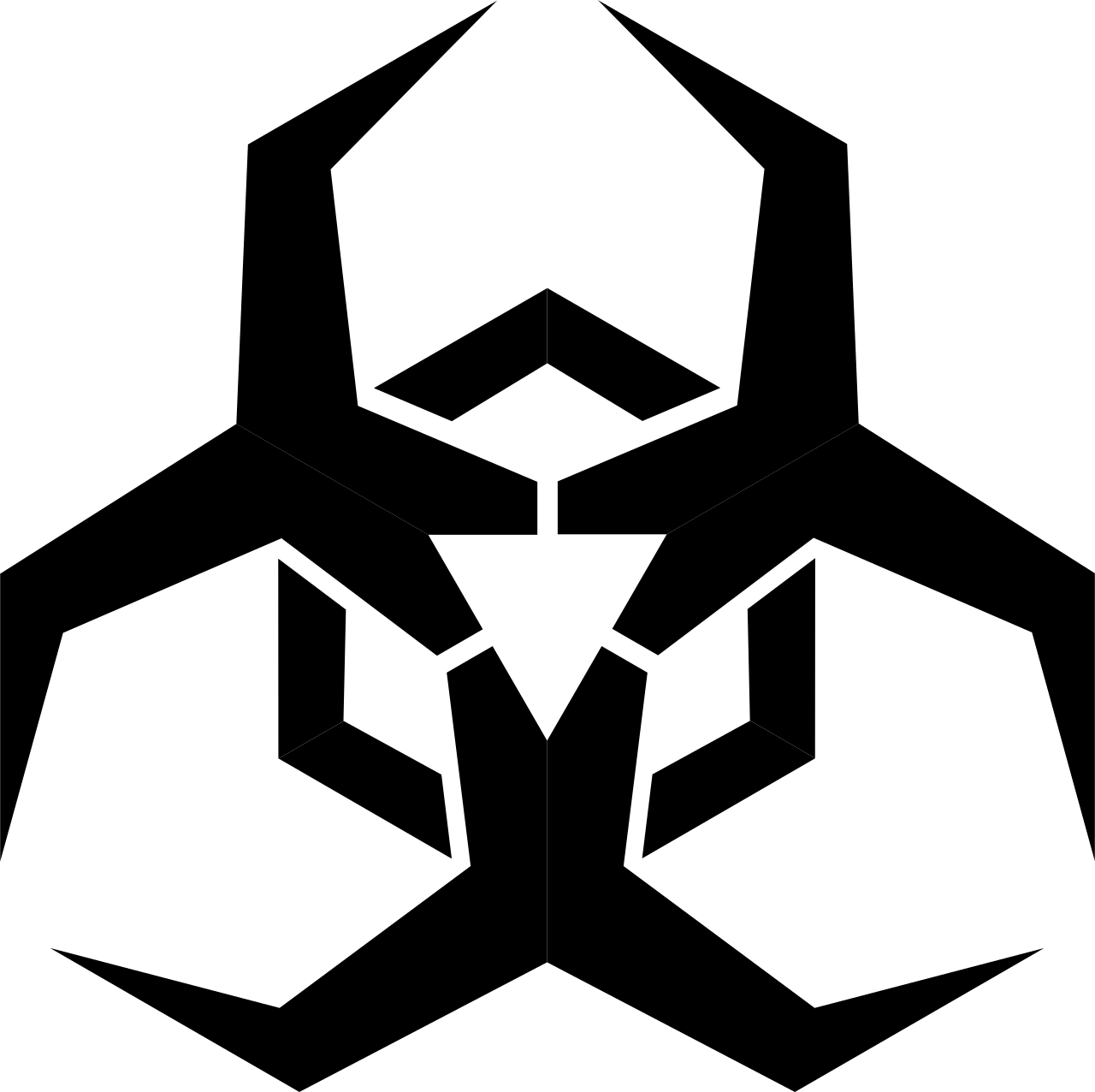 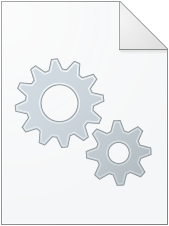 Rename C:\hack\pwn.dll
Into C:\LegitService\Legit.dll
C:\hack\pwn.dll
C:\LegitService\Legit.dll
ресерч
А ещё?
Arbitrary Directory Creation
UAC Bypass
Create symlink
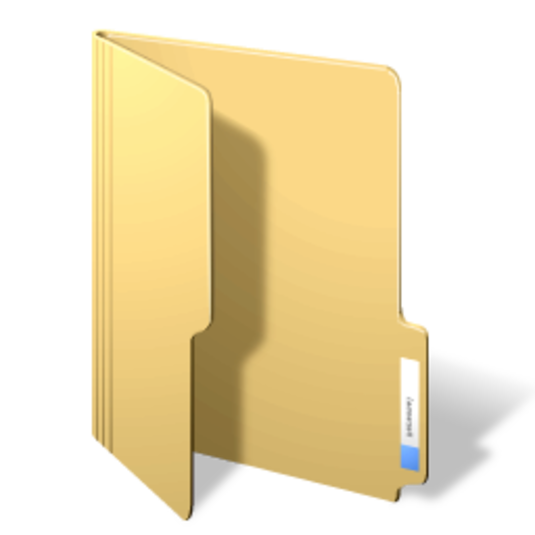 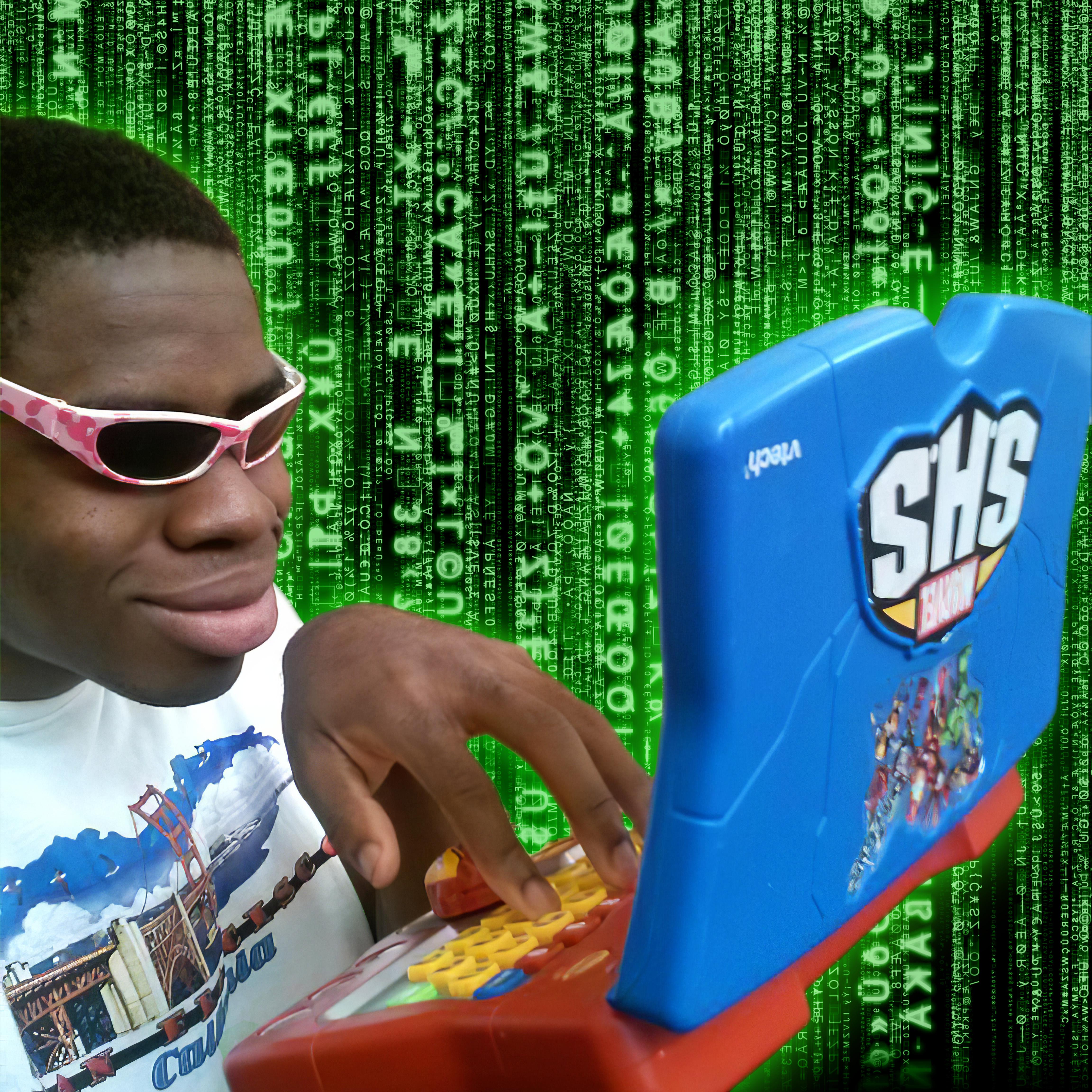 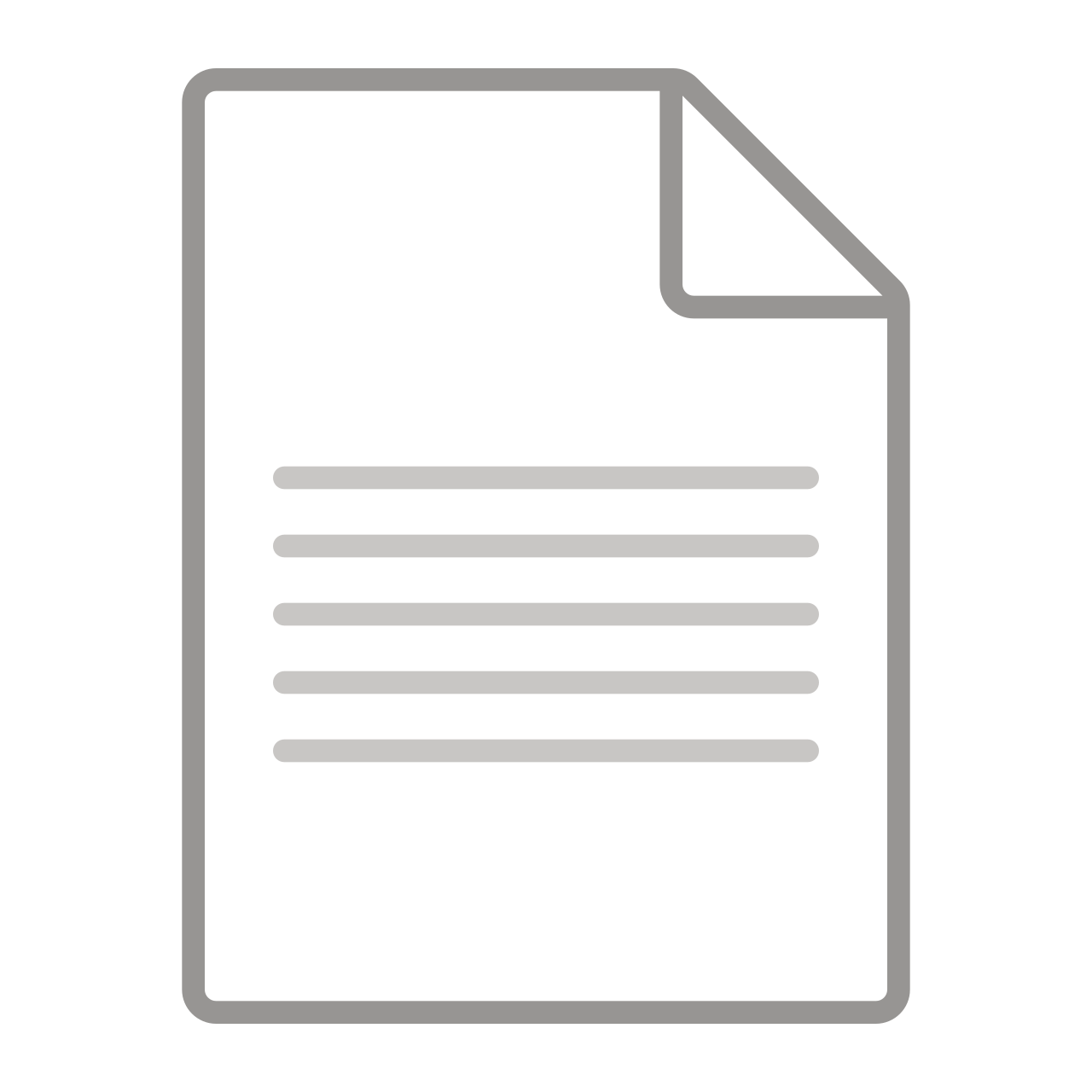 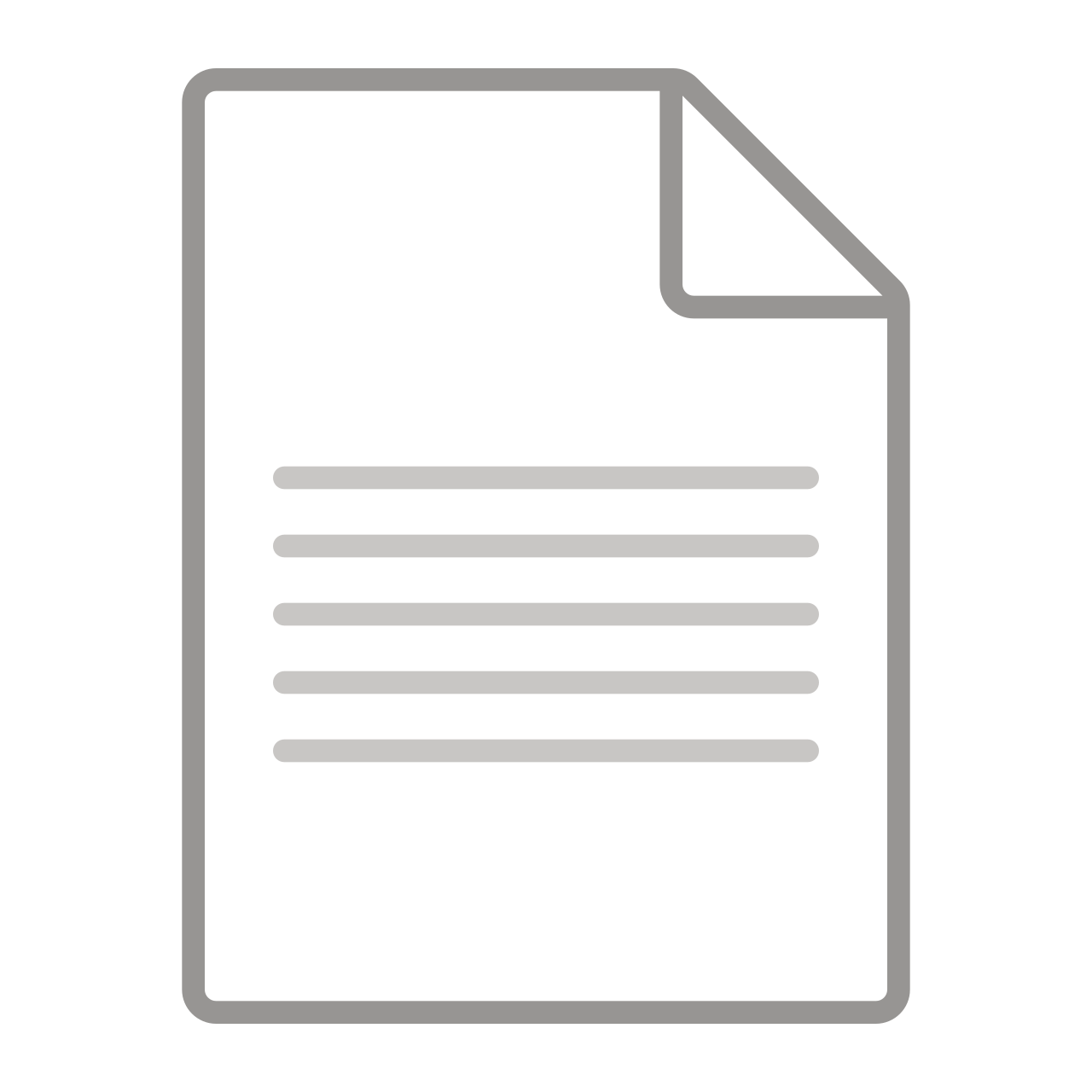 C:\windows\system32\c_1337.nls
C:\secret\1.txt
От диры к чтению
Преобразуем создание папки в примитив чтения
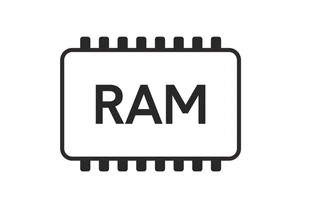 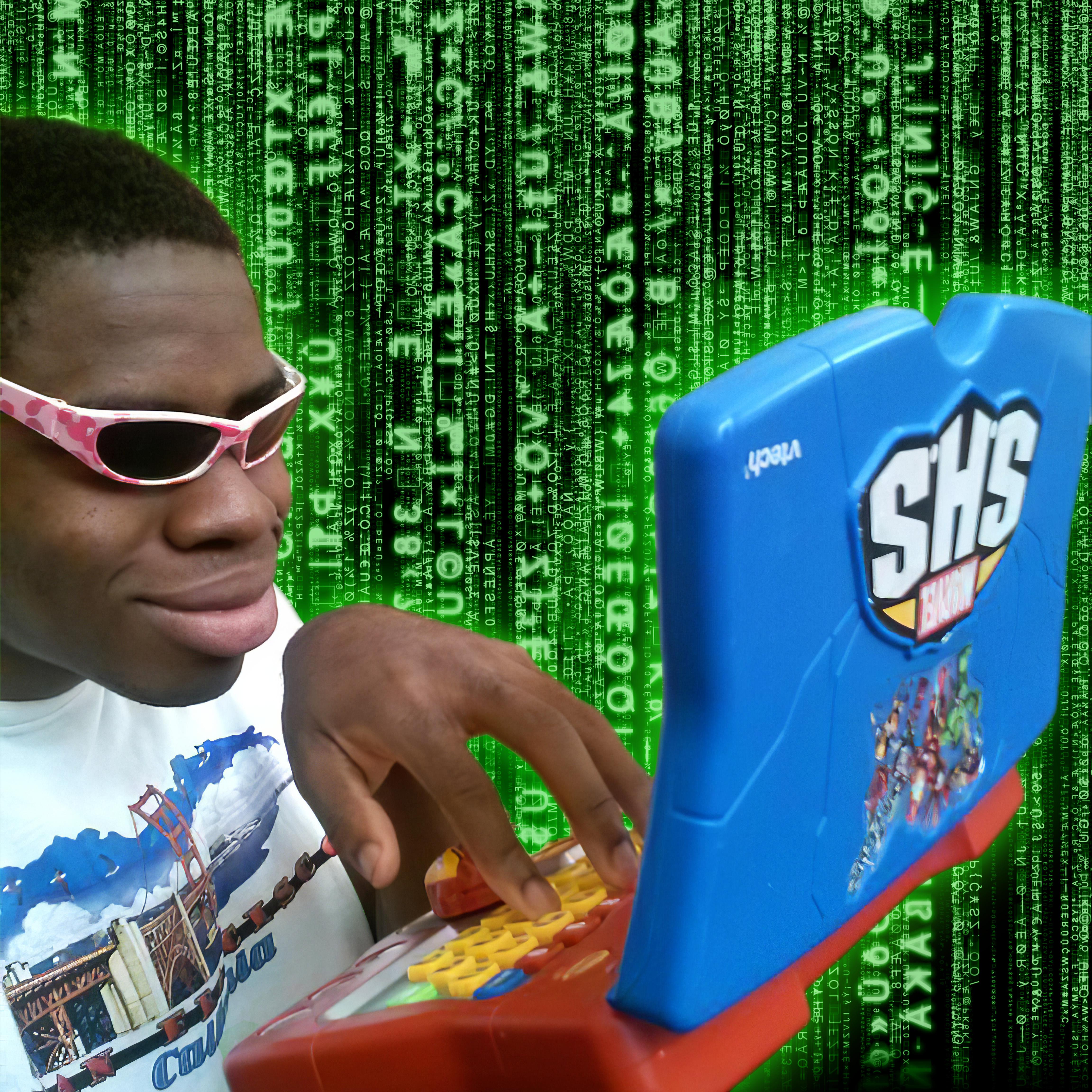 Map pls…
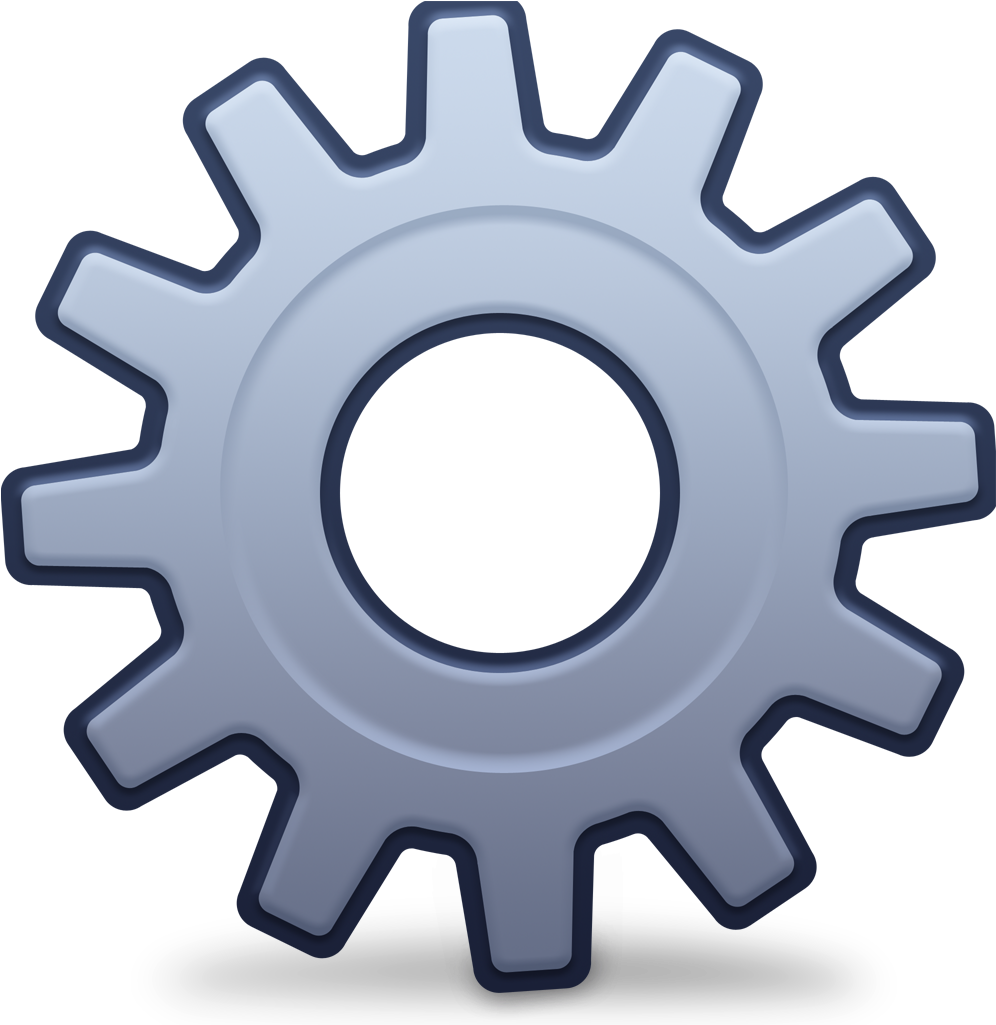 Создаем специальную папку c_1337.nls
Преобразуем ее в NTFS Mount Point на файл
Триггерим службу National Language Support
Служба использует сисколл для чтения файла, поэтому мы можем создавать NTFS Mount Point на файл
Файл отображается в общую память
Обнаруживаем его отображение
C:\windows\system32\c_1337.nls
National Language support
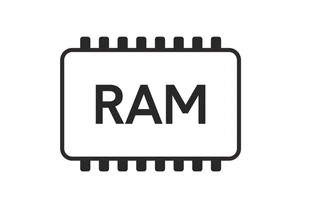 Find section in the memory
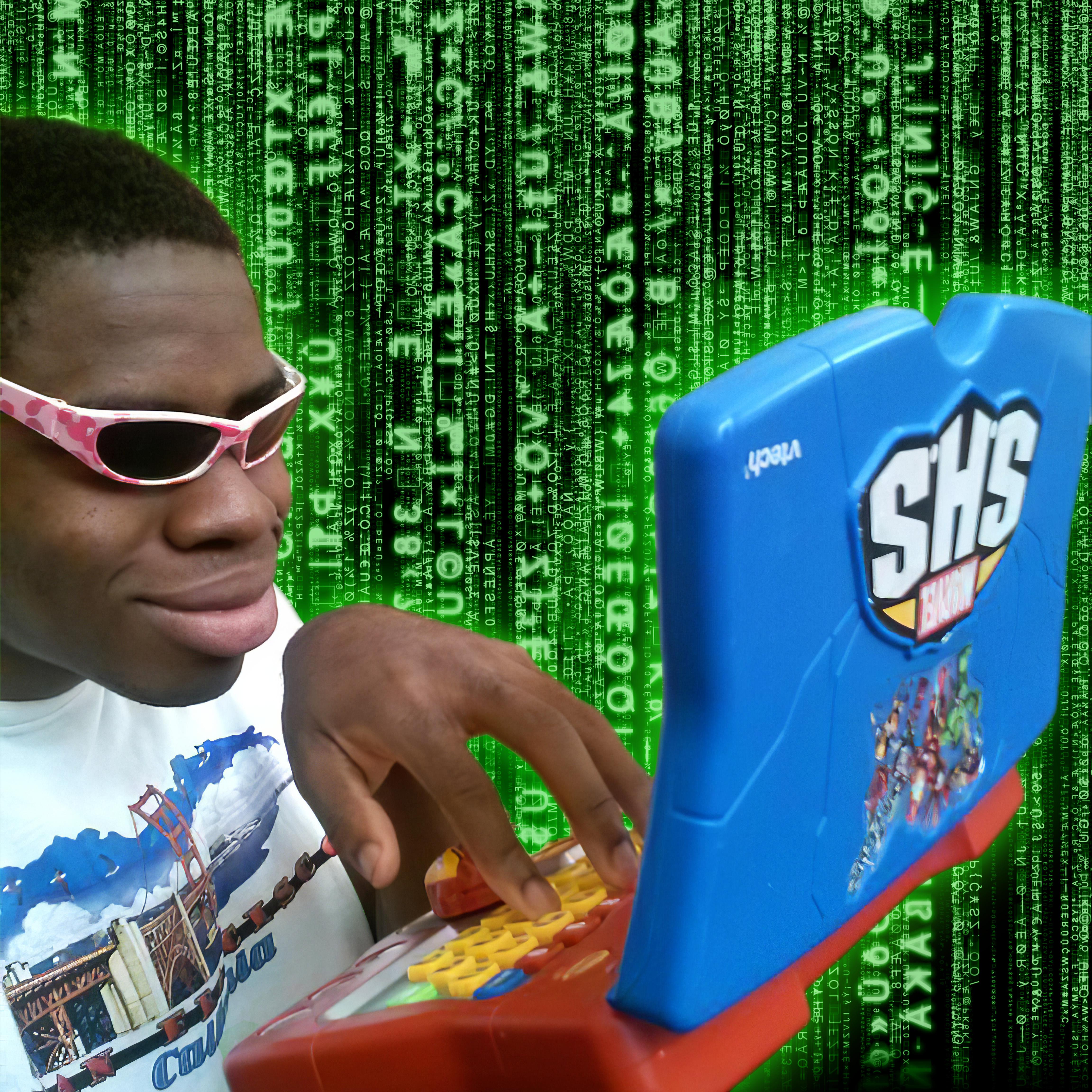 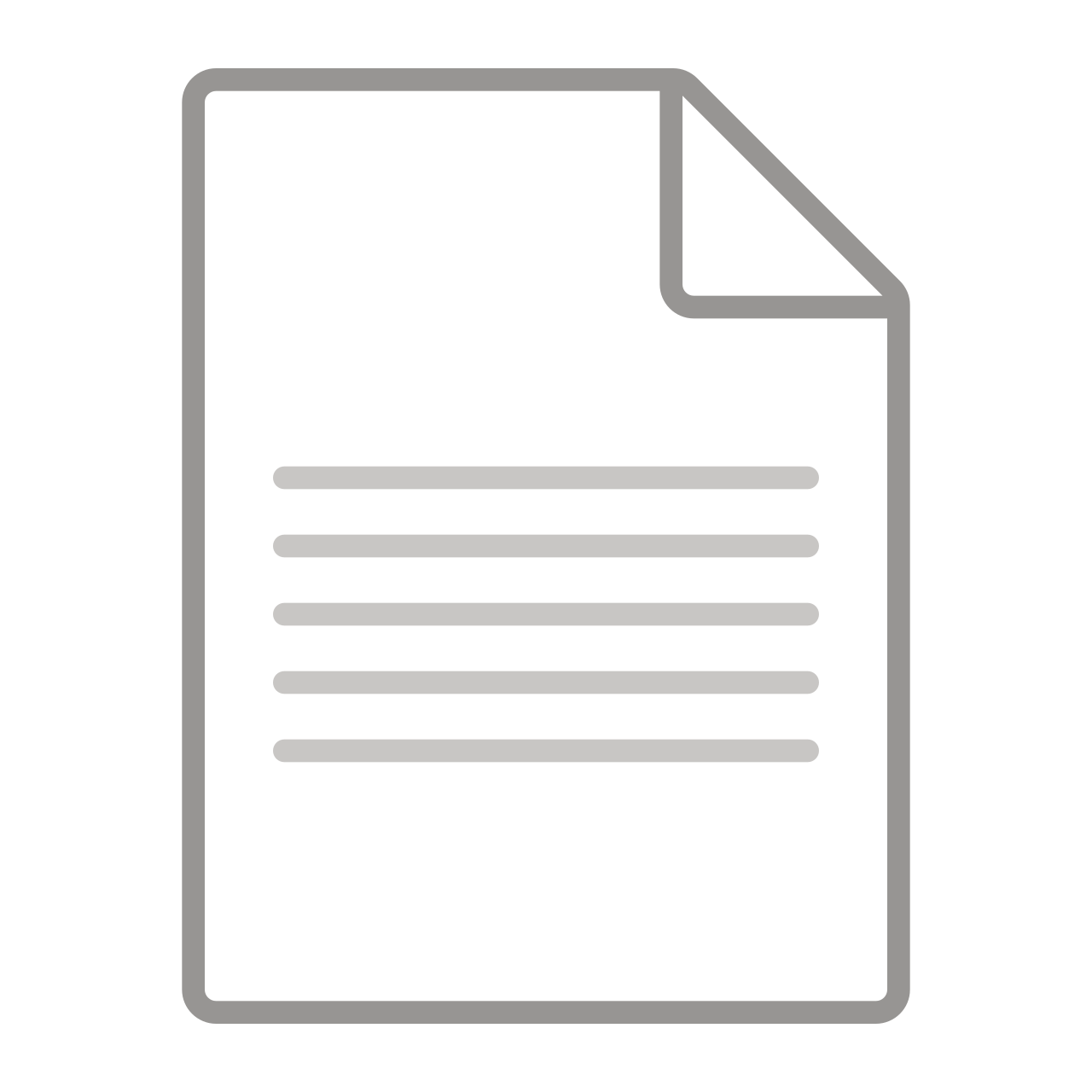 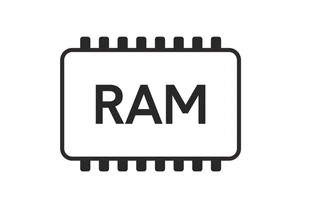 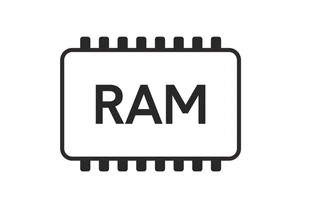 C:\secret\1.txt
poc
ресерч
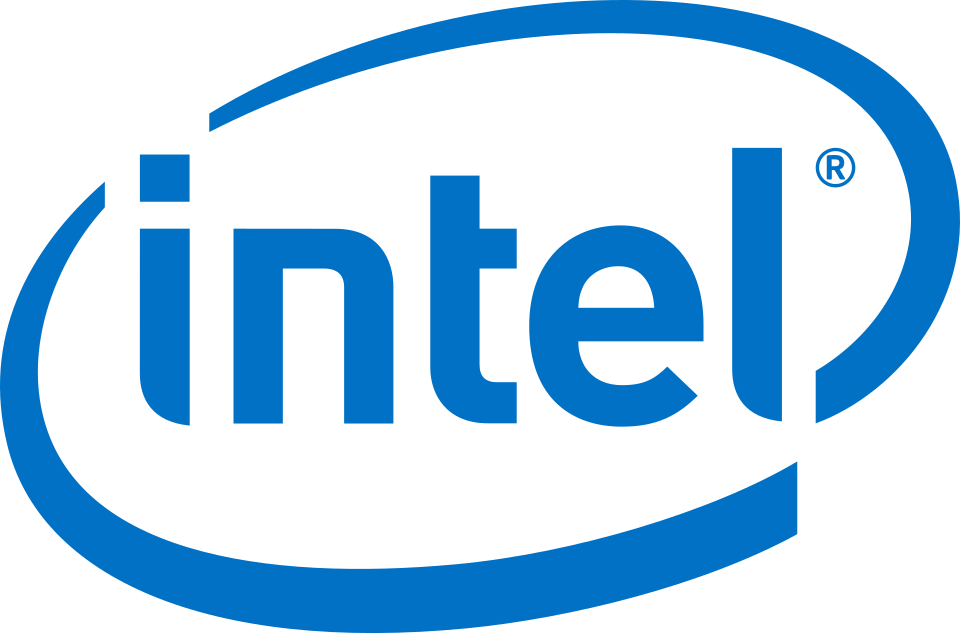 Create symlink
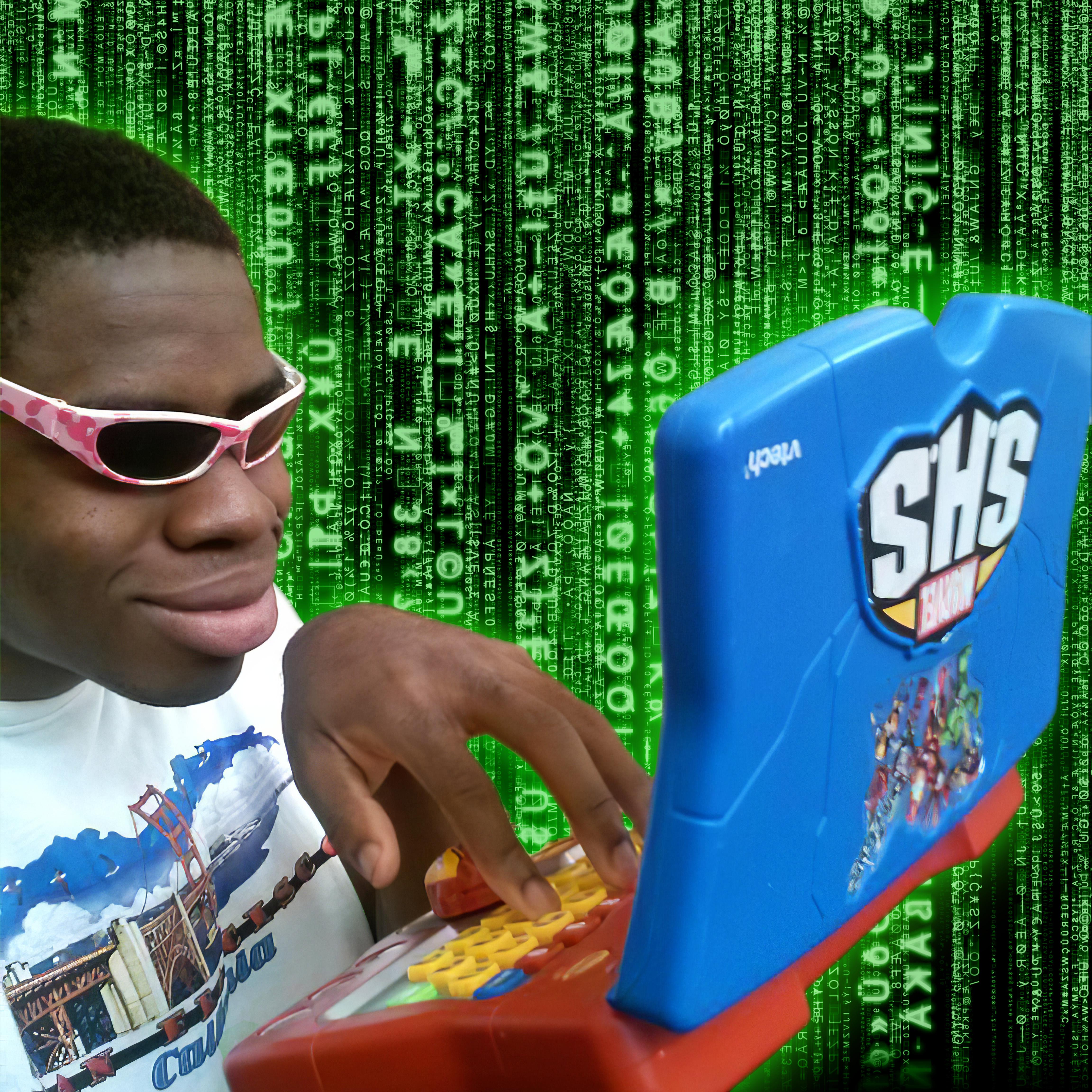 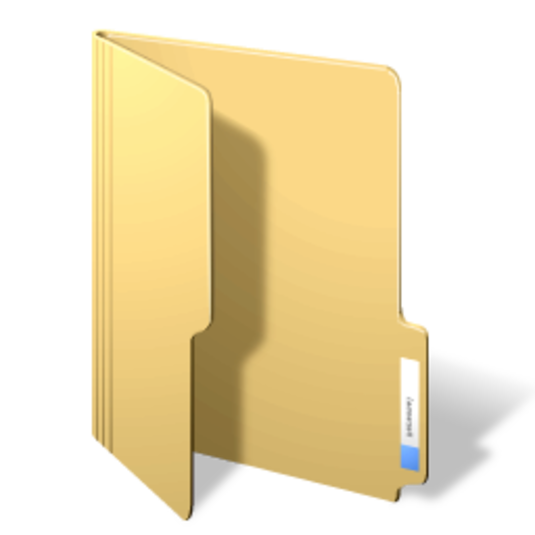 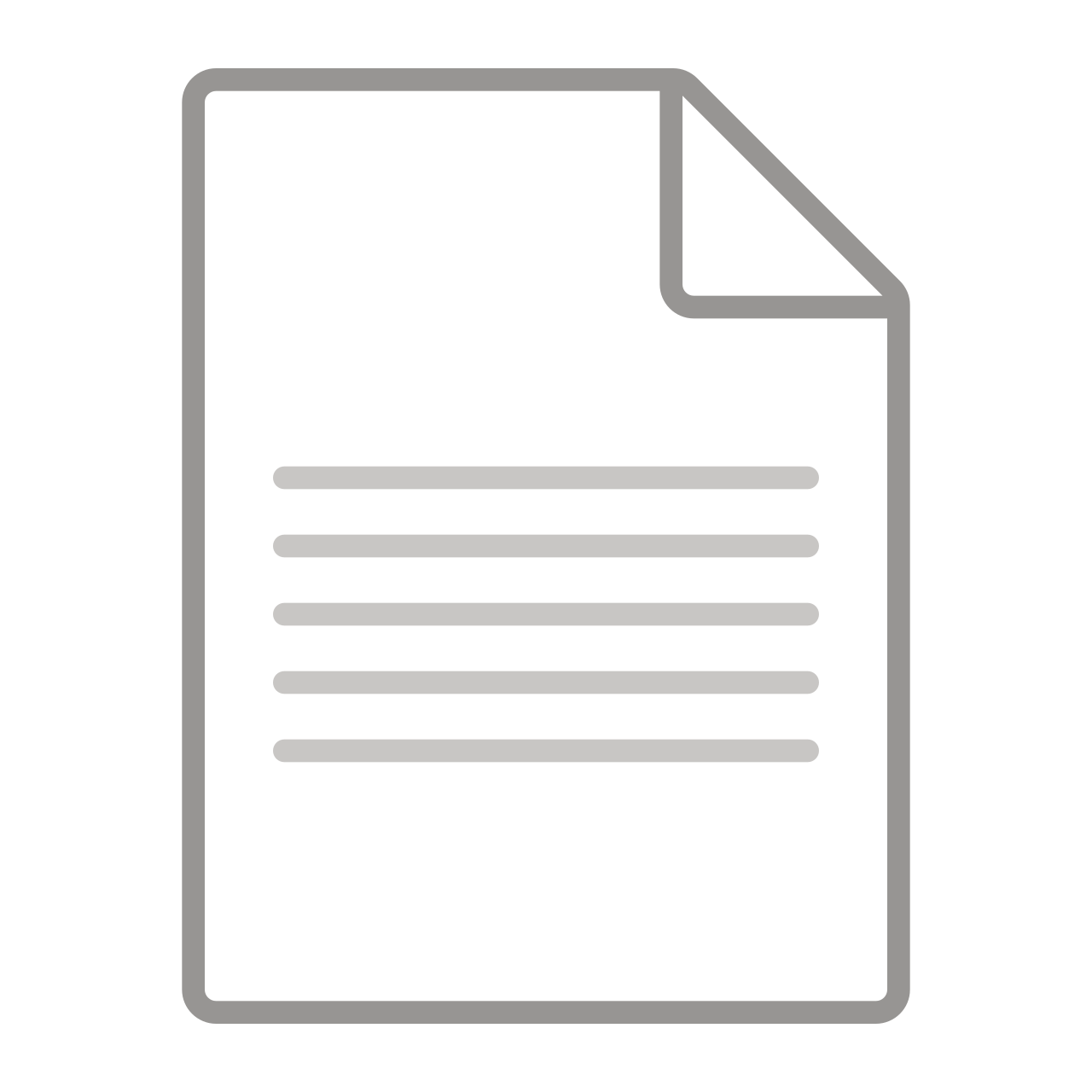 %LOCALAPPDATA%\Intel\ShaderCache
C:\Windows\System32\some.dll
UAC Bypass
От симлинки к High IL
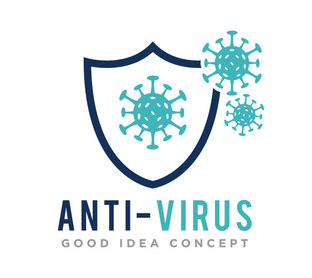 Launch High IL 

      process
Write

Dummy file
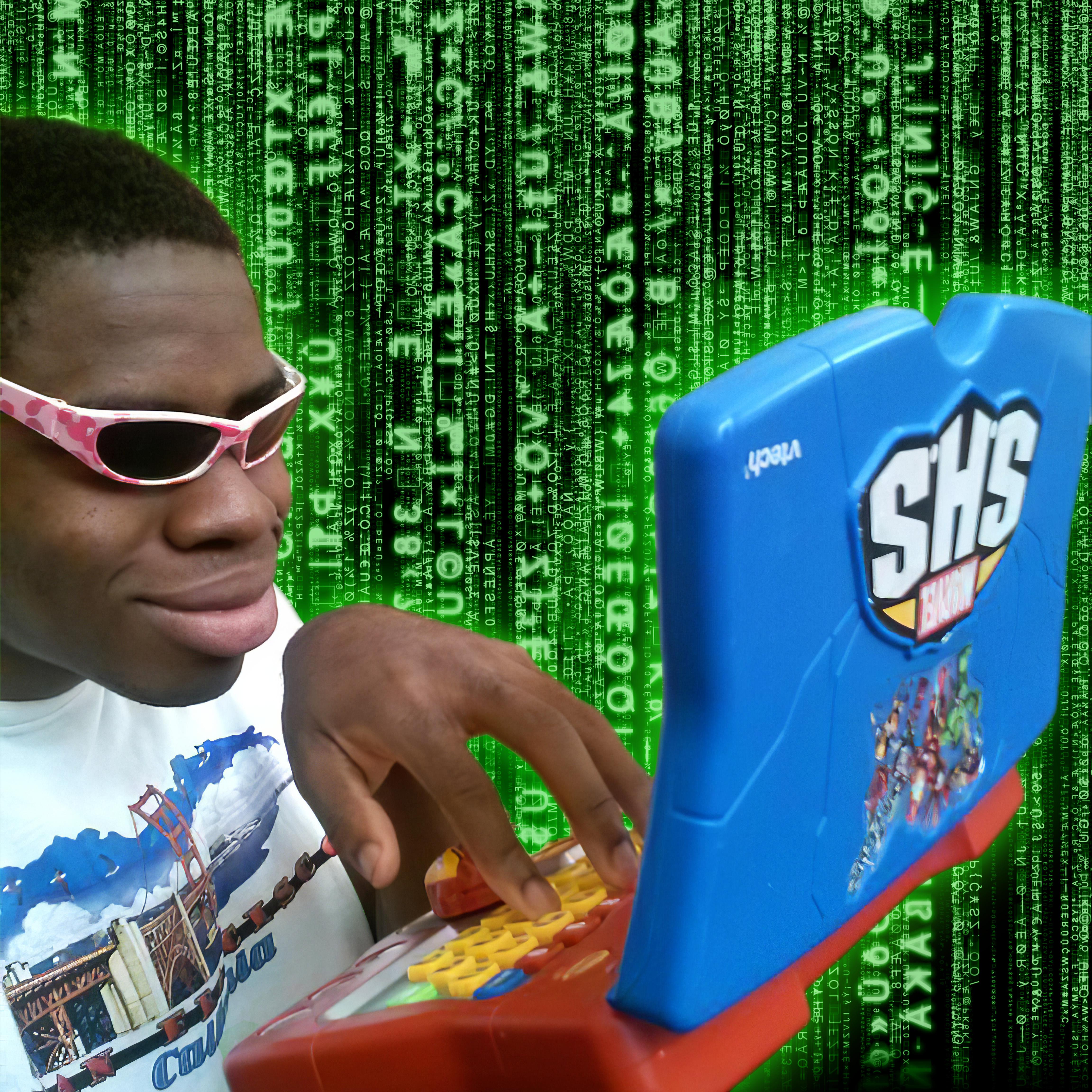 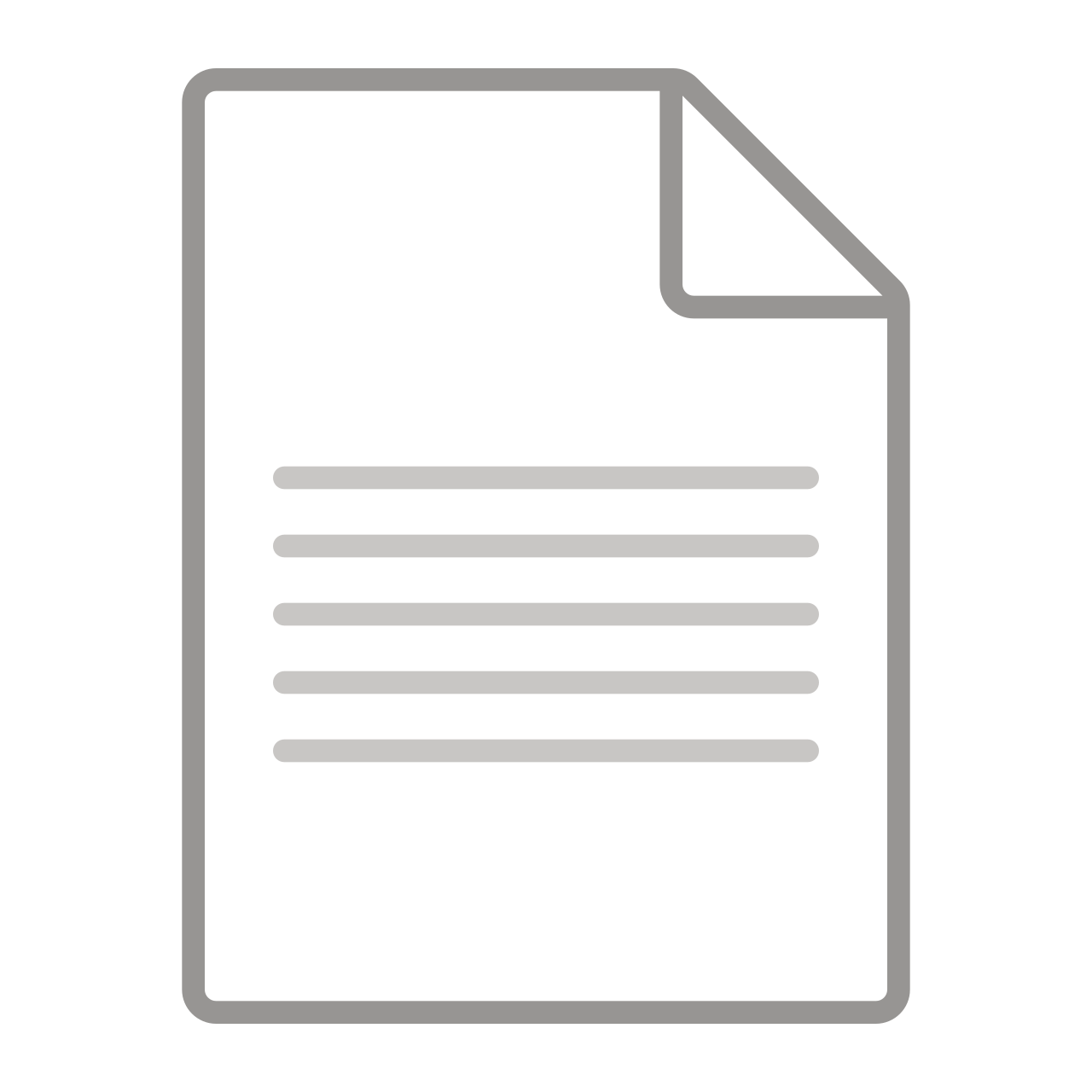 Обнаруживаем папку ShaderCache
Удаляем все файлы оттуда
Создаем NTFS Mount Point
Arbitrary Overwrite
Пишем DLL с cmd.exe
C:\Windows\System32\some.dll
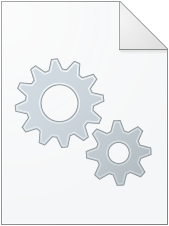 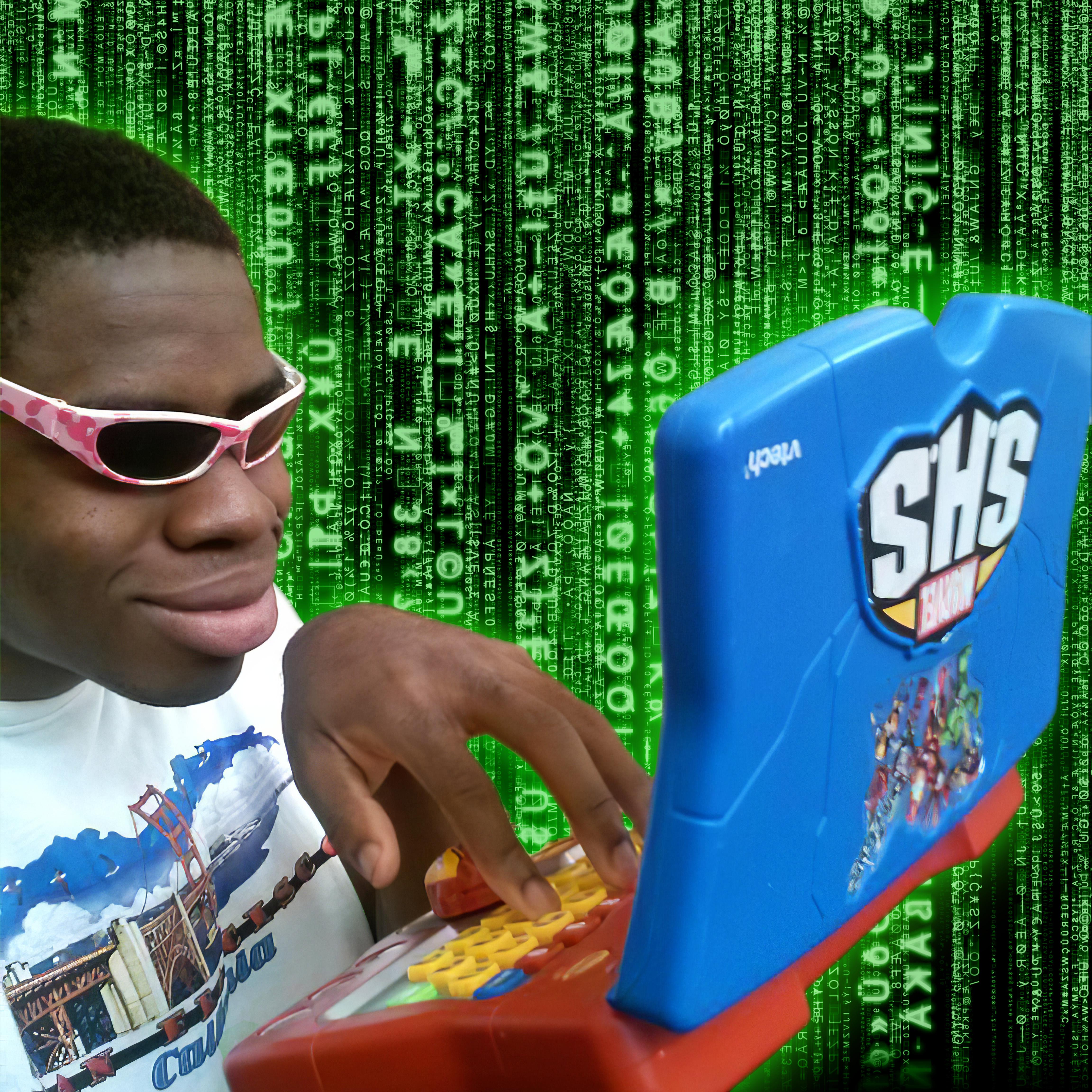 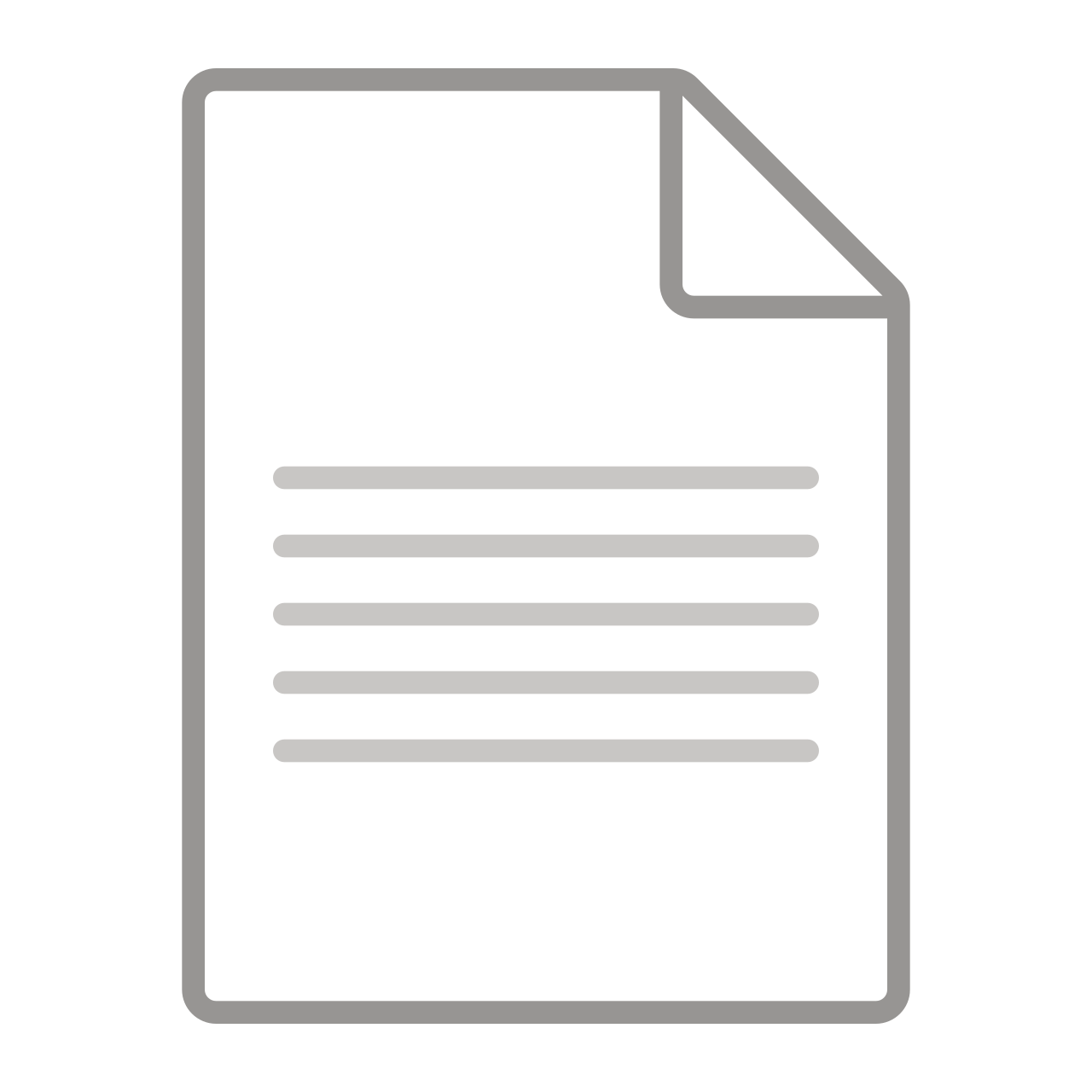 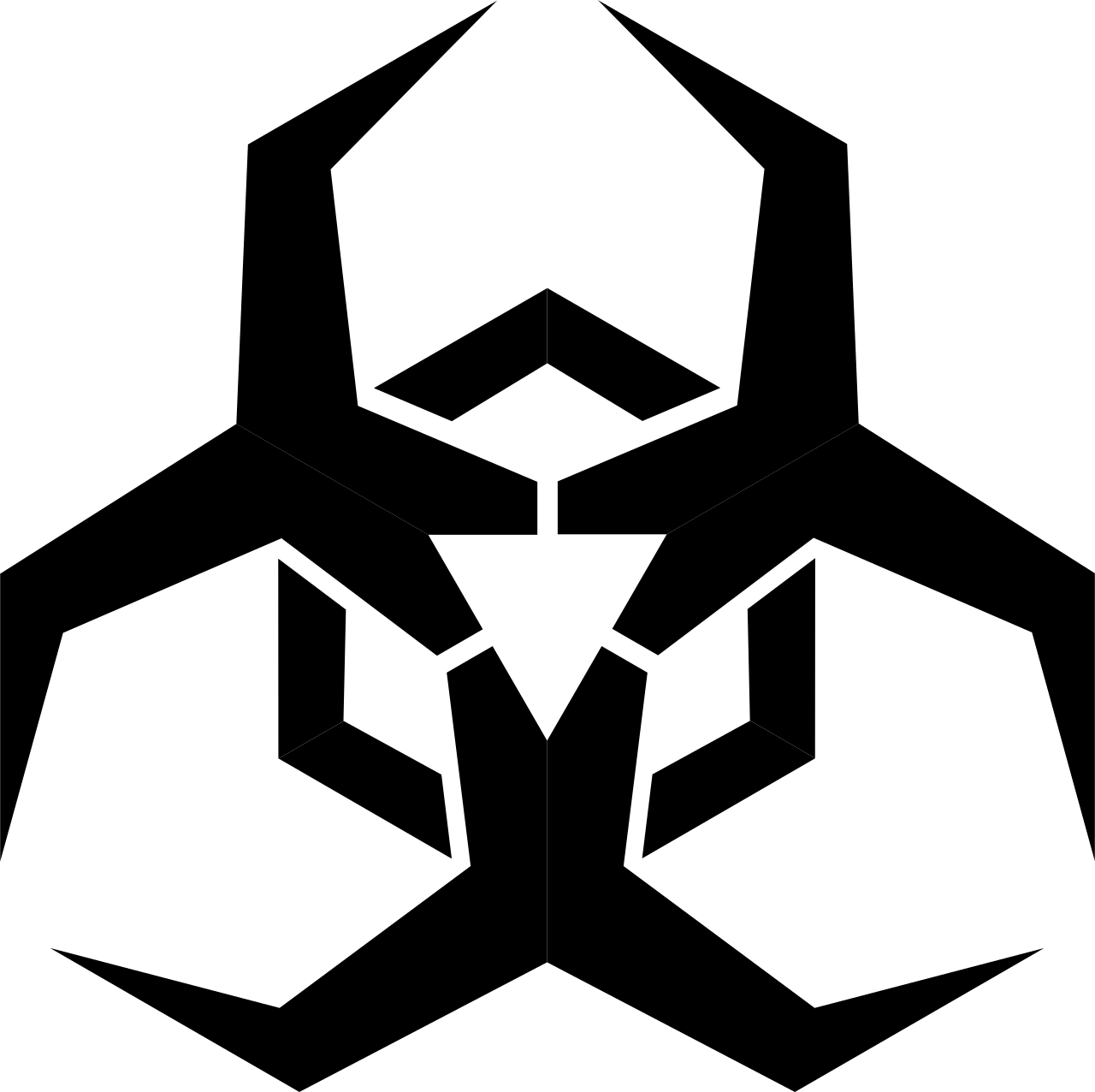 Rewrite with

our DLL
C:\Windows\System32\some.dll
C:\Windows\System32\some.dll
poc
ресерч
Защита
Redirection Trust
Имперсонация
RedirectionTrust
Имперсонация
Если бы было принудительно, то уязвимости бы не существовало
Выдавать себя за пользователя, с чьими файлами происходит работа
Для этого можно использовать функции имперсонации, например, ImpersonateLoggedOnUser()
Система не переходит по симлинкам, которые созданы пользователем с более низким уровнем целостности
Изучение включения

Блокировщик Symlink эксплойтов
Конец
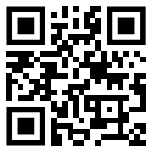 Выездные корпоративы, свадьбы, выпускные
Вопросы? : )
@RedTeambro
@Michaelzhm